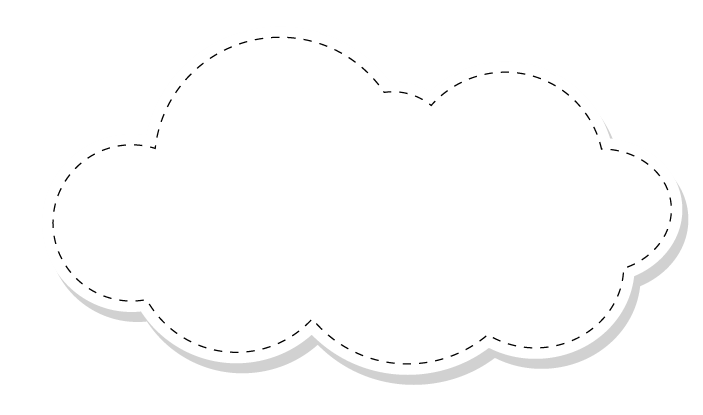 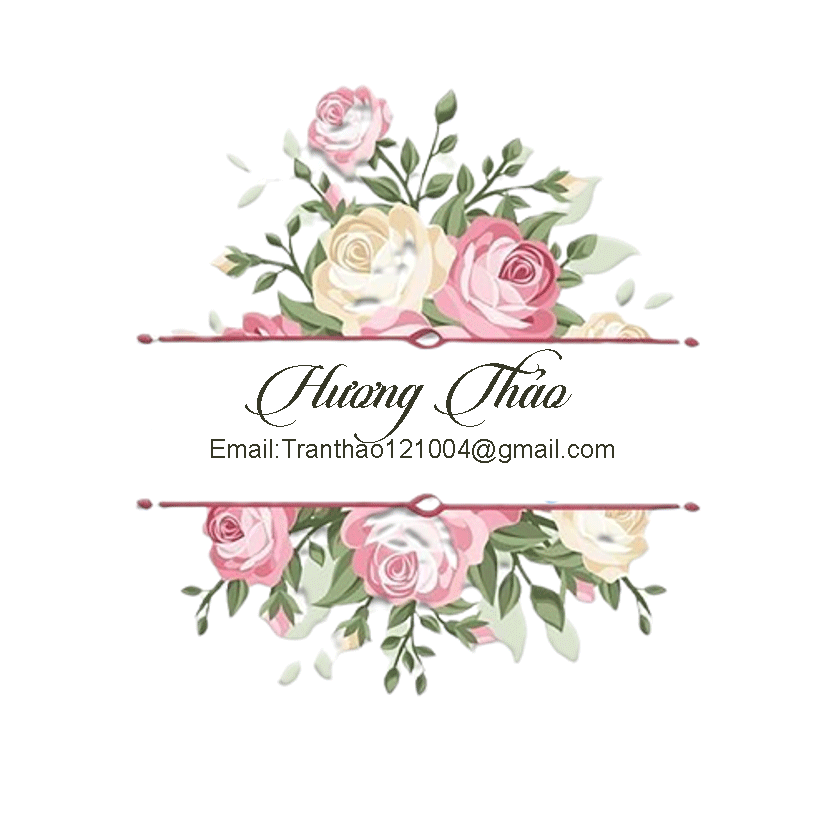 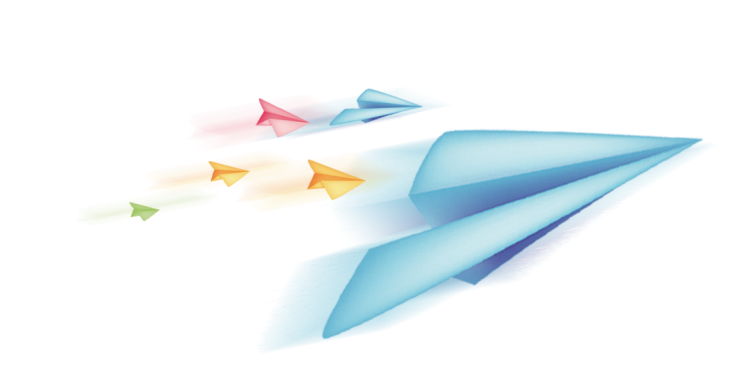 Chào mừng các em đến với 
Môn Toán
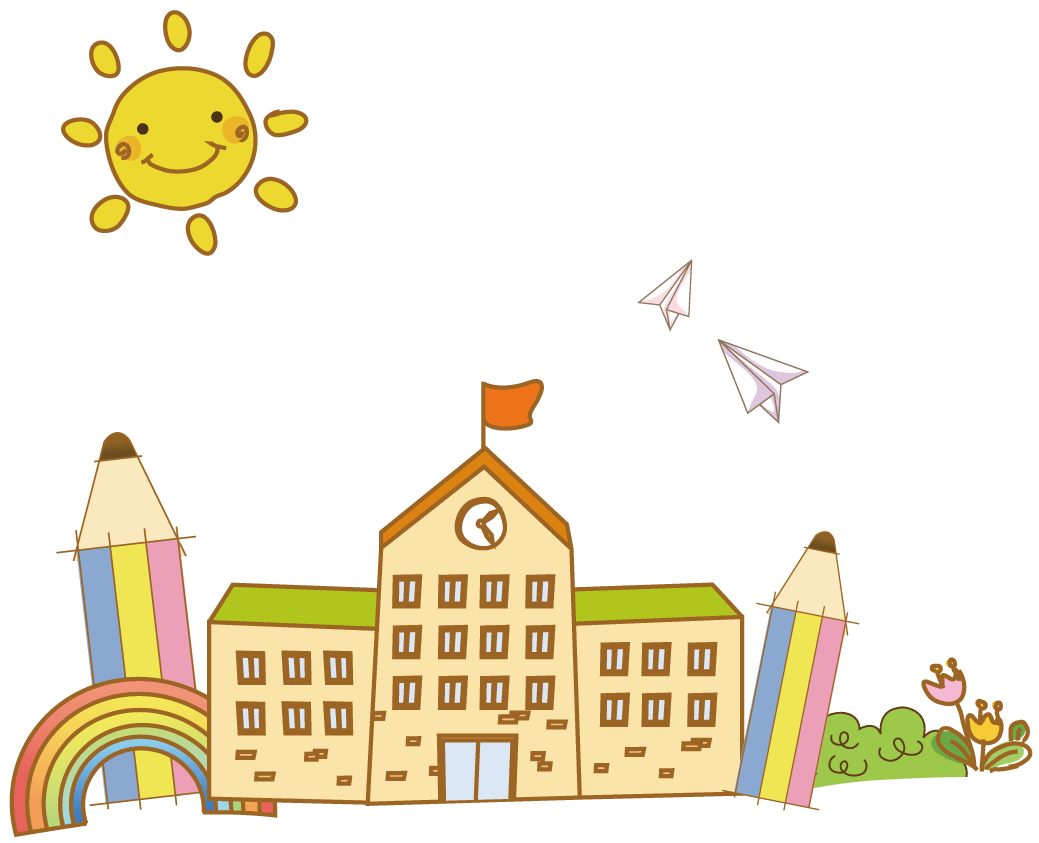 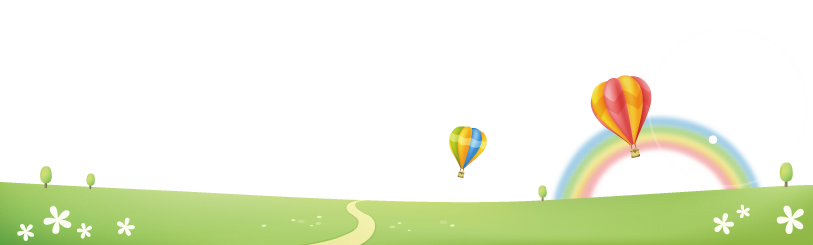 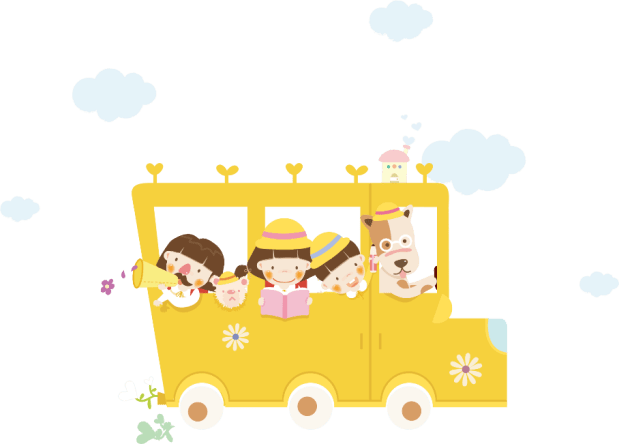 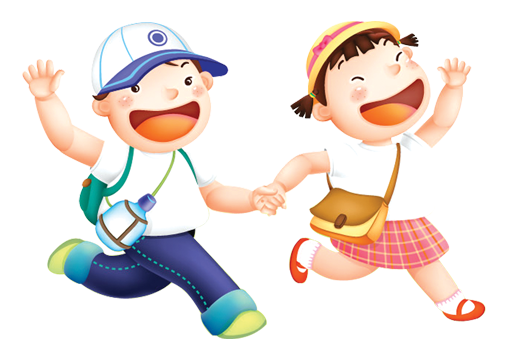 Bản quyền thuộc về: FB Hương Thảo - https://www.facebook.com/huongthaoGADT/
[Speaker Notes: Bài giảng thiết kế bởi: Hương Thảo - tranthao121004@gmail.com]
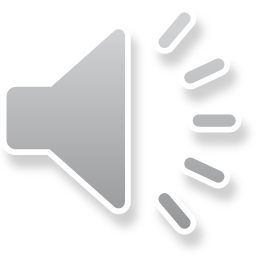 THỢ SĂN HẠT DẺ
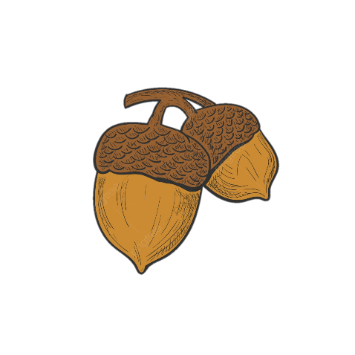 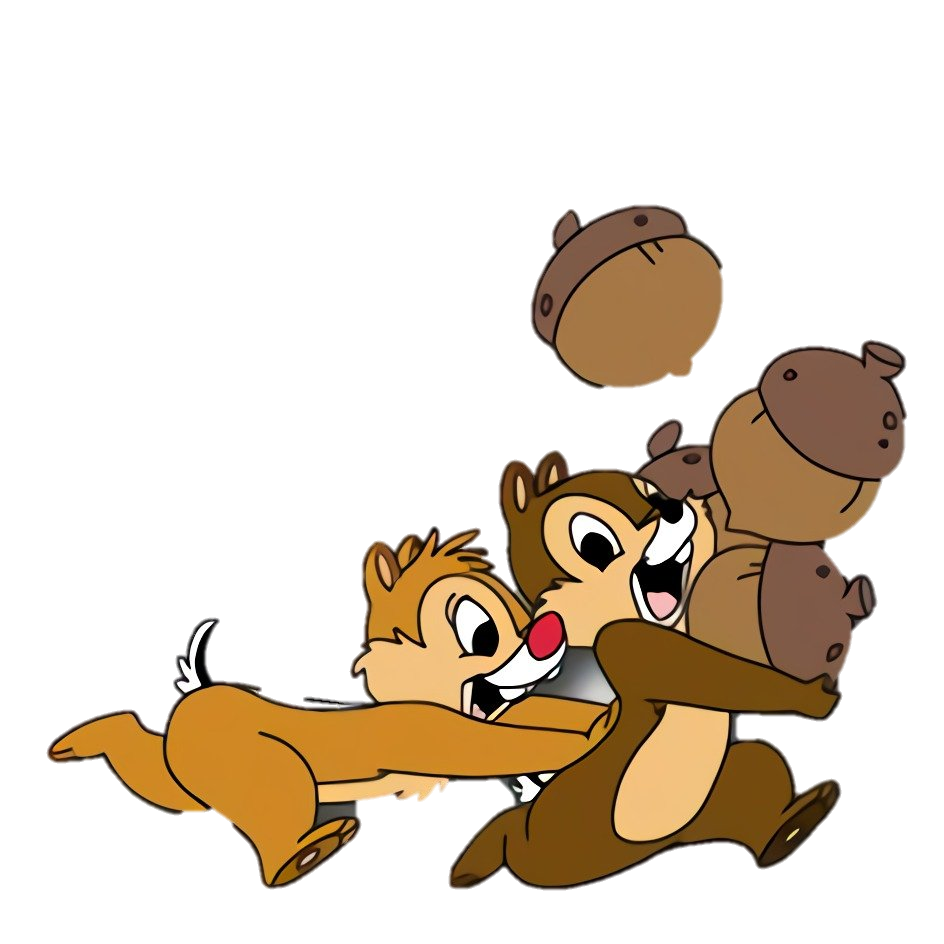 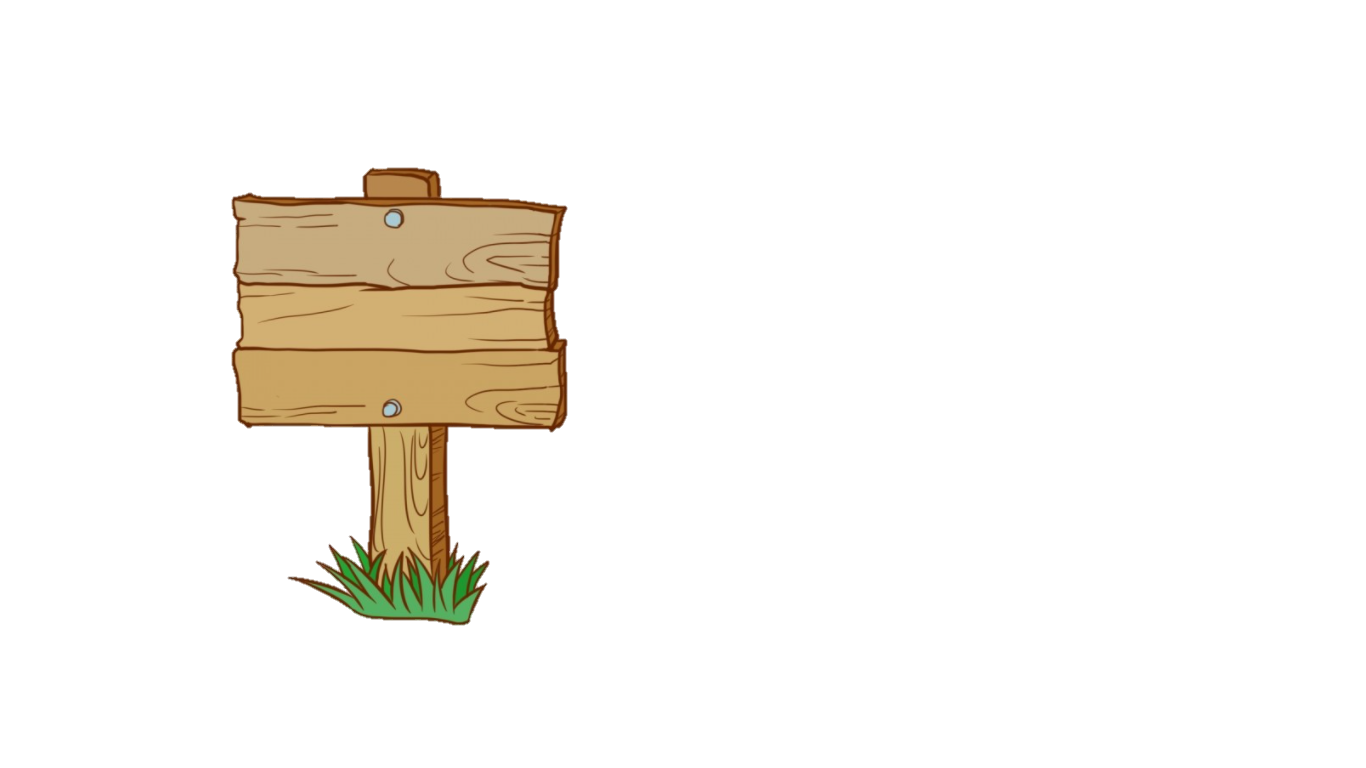 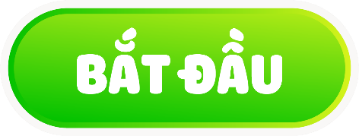 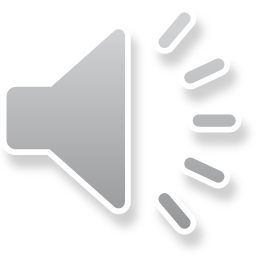 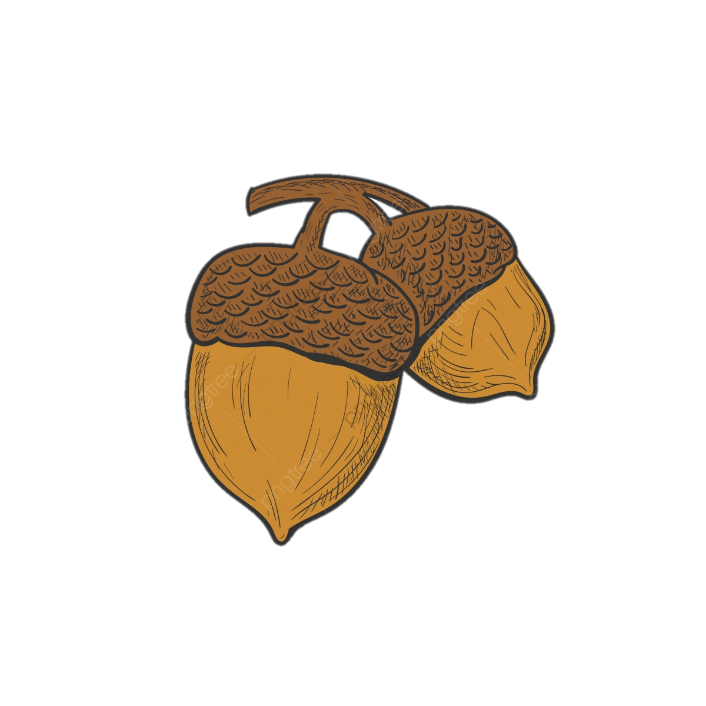 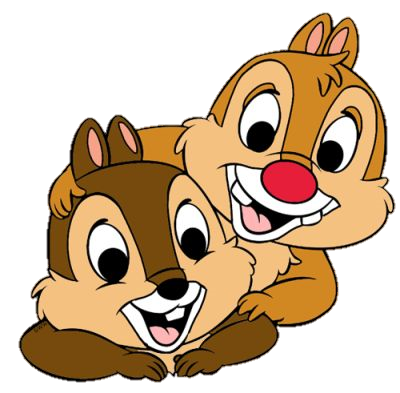 20 + 50 = ?
A
B
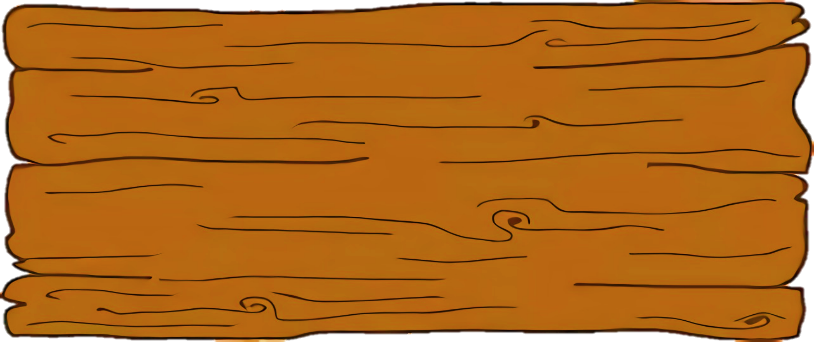 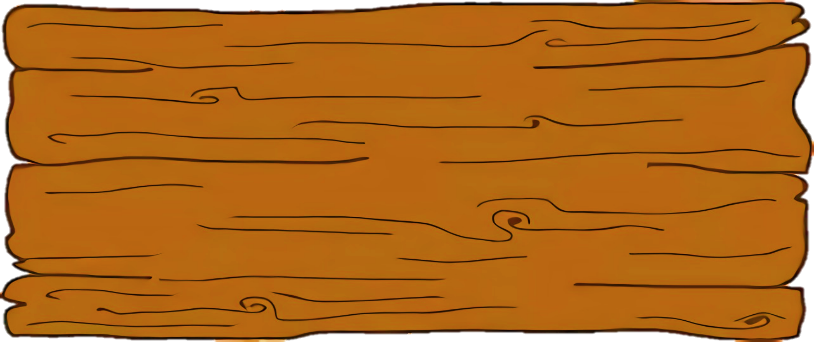 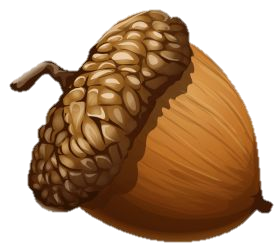 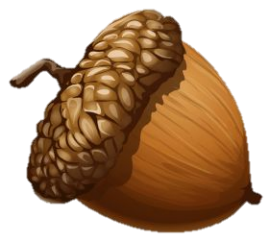 70
76
C
D
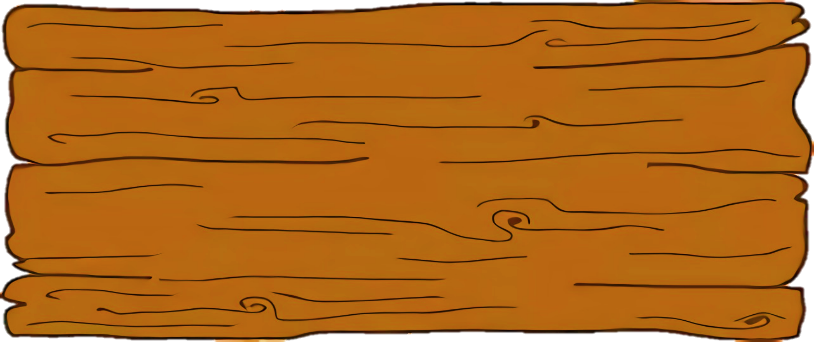 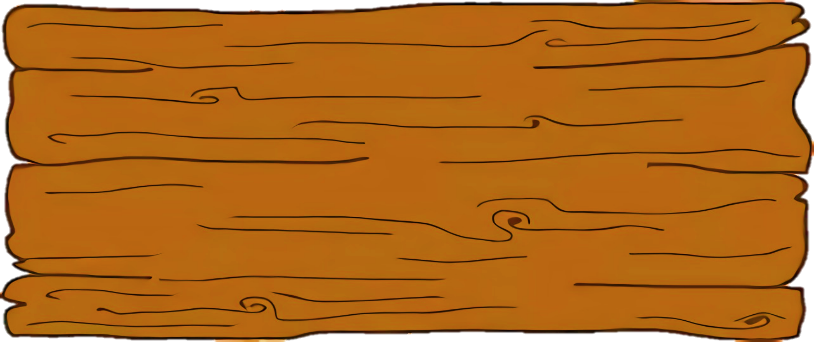 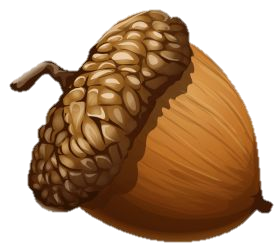 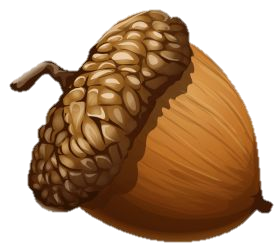 67
77
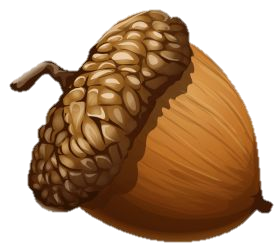 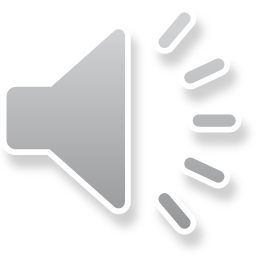 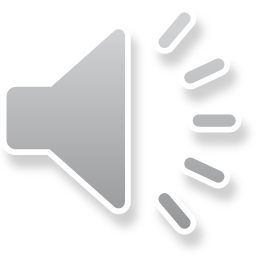 Sai mất rồi!!!
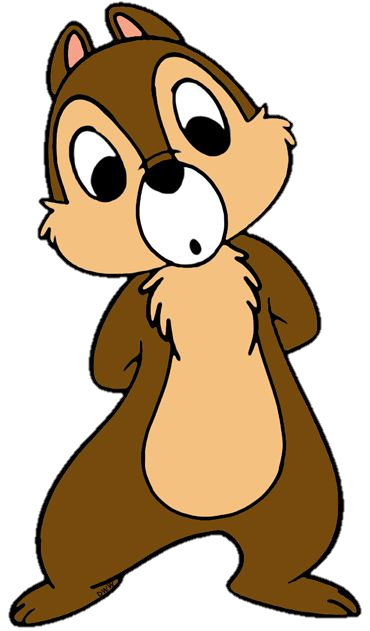 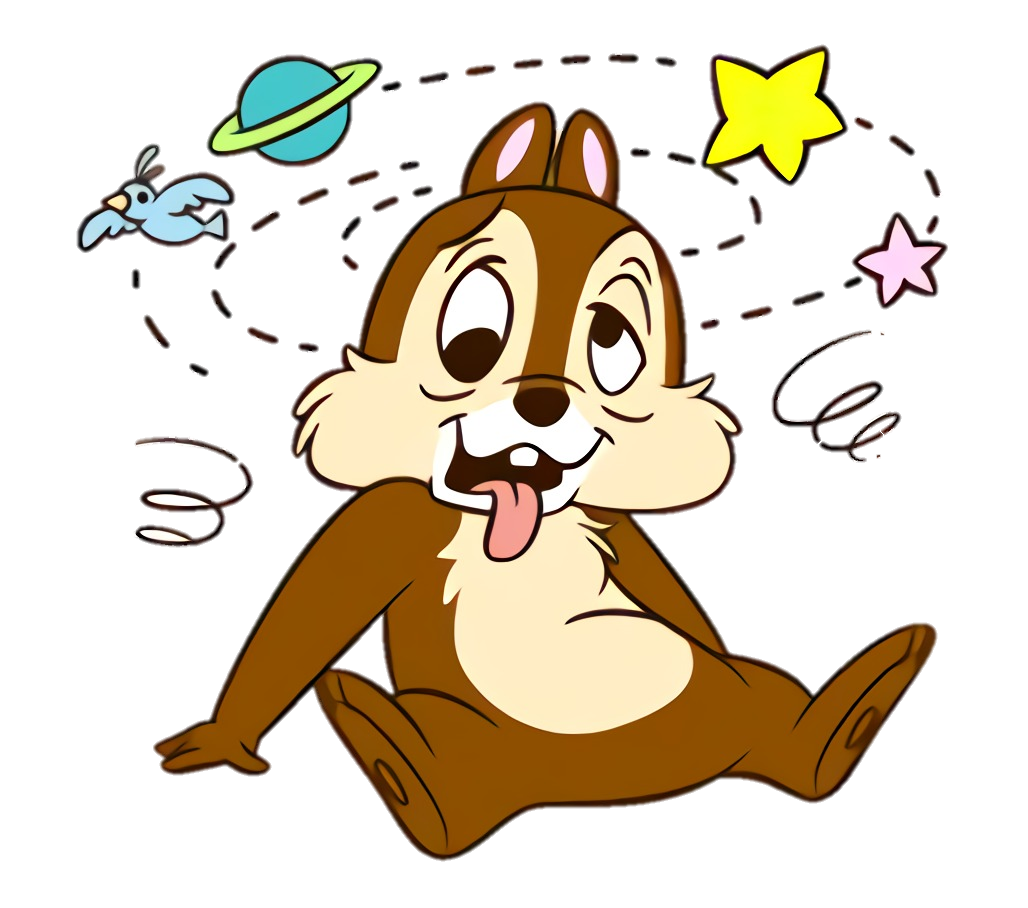 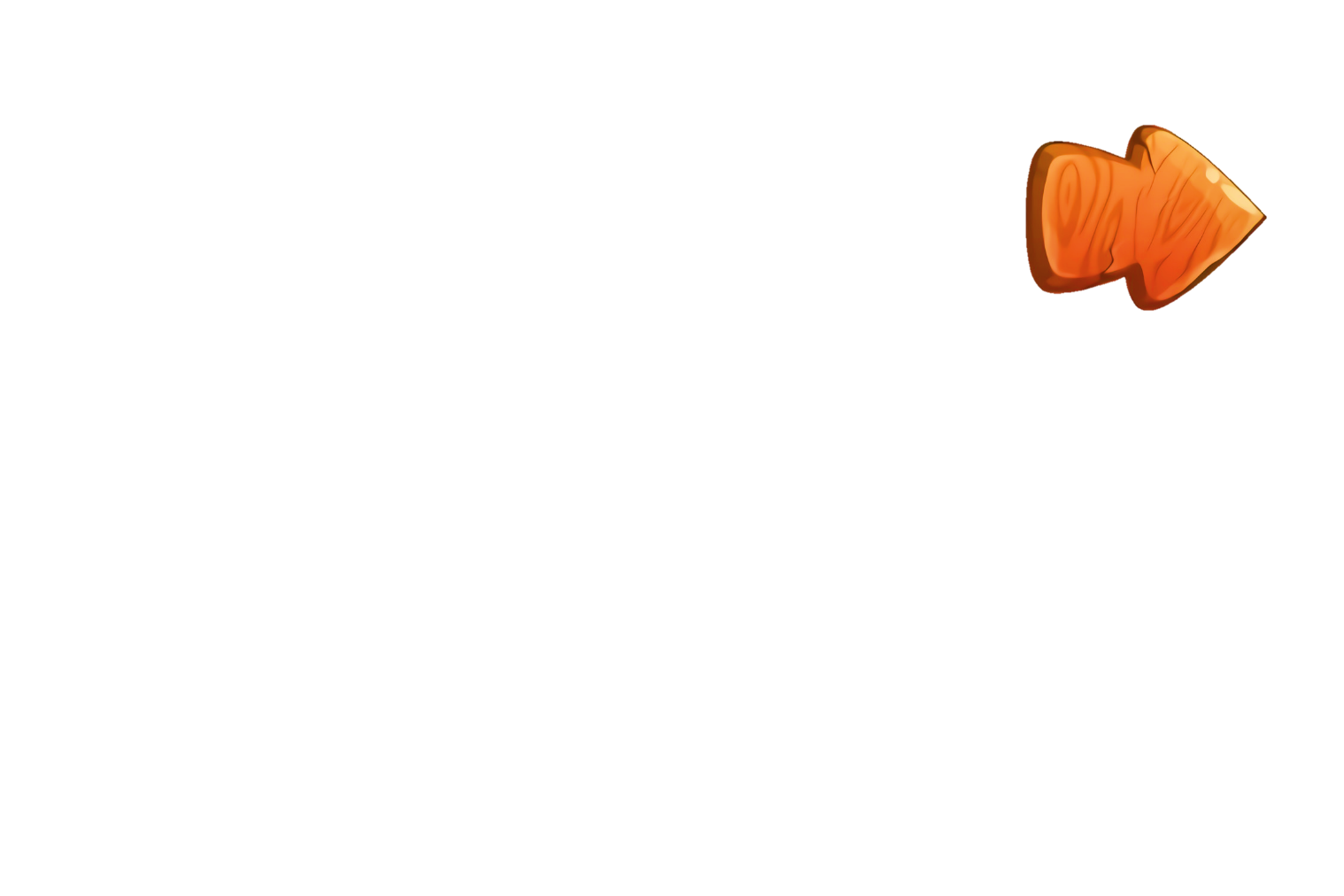 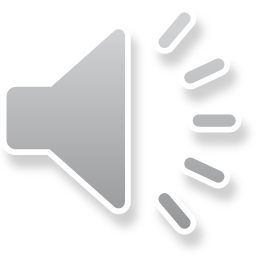 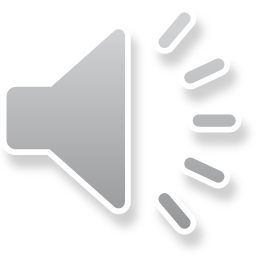 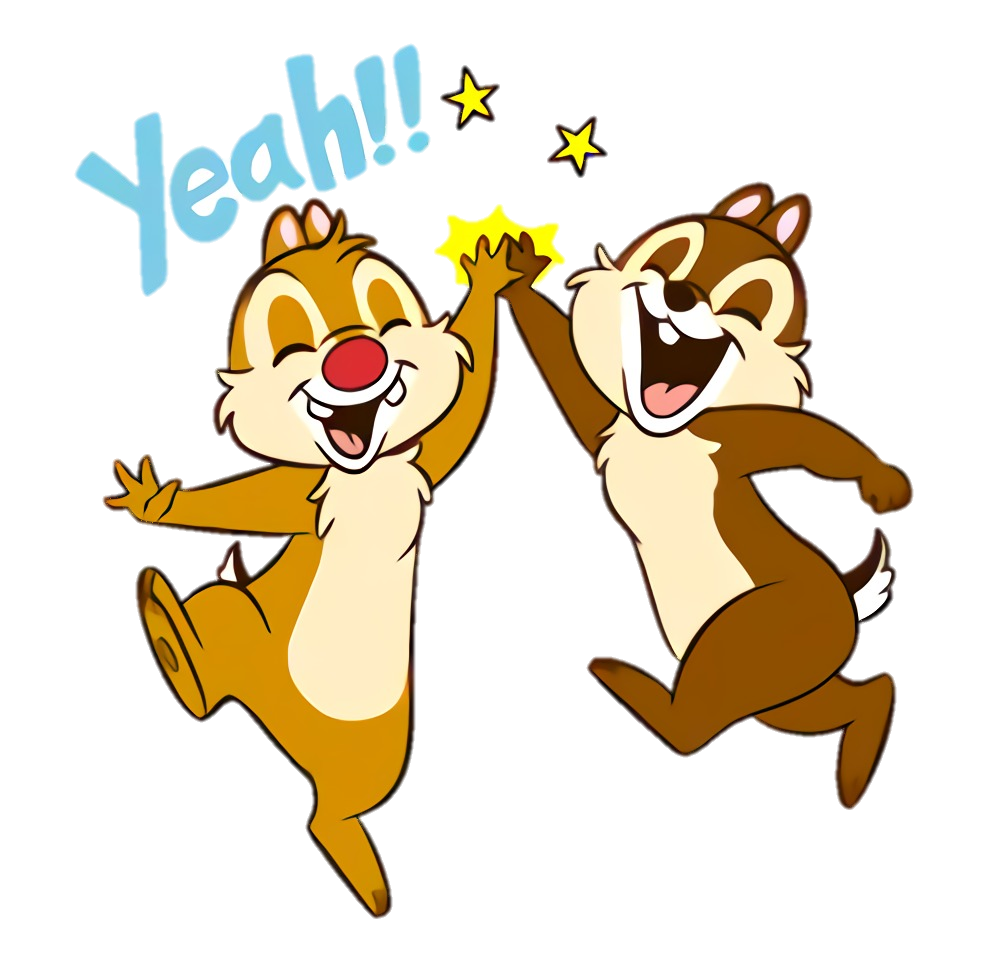 +1
Đúng rồi!
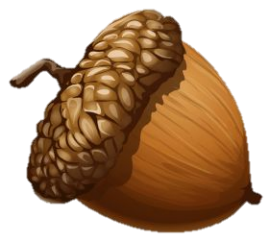 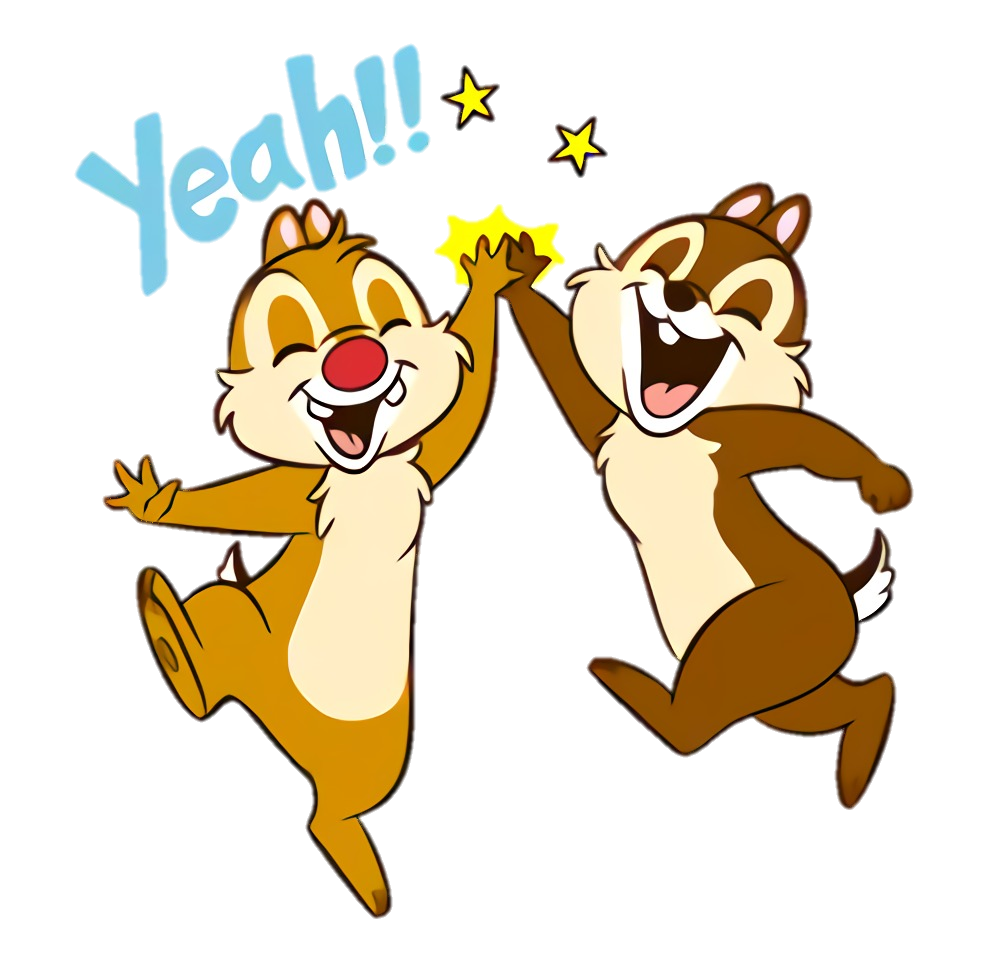 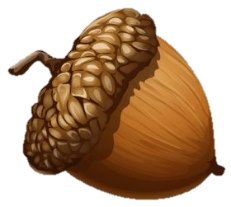 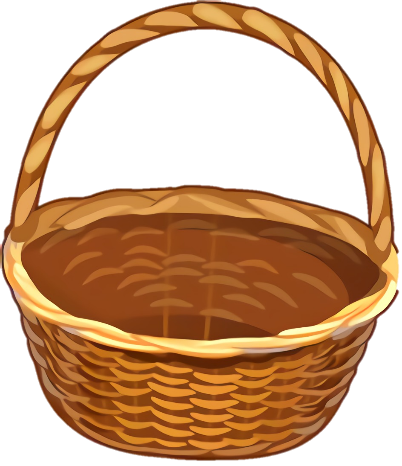 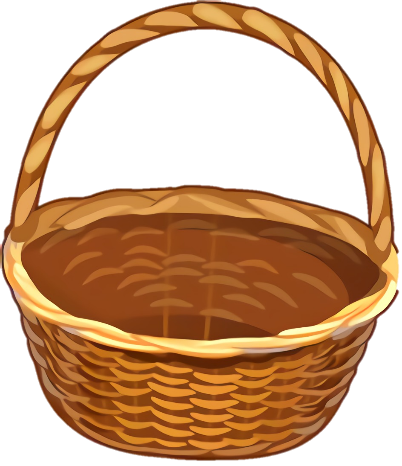 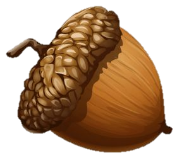 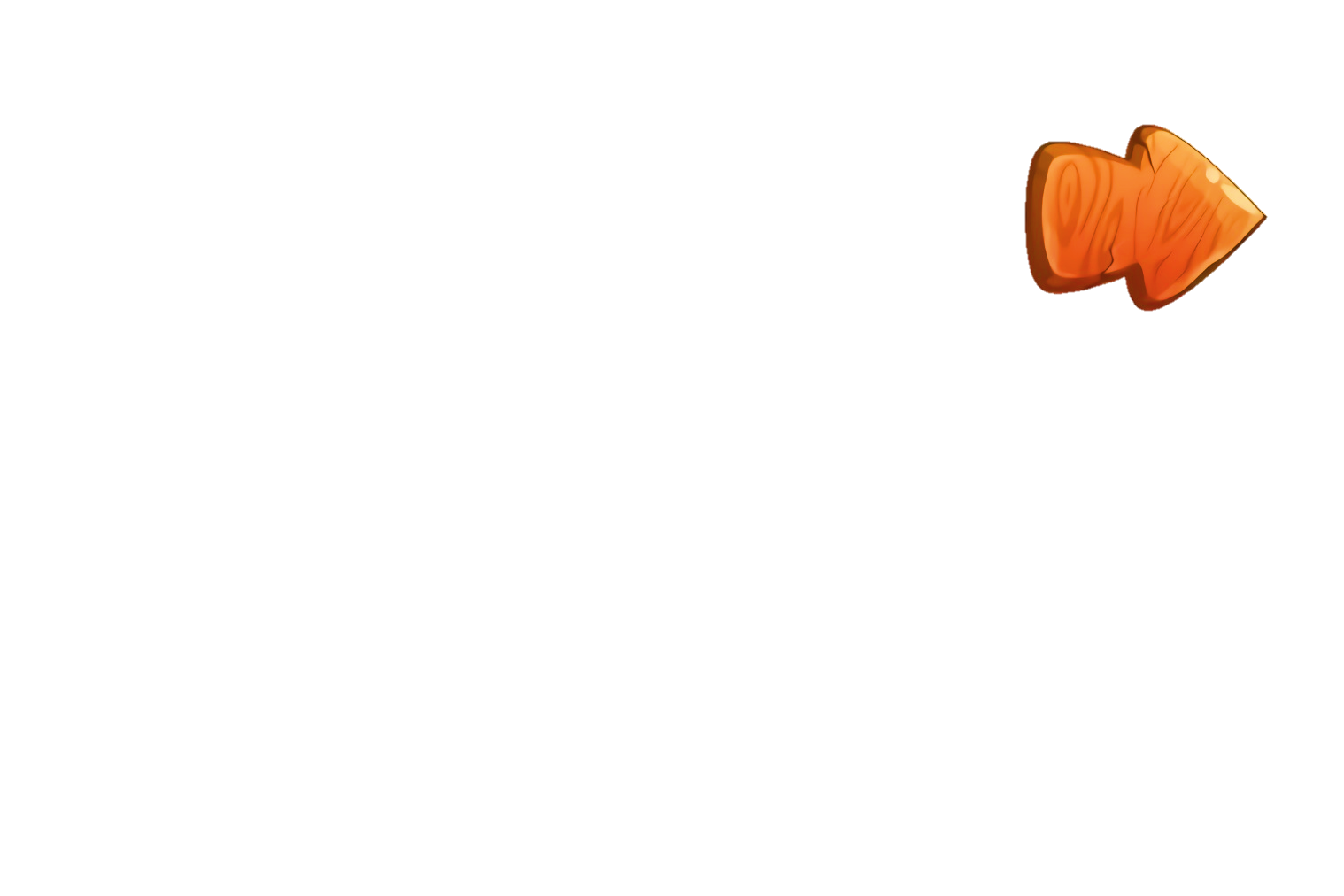 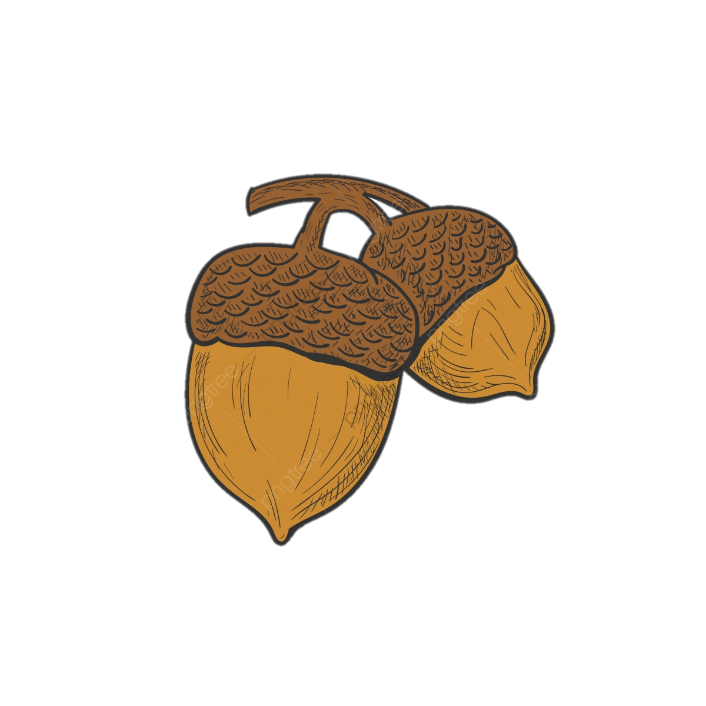 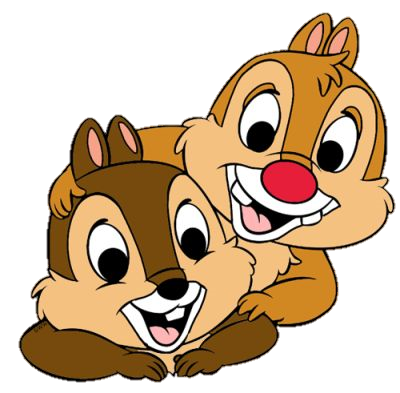 100-25= ?
A
B
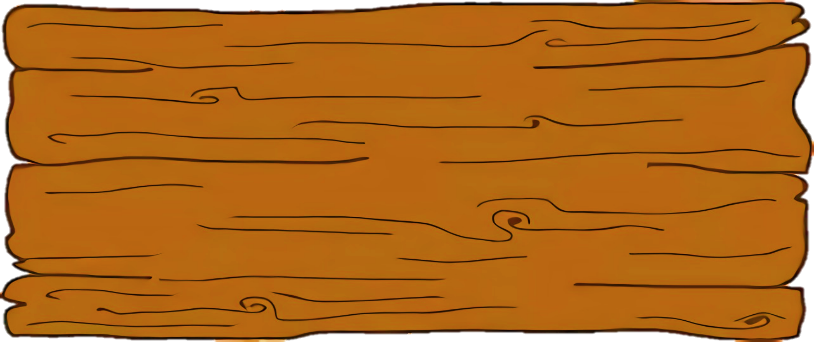 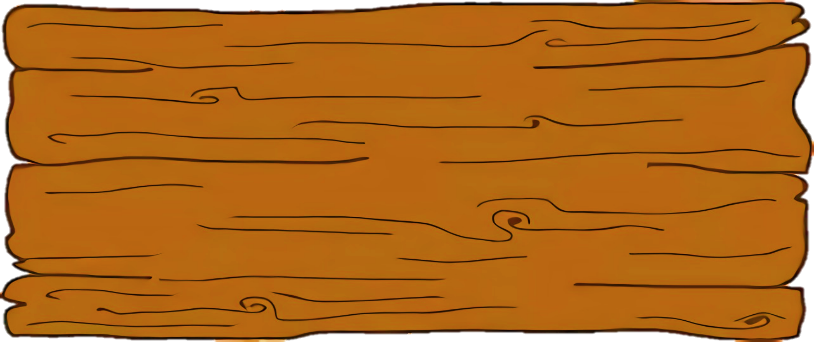 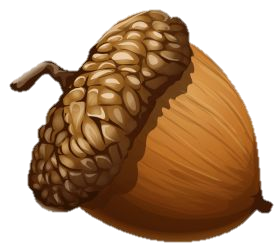 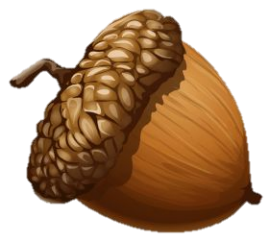 95
65
C
D
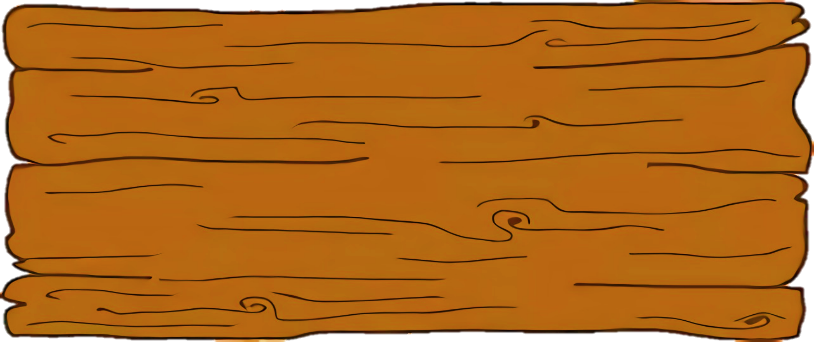 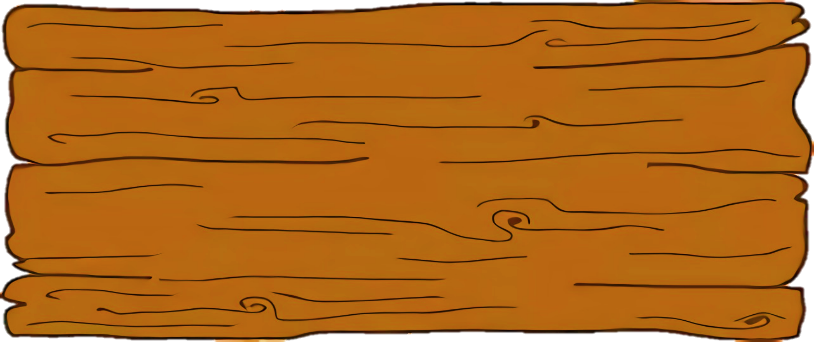 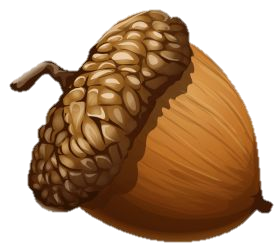 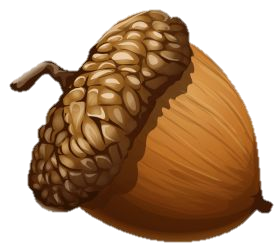 85
75
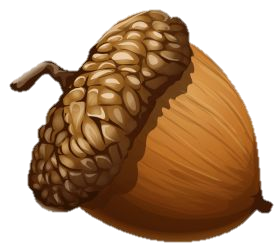 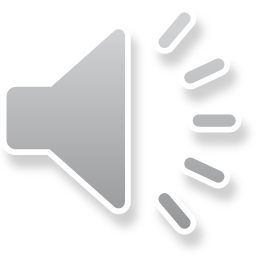 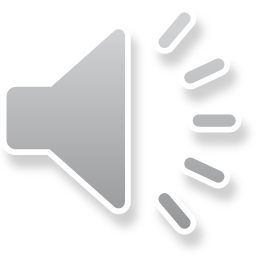 Sai mất rồi!!!
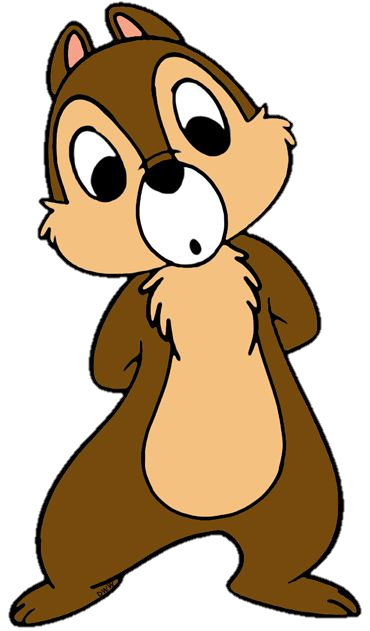 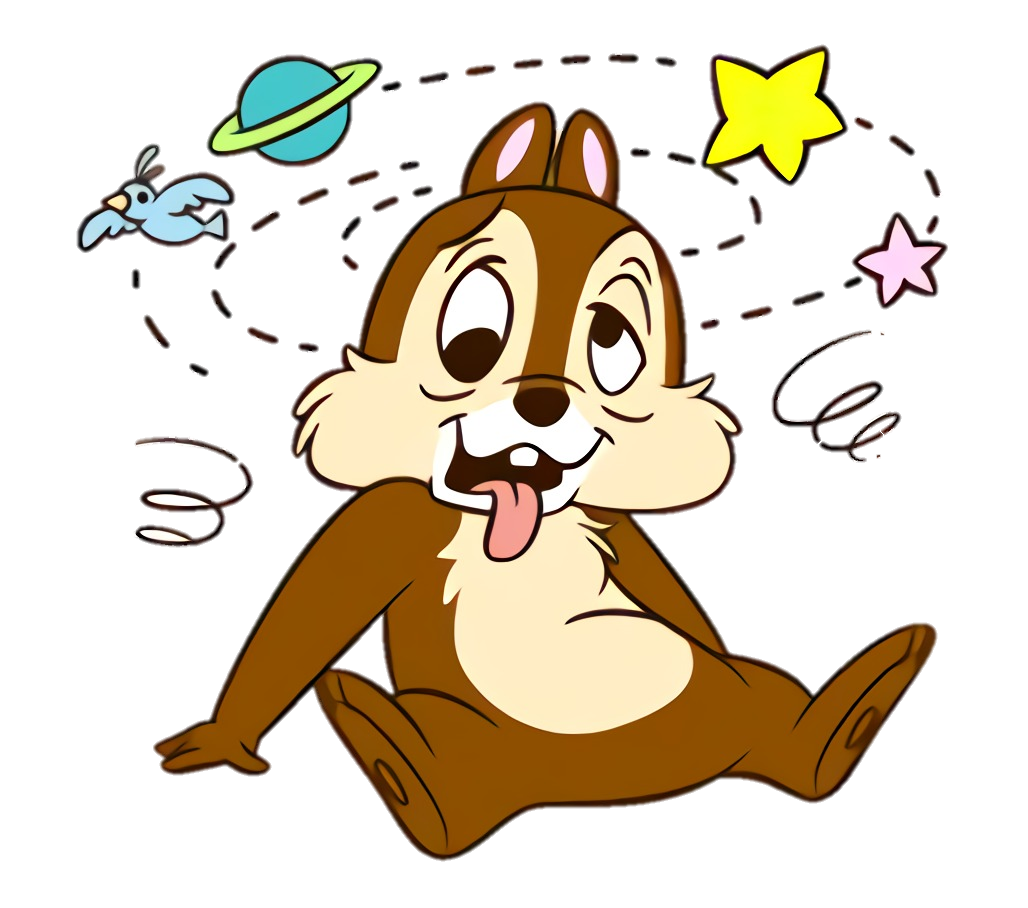 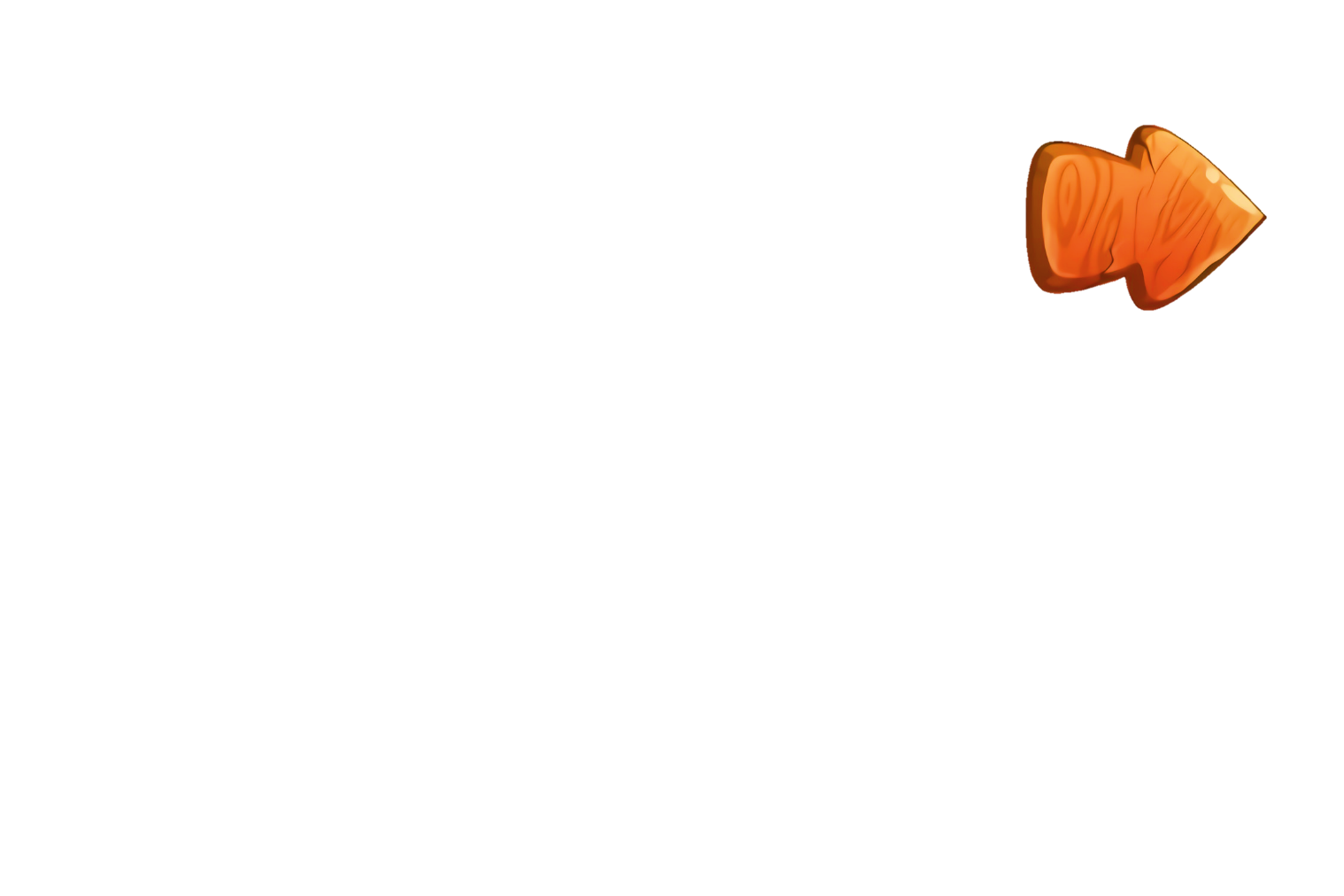 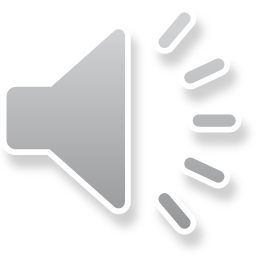 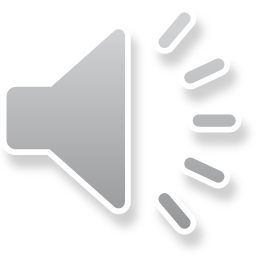 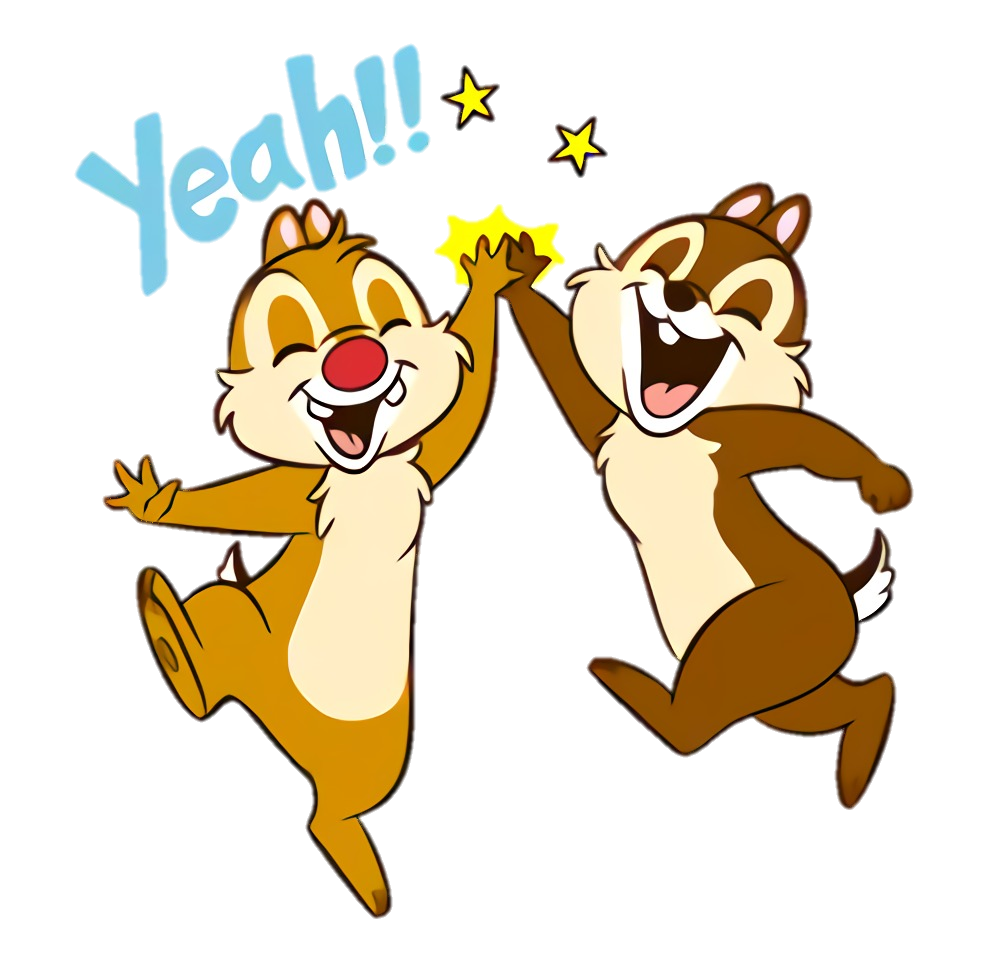 +1
Đúng rồi!
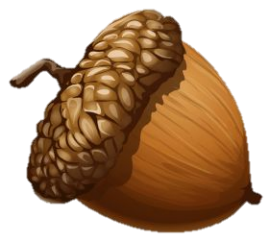 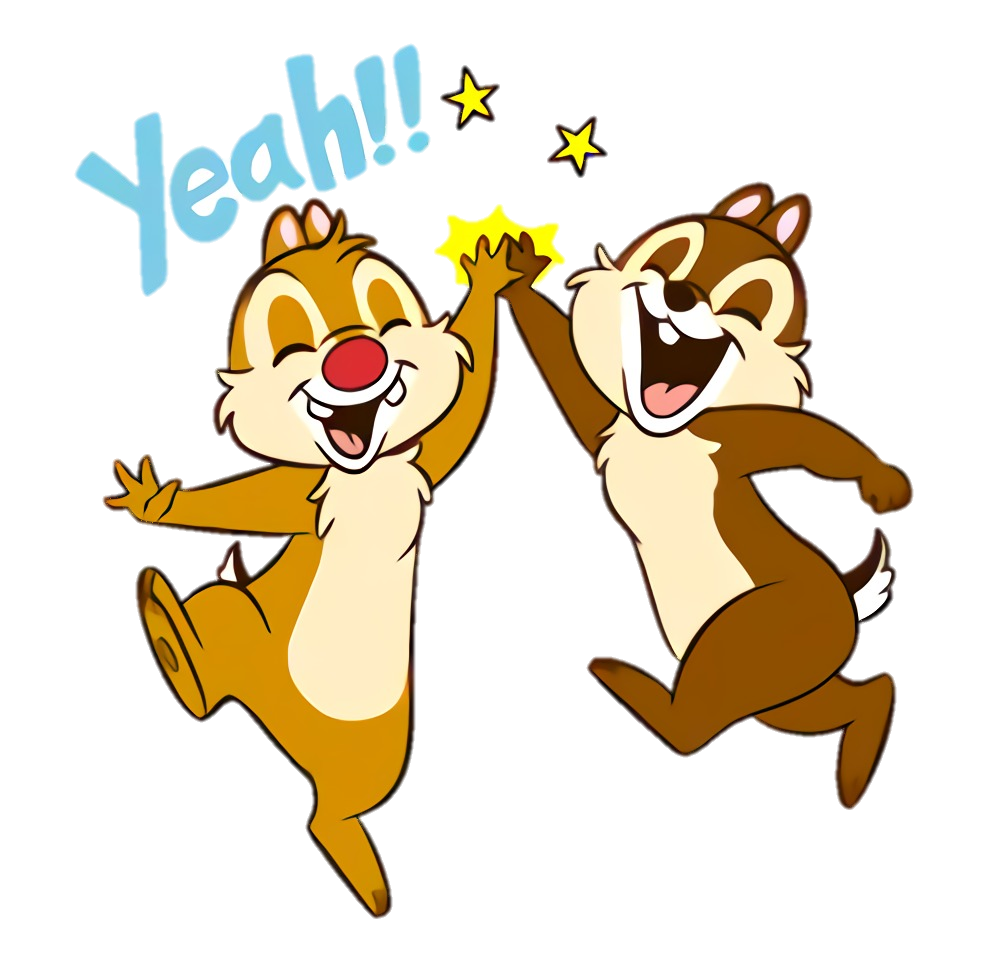 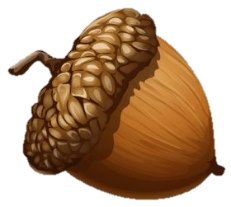 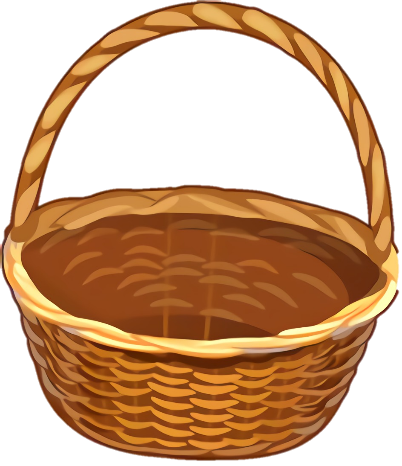 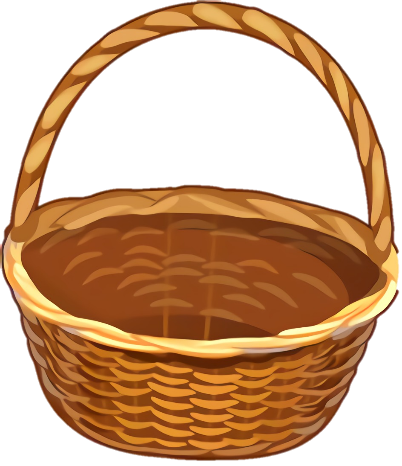 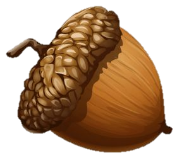 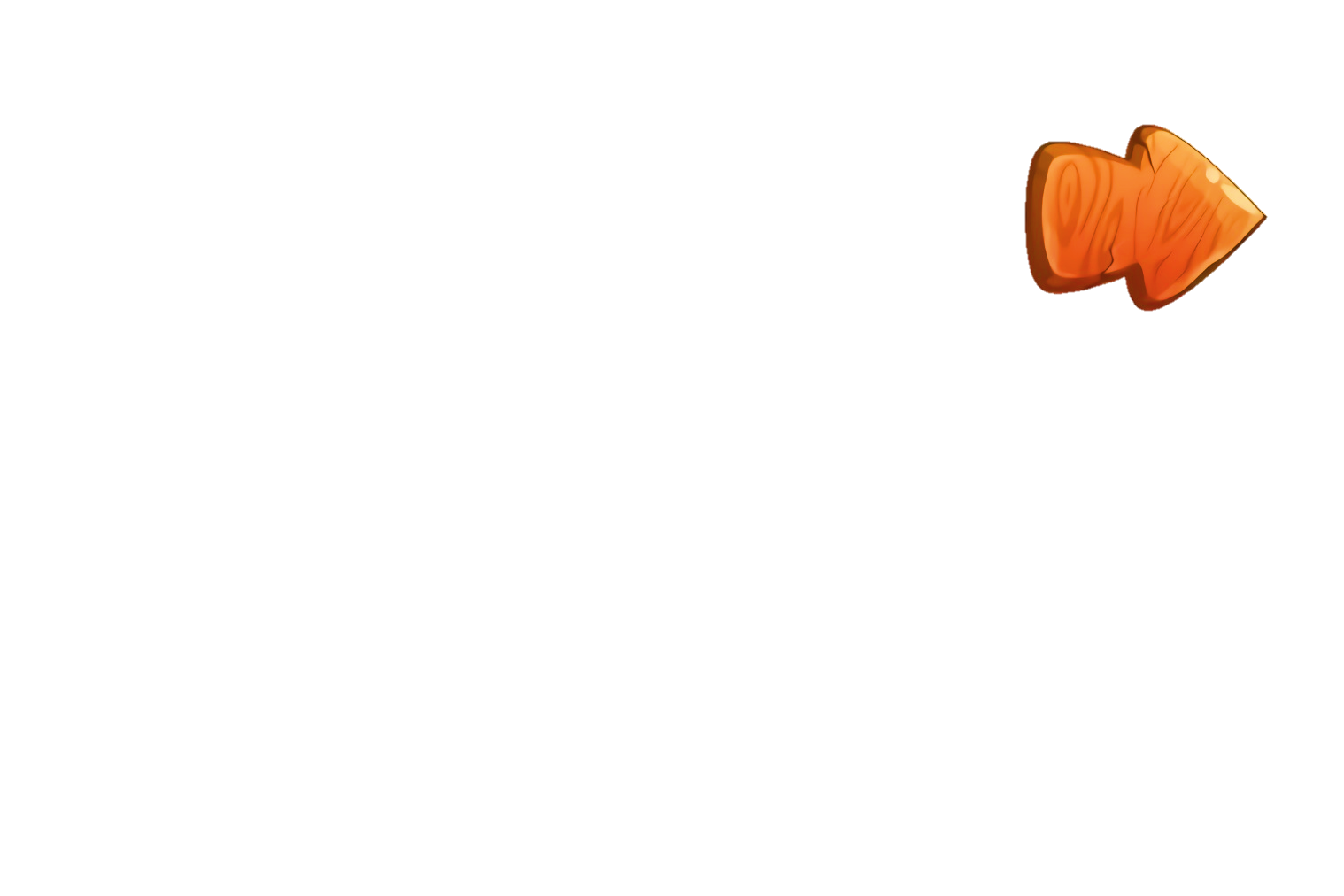 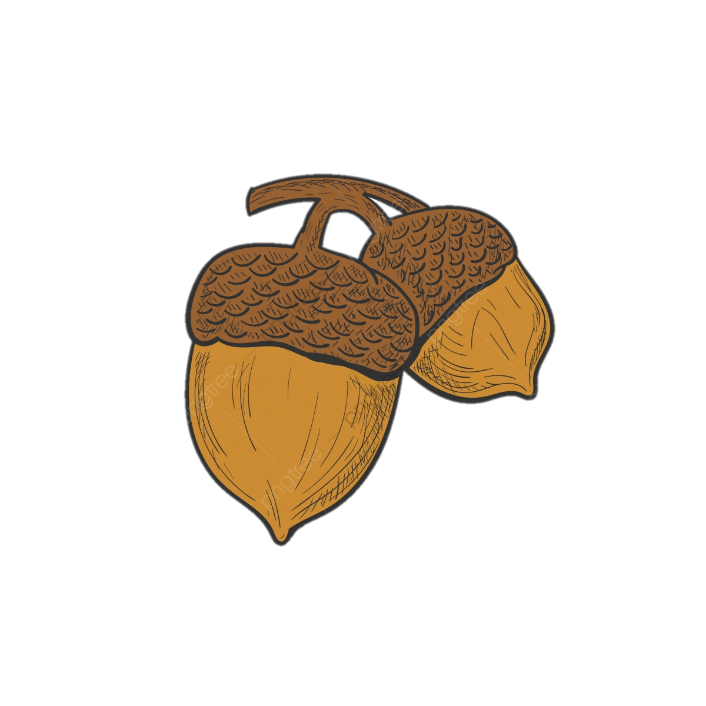 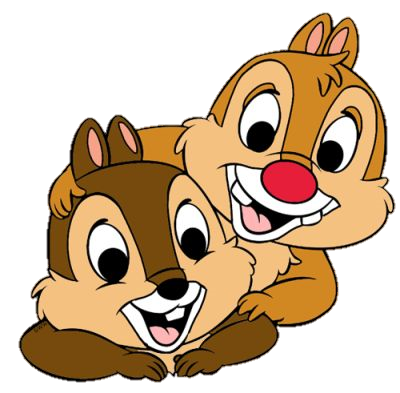 1 km = ? m
A
B
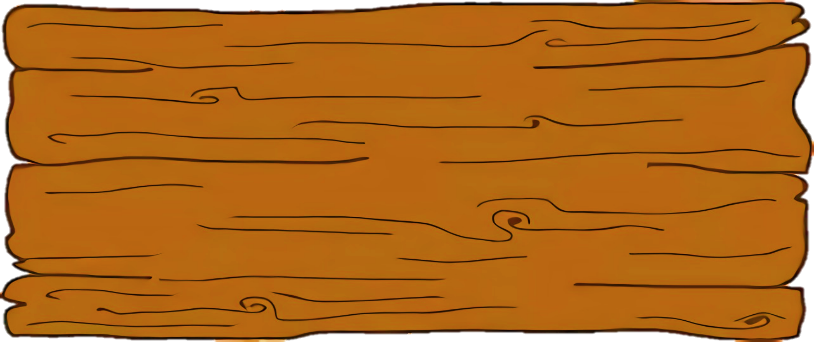 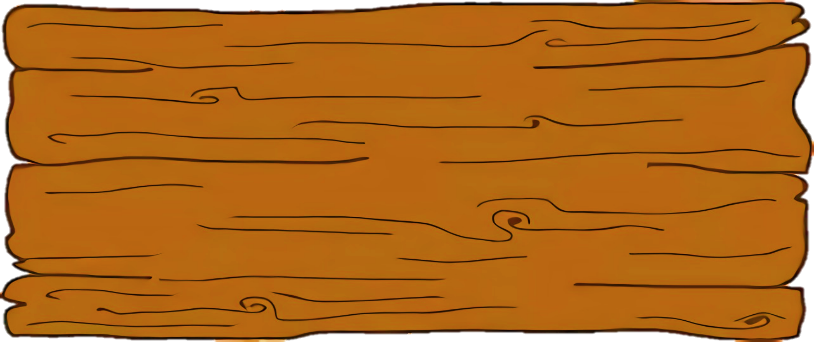 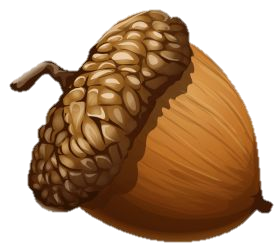 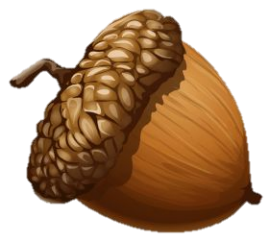 100
10
C
D
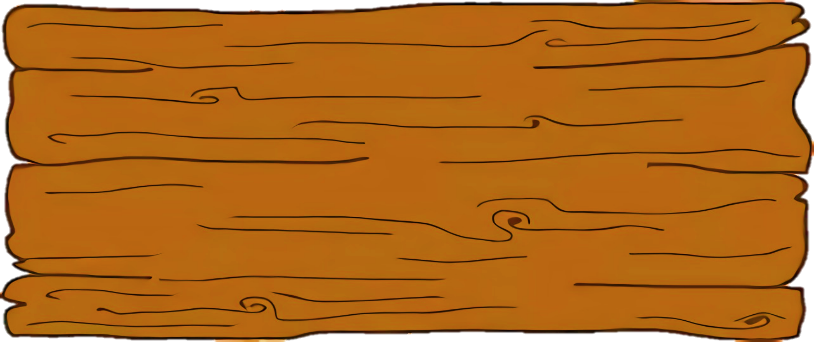 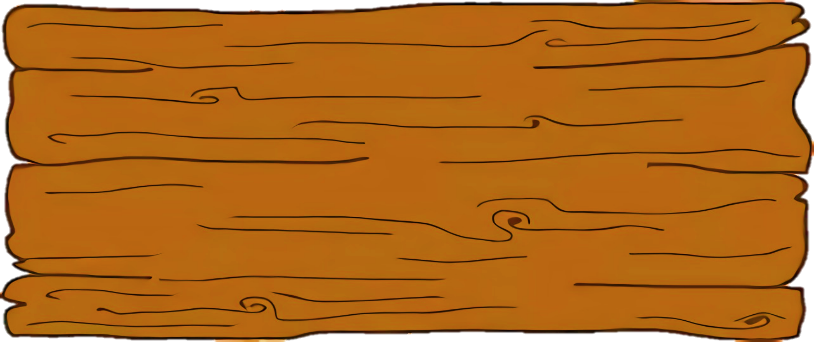 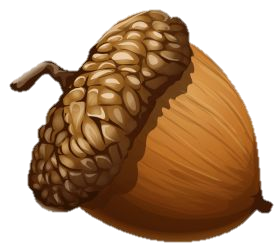 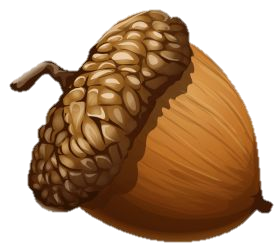 10000
1000
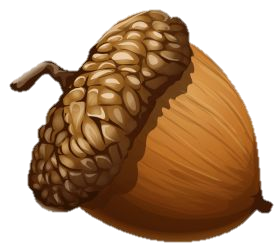 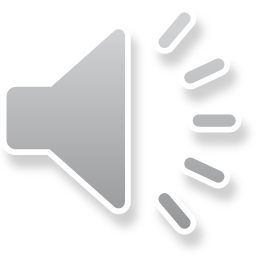 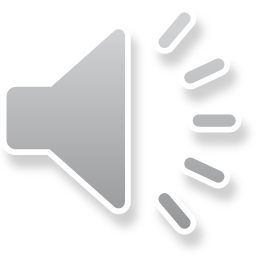 Sai mất rồi!!!
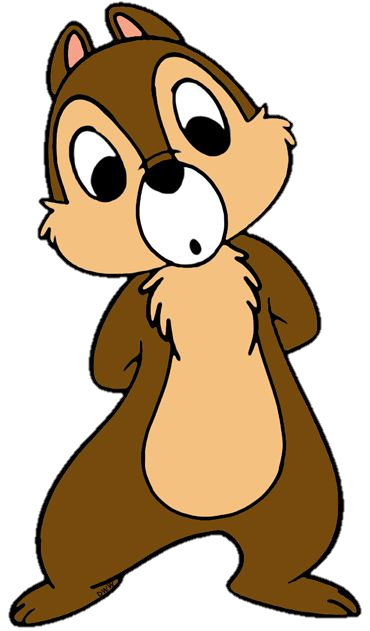 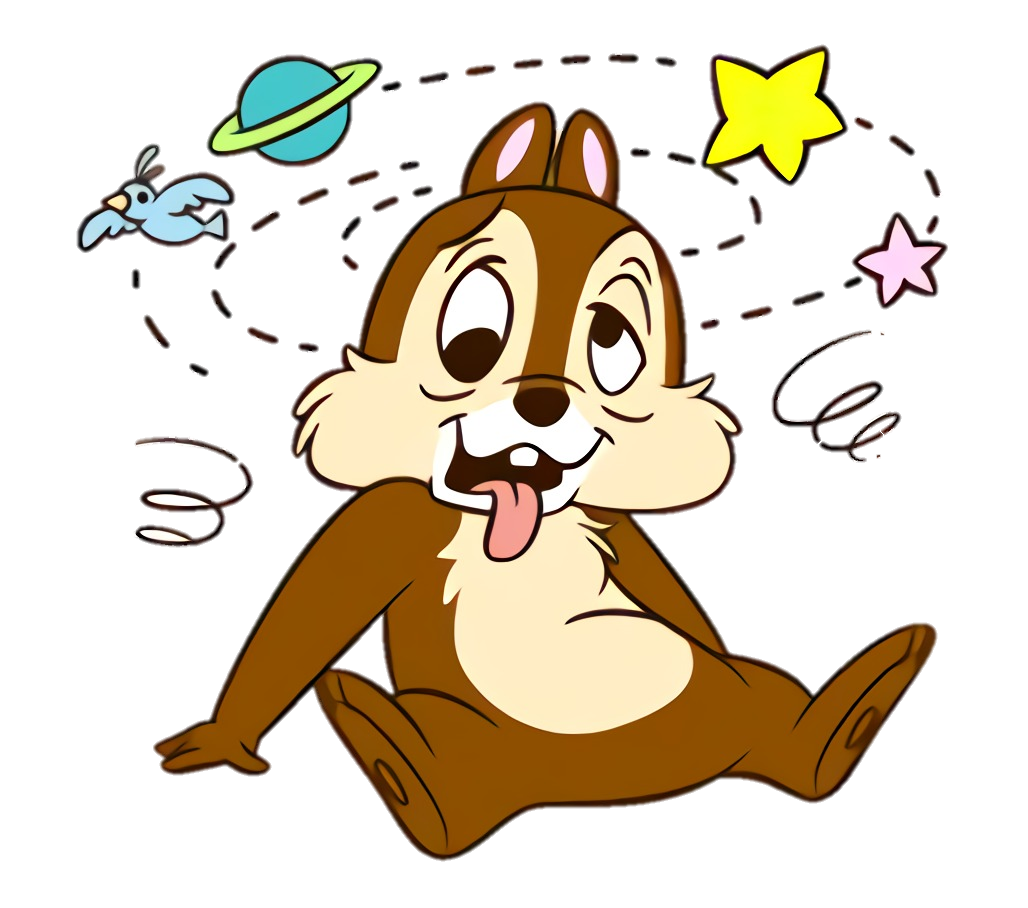 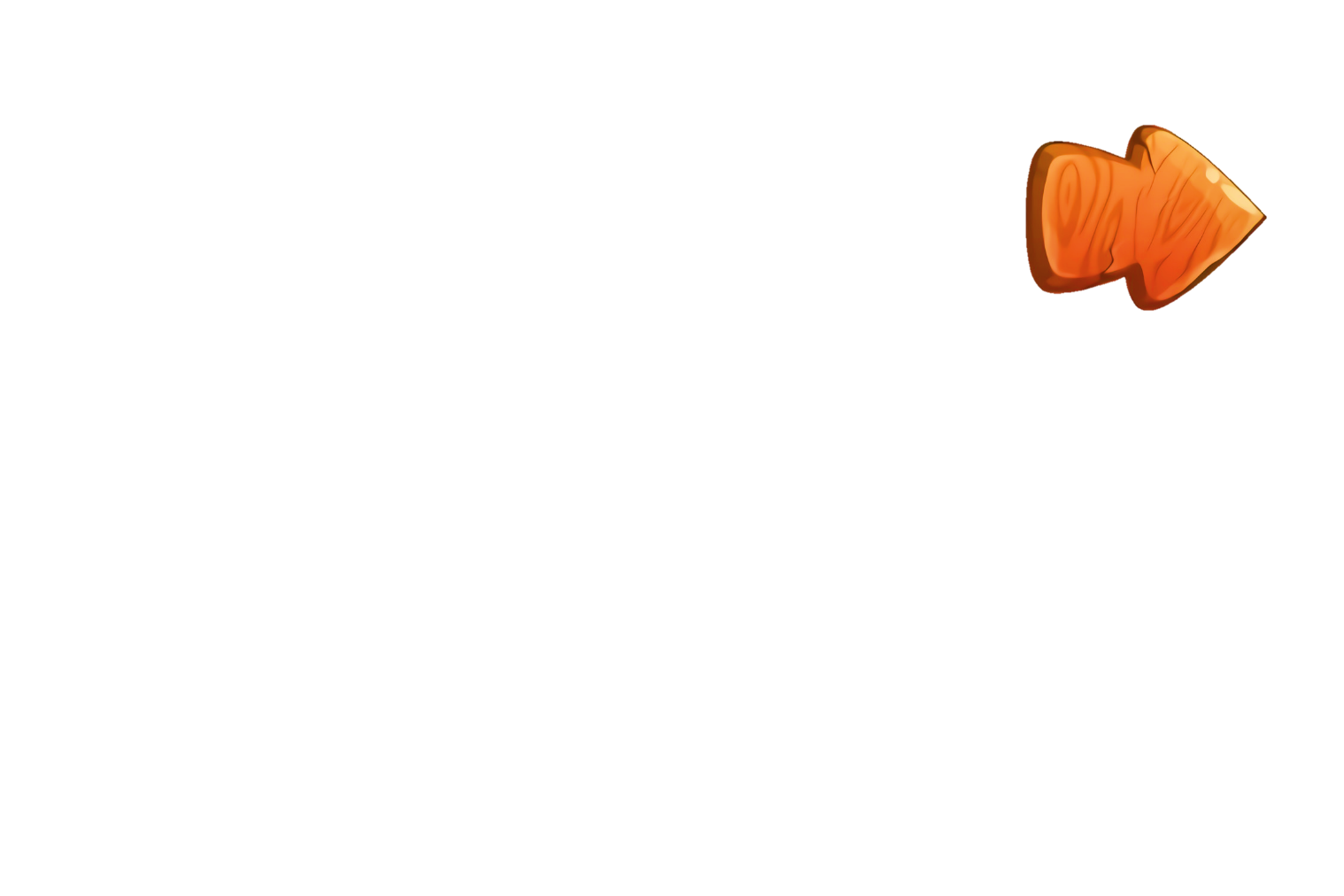 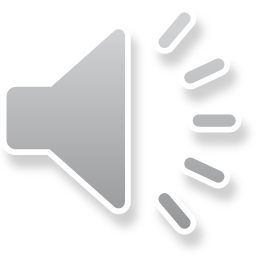 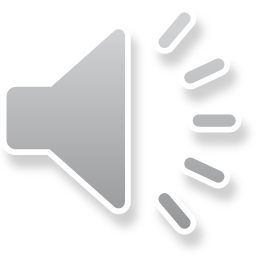 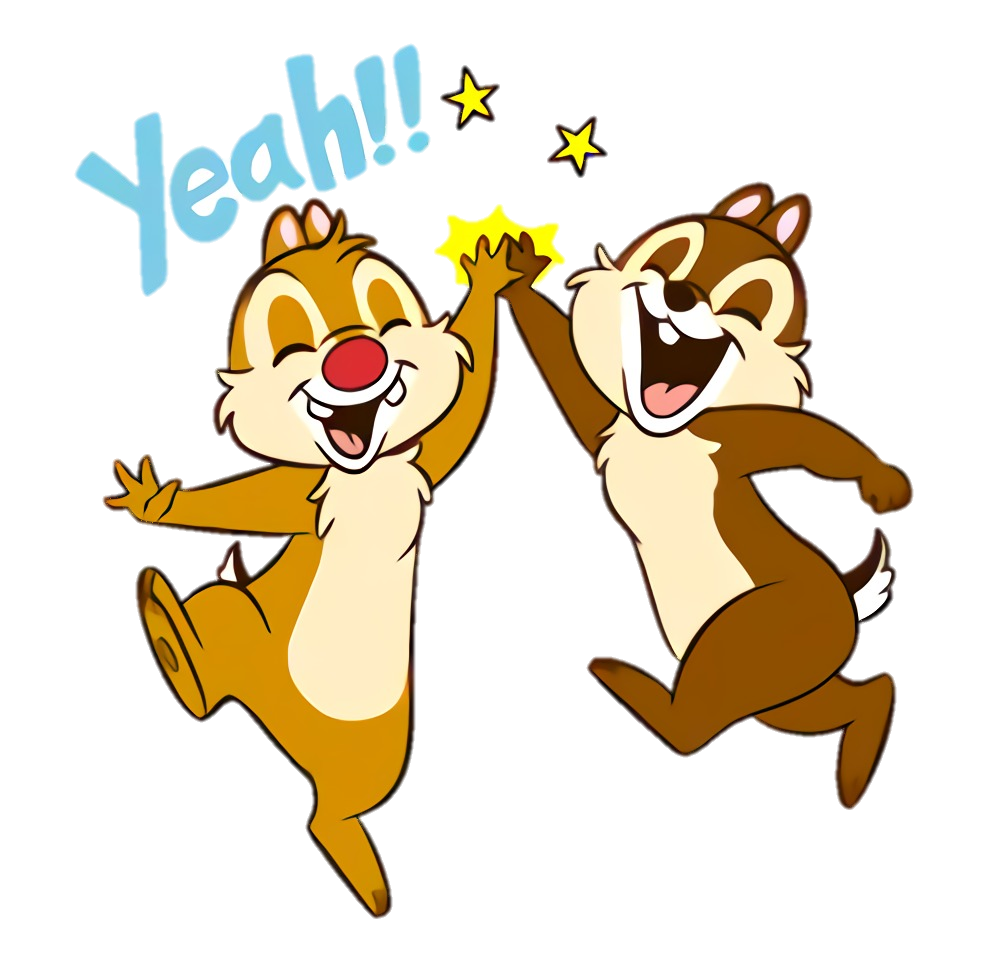 +1
Đúng rồi!
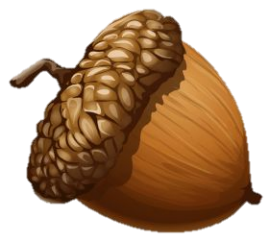 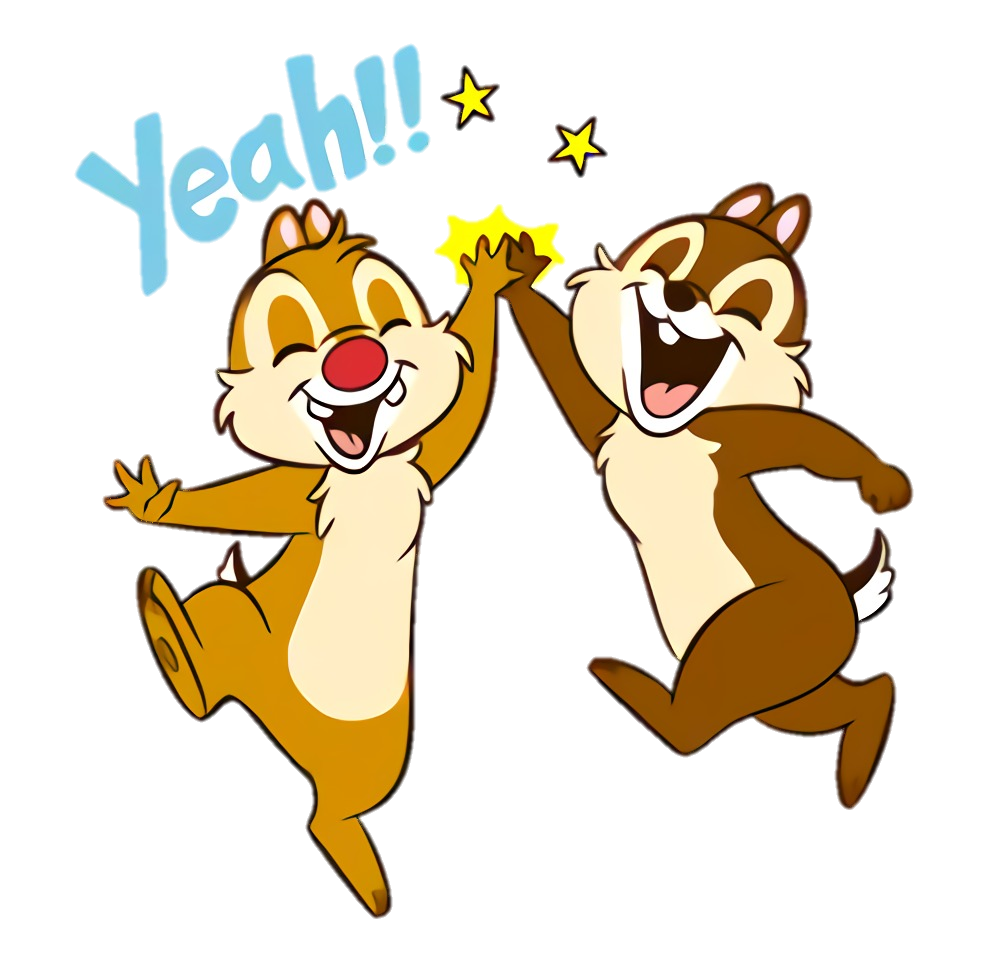 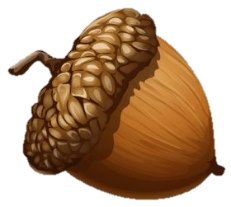 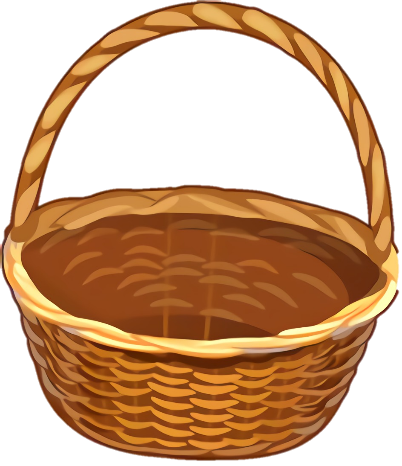 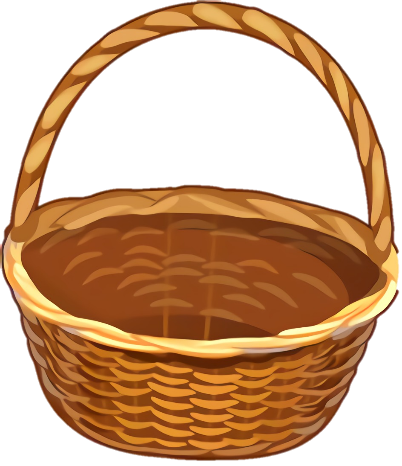 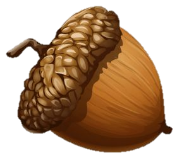 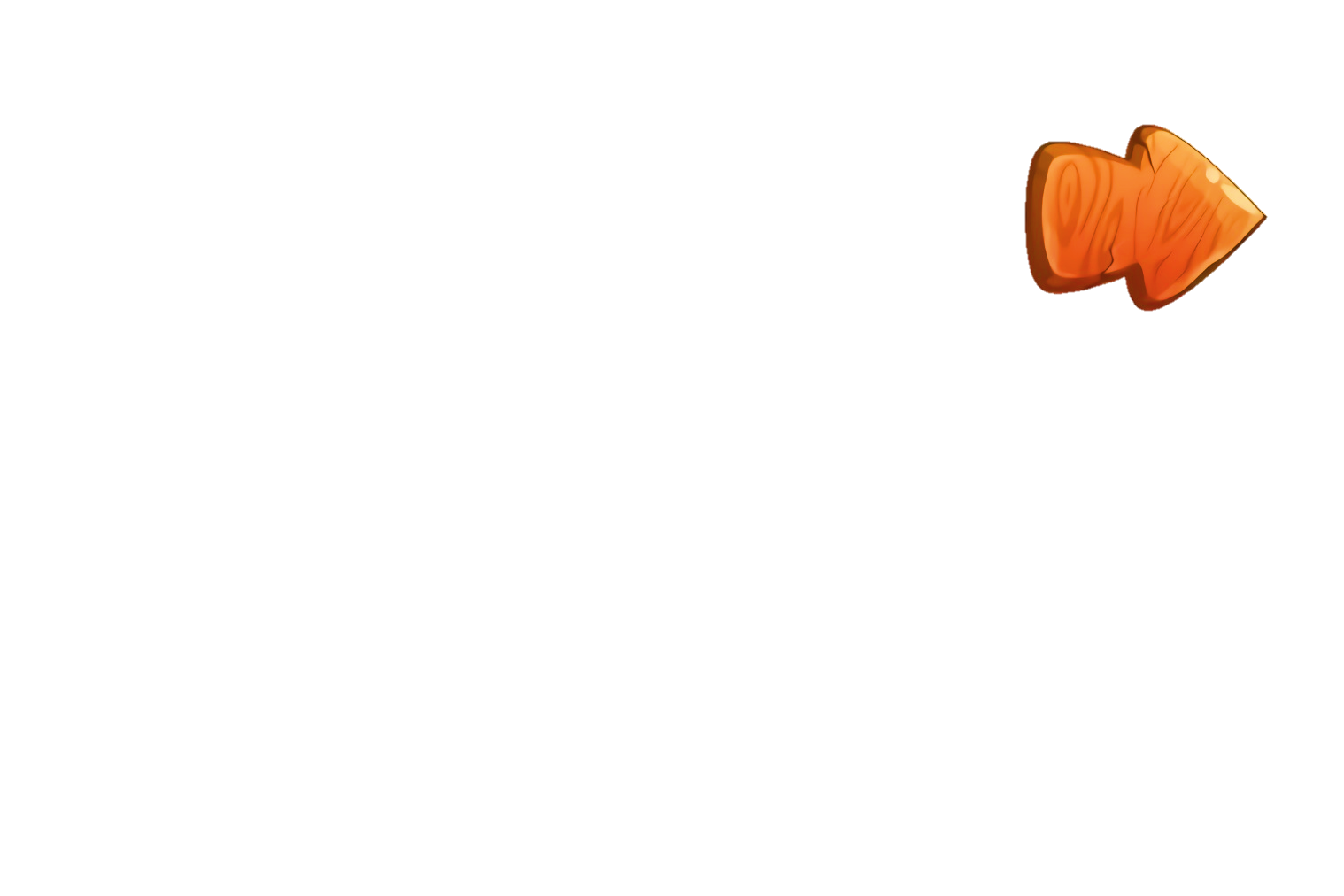 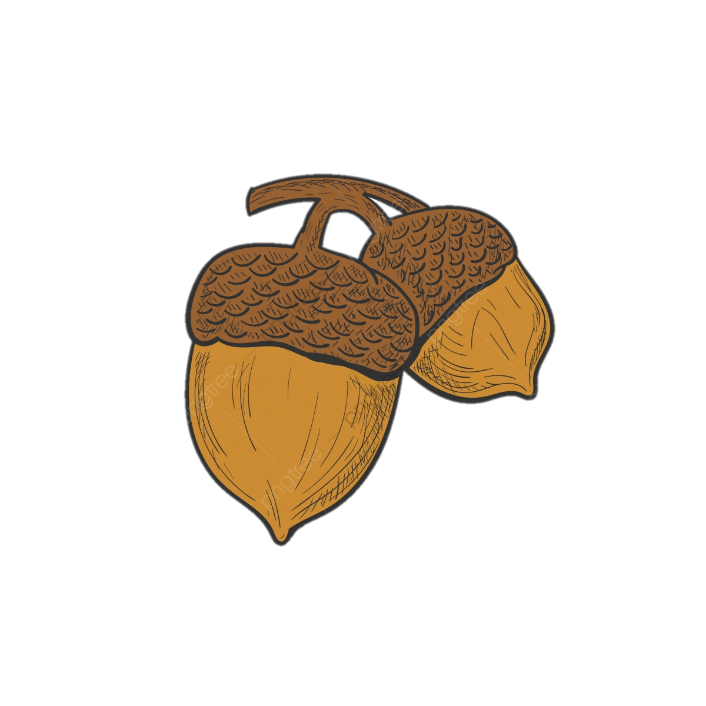 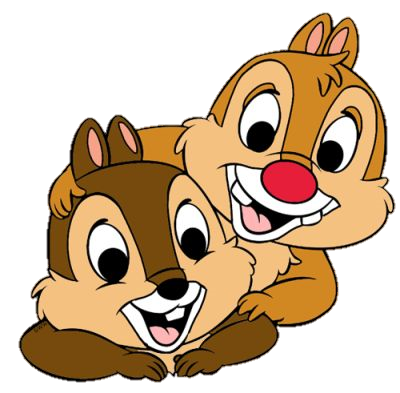 1 m = ? cm
A
B
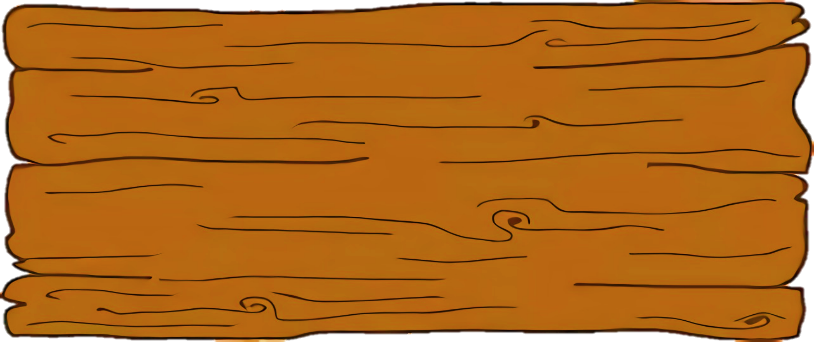 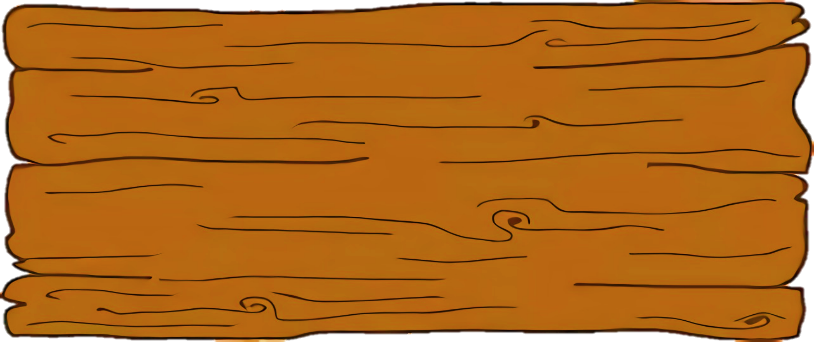 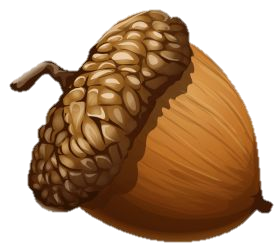 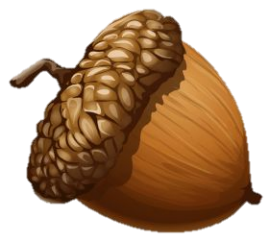 10
1000
C
D
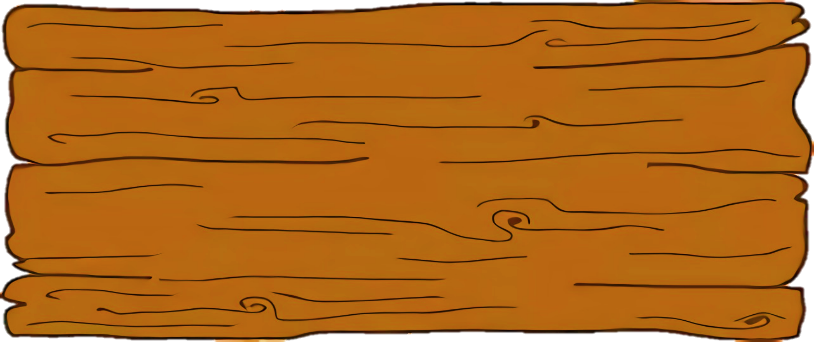 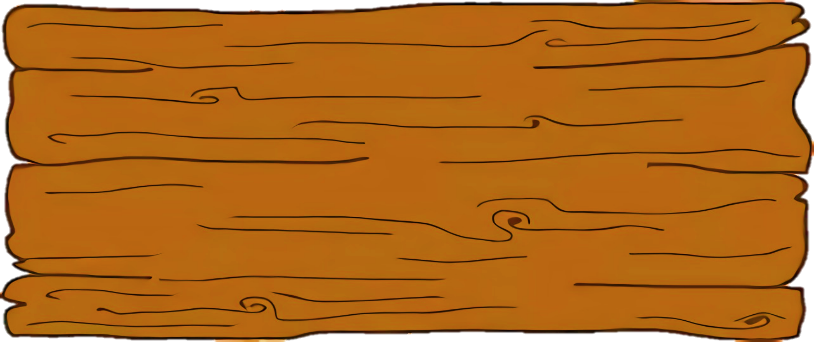 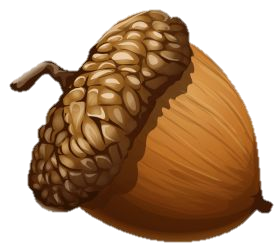 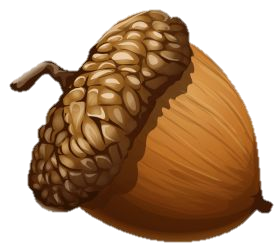 1
100
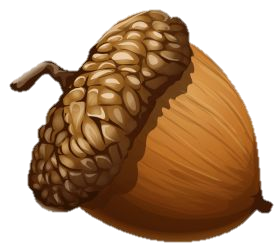 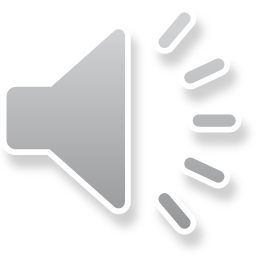 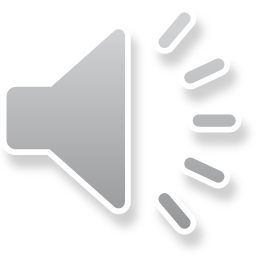 Sai mất rồi!!!
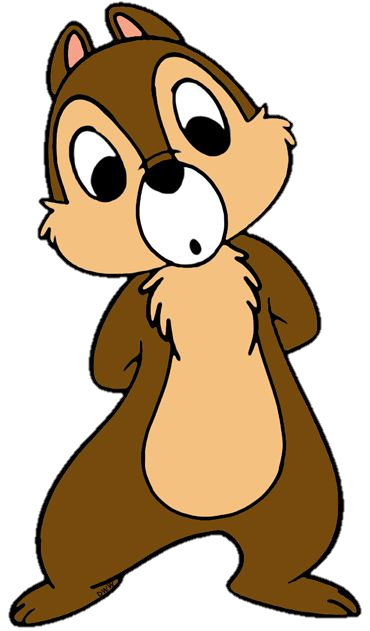 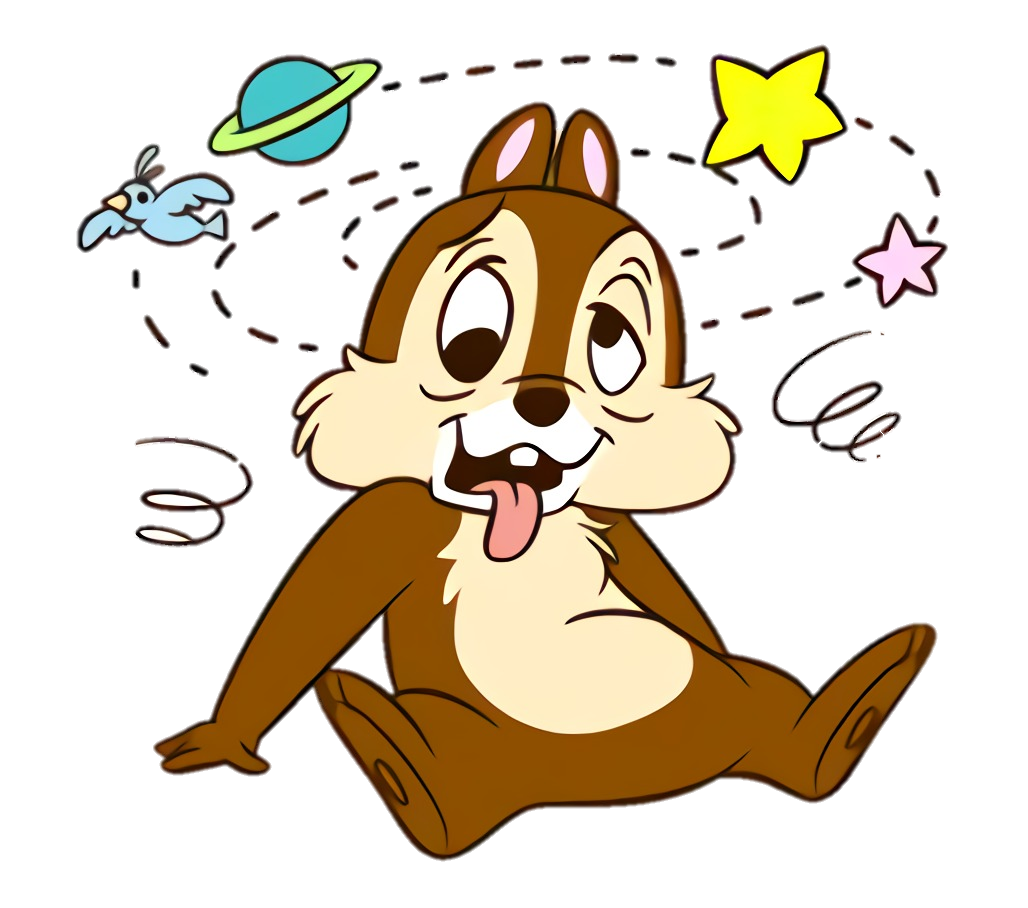 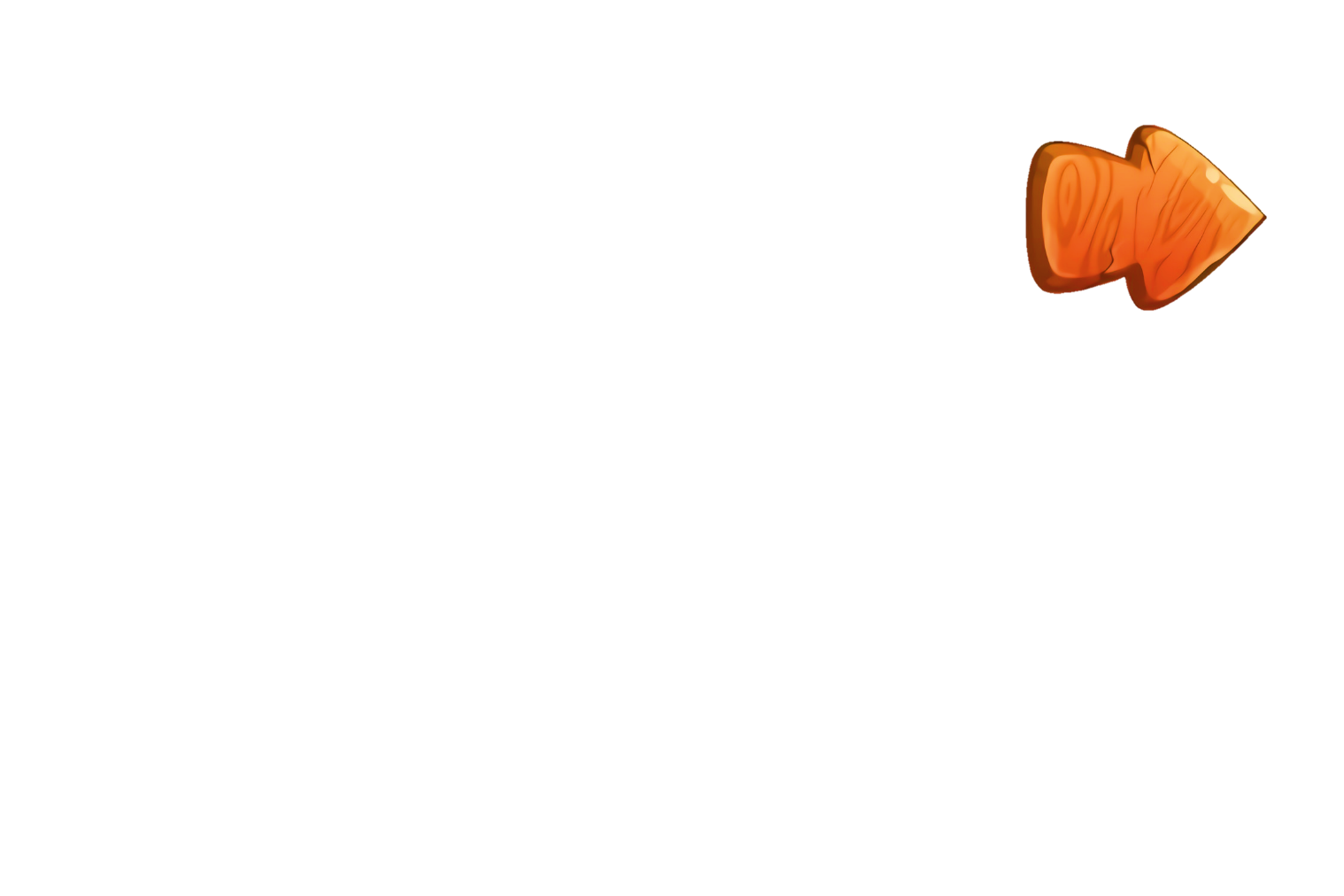 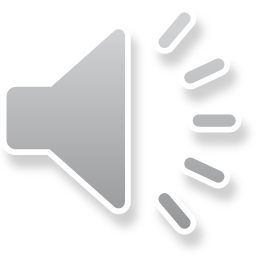 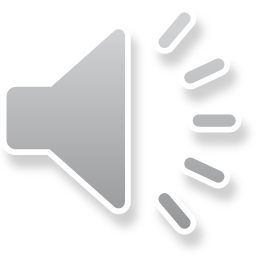 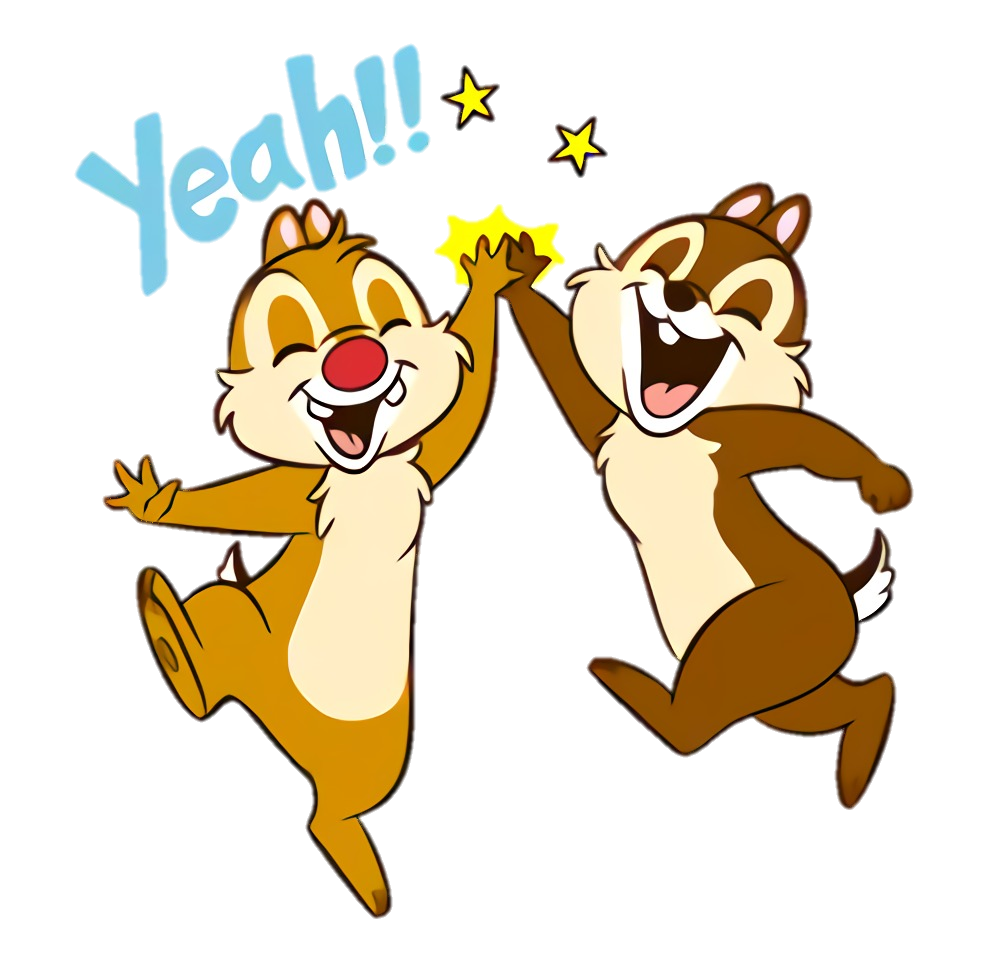 +1
Đúng rồi!
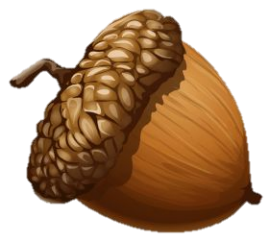 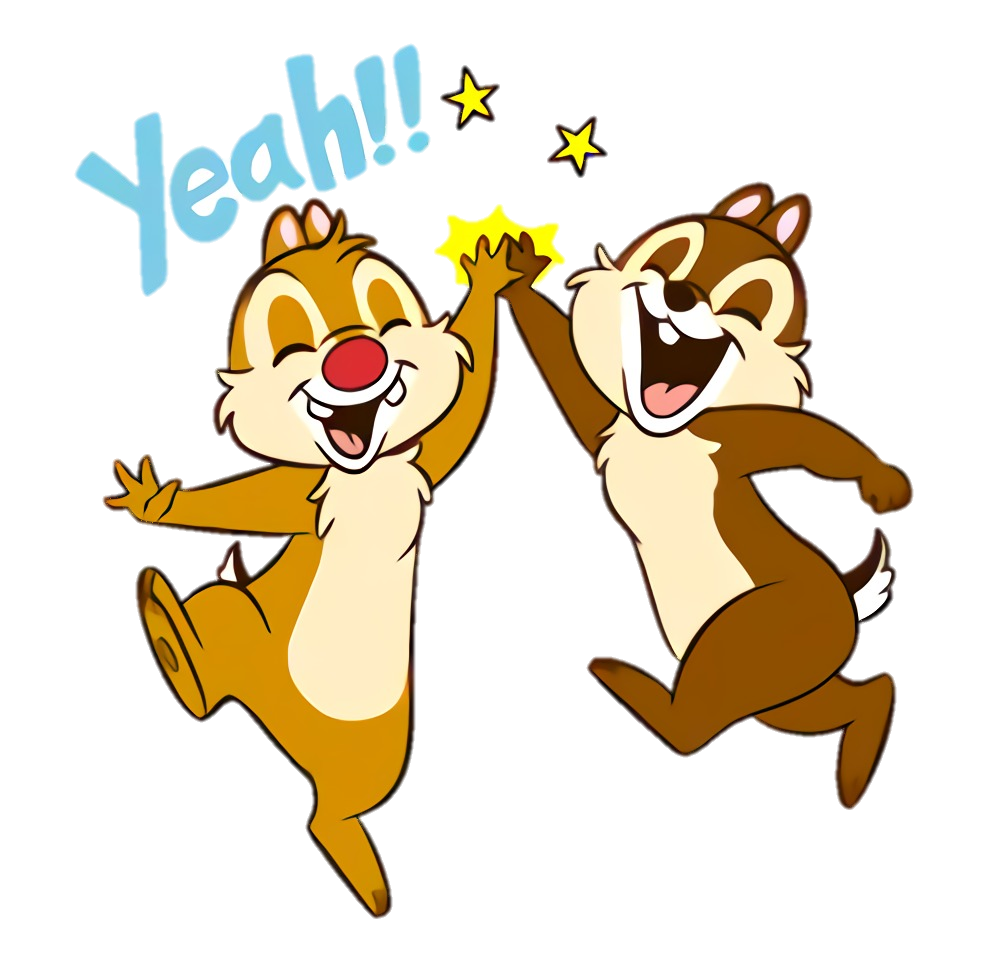 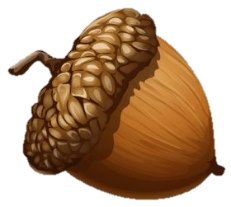 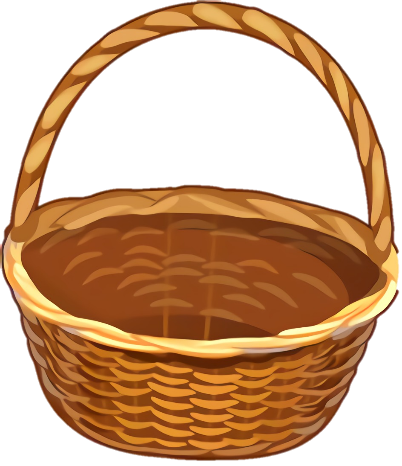 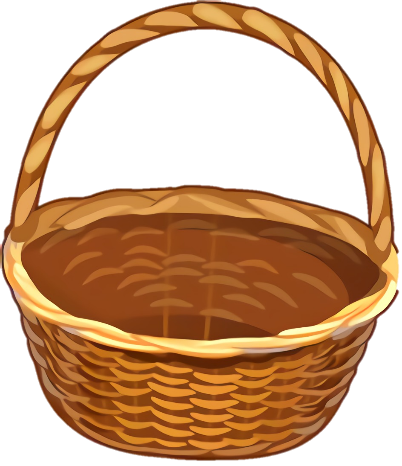 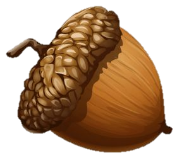 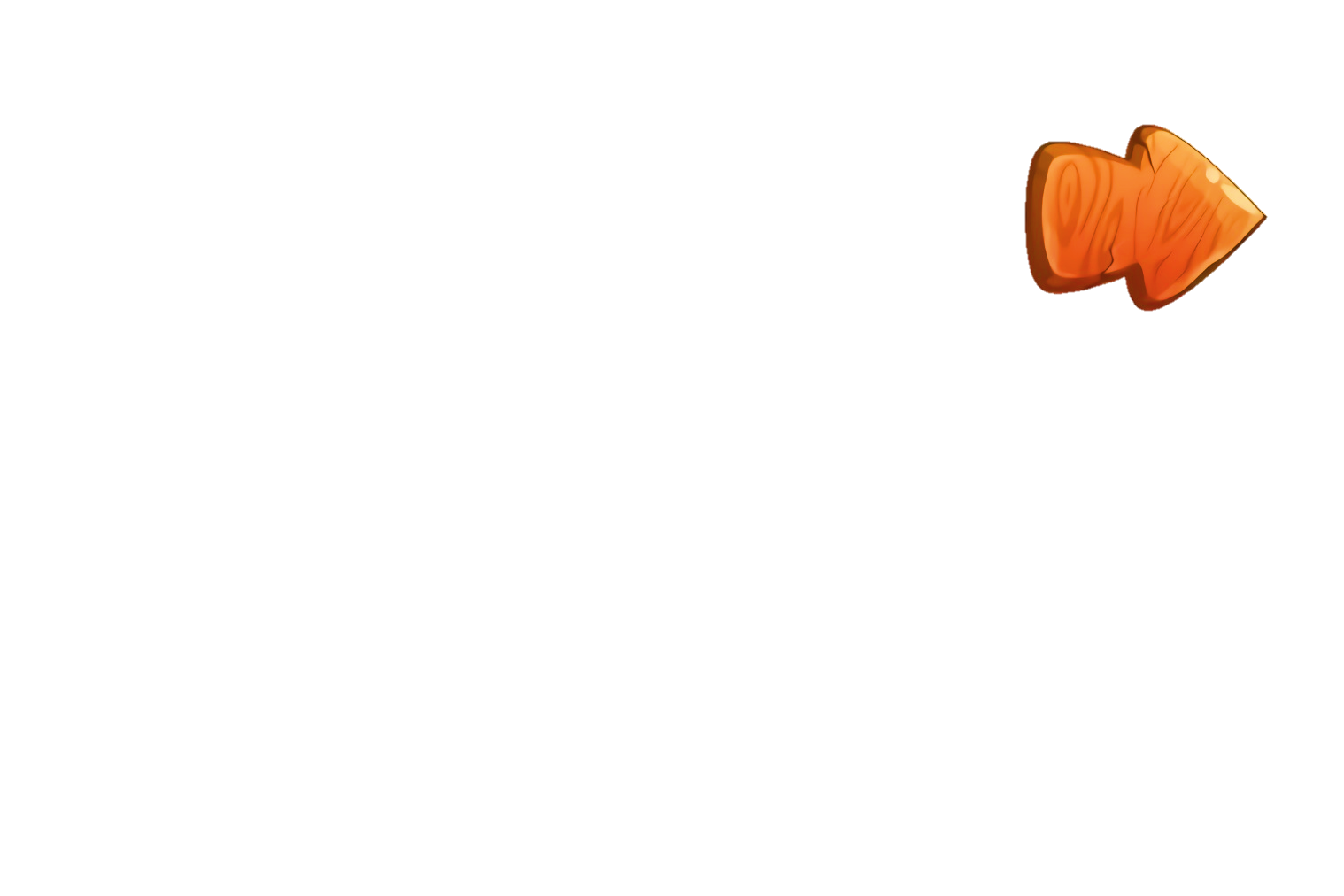 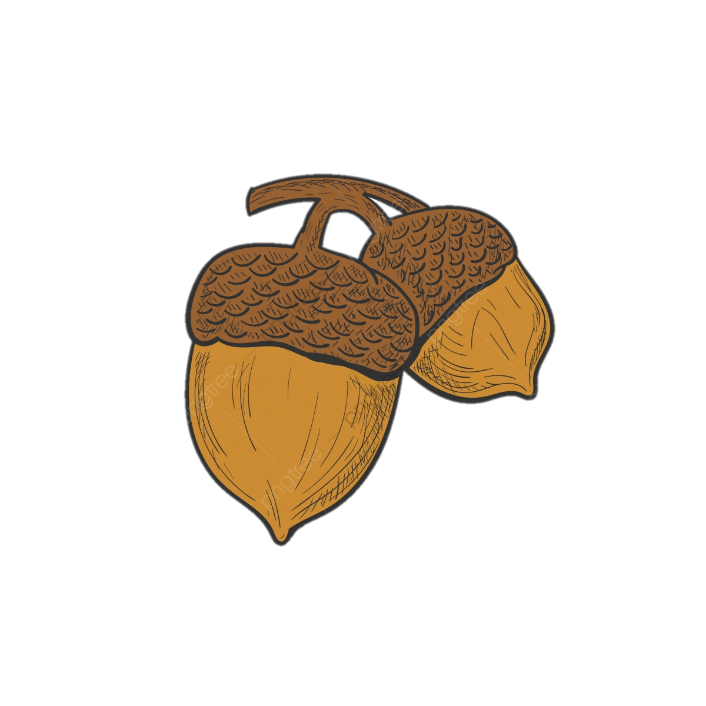 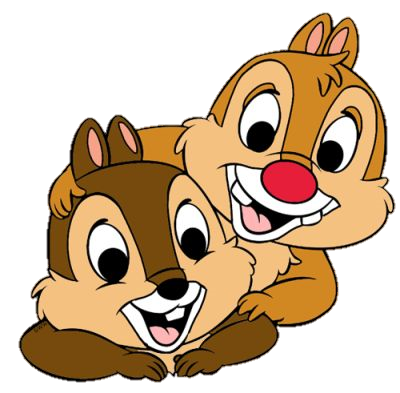 10 m = ? cm
A
C
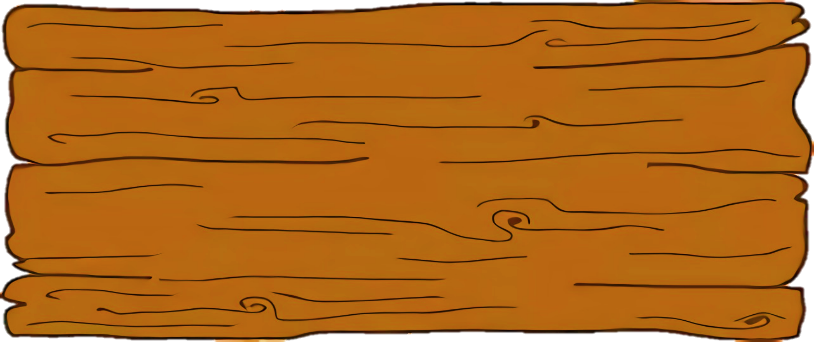 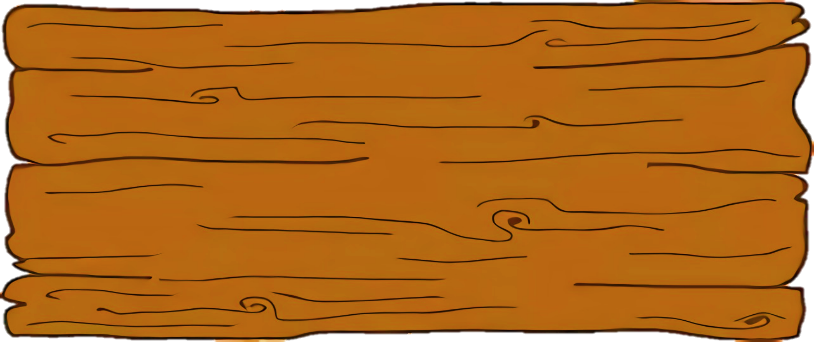 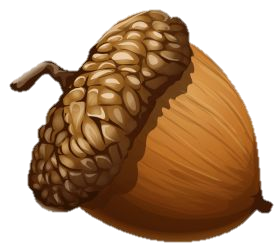 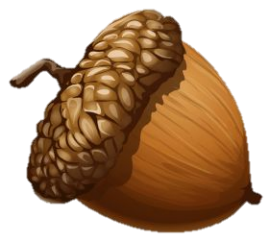 1000
10
B
D
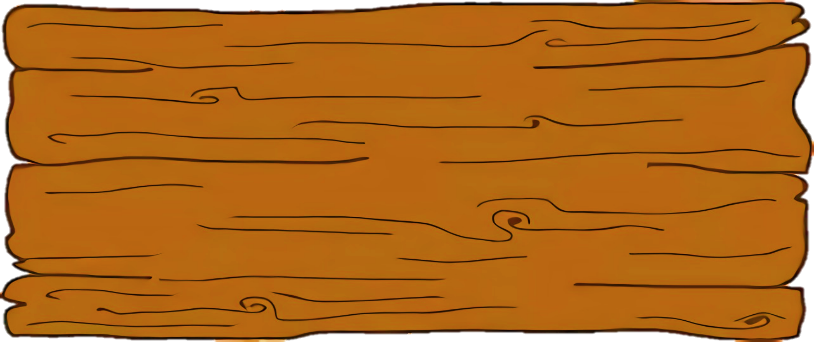 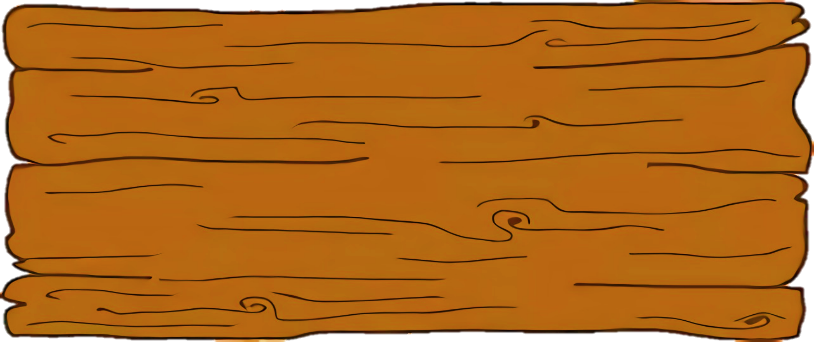 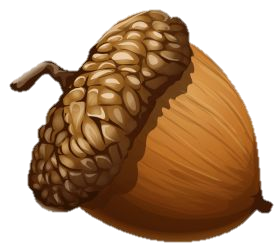 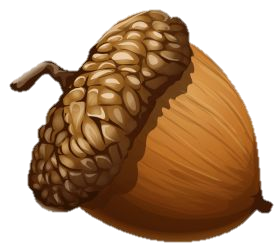 1020
102
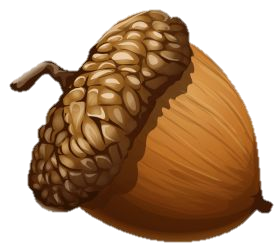 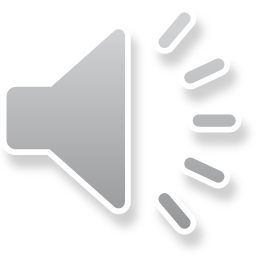 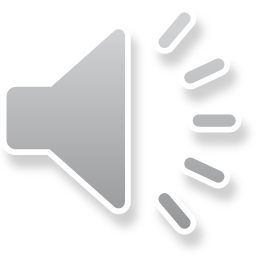 Sai mất rồi!!!
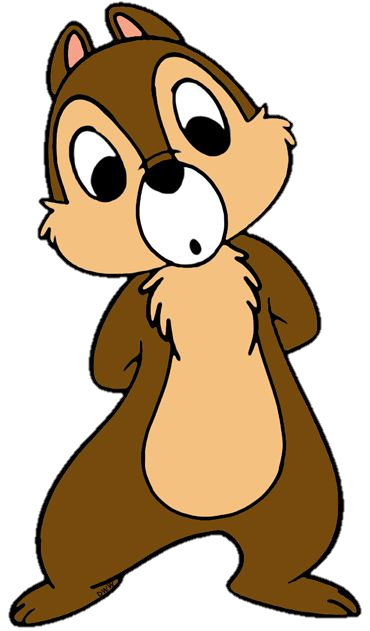 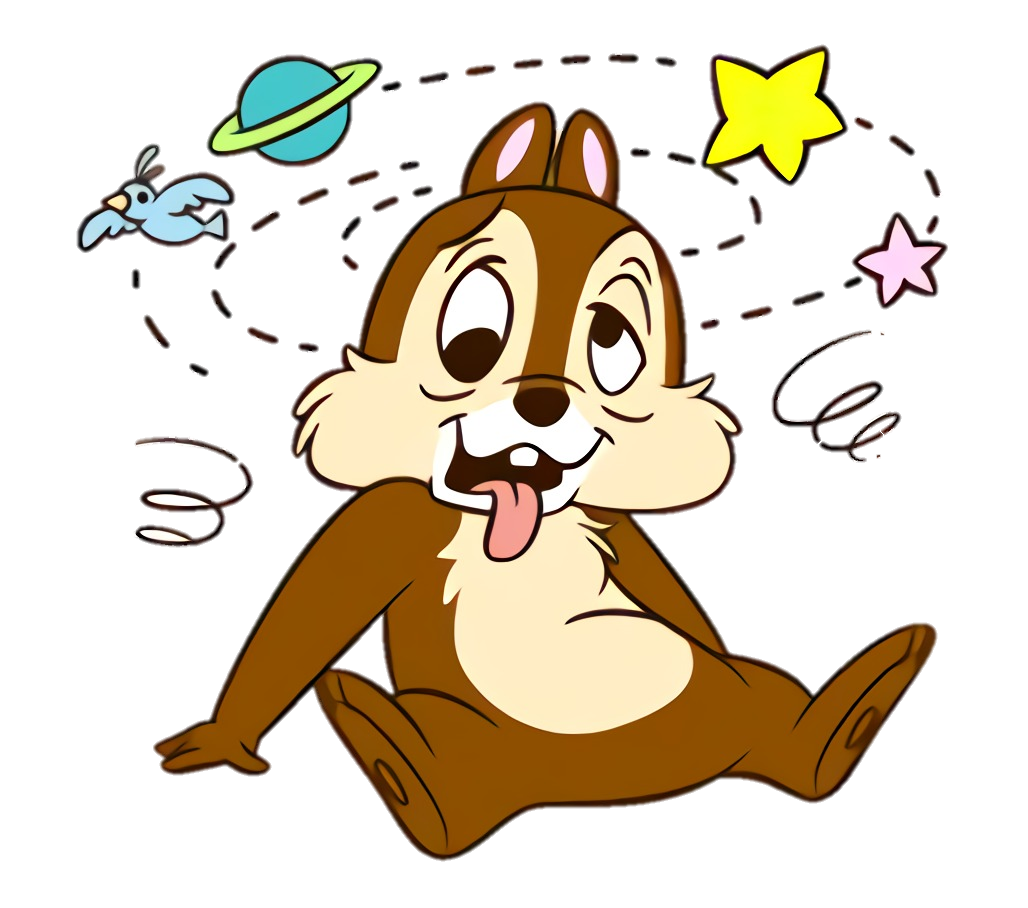 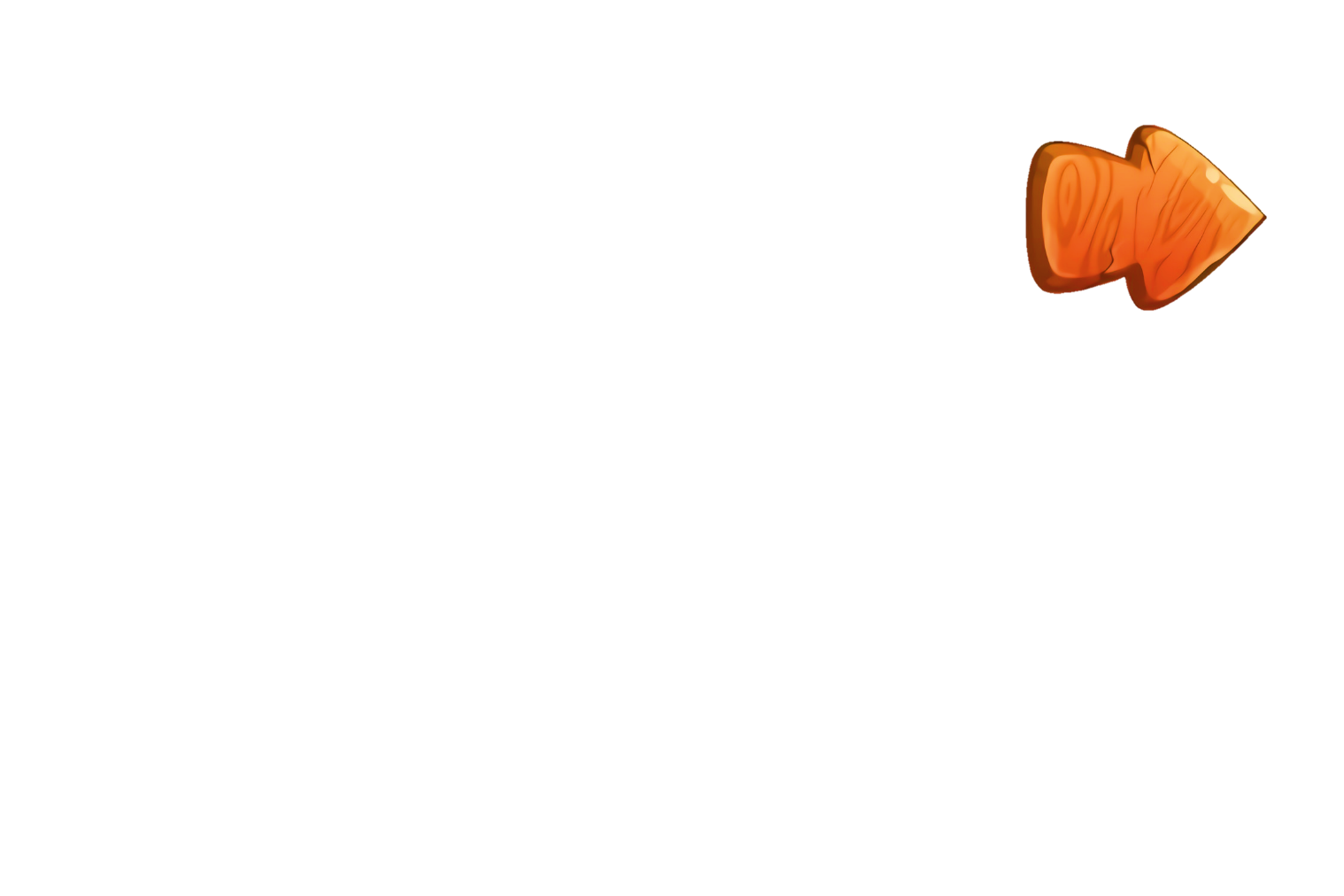 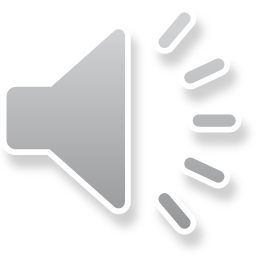 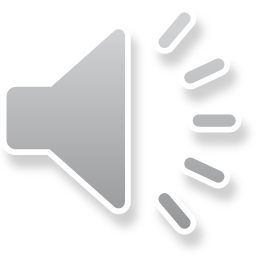 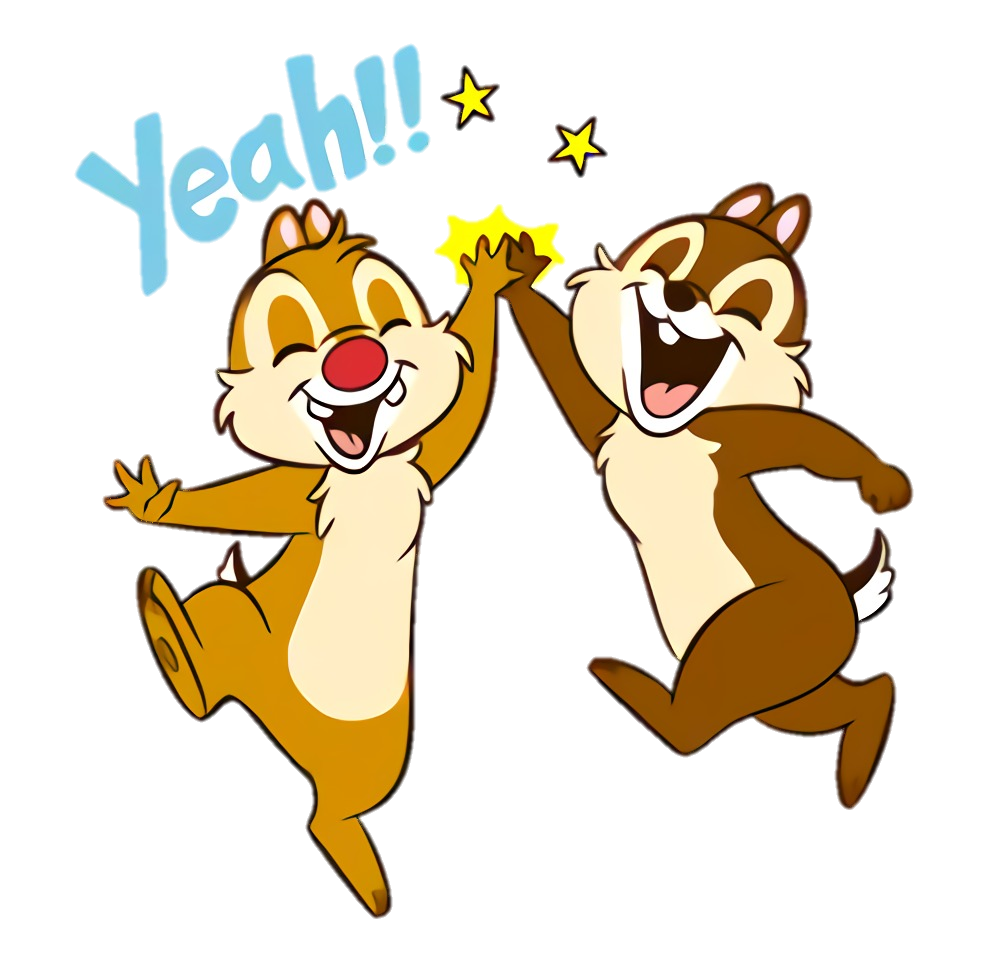 +1
Đúng rồi!
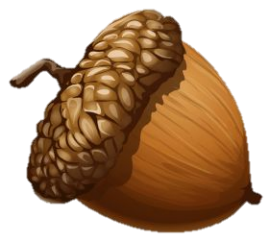 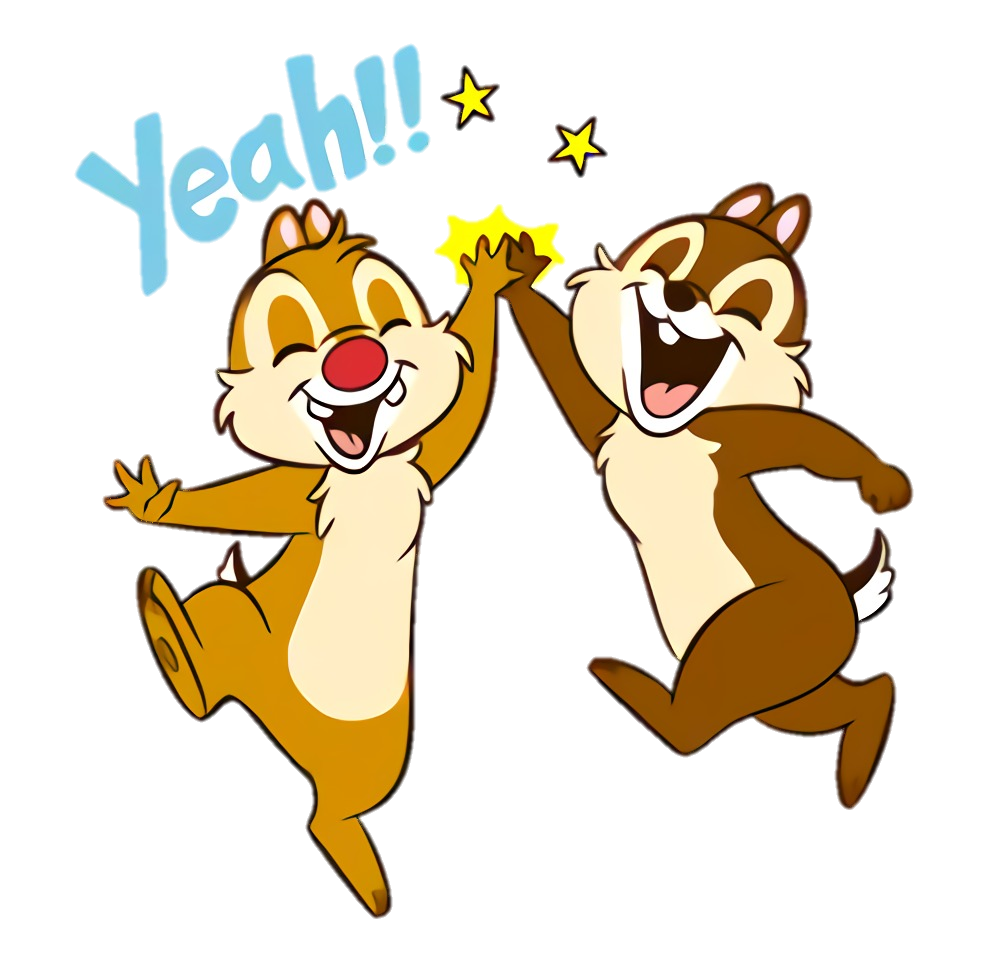 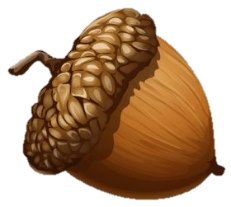 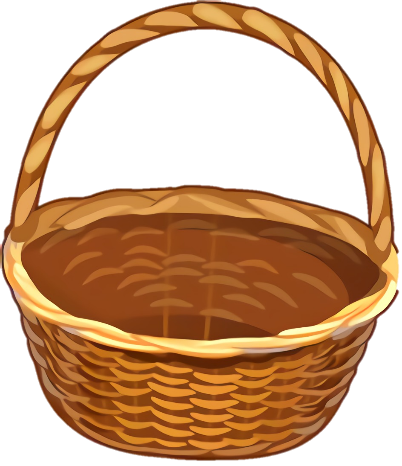 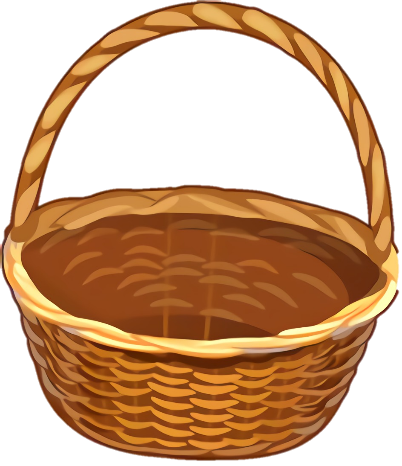 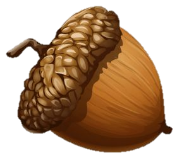 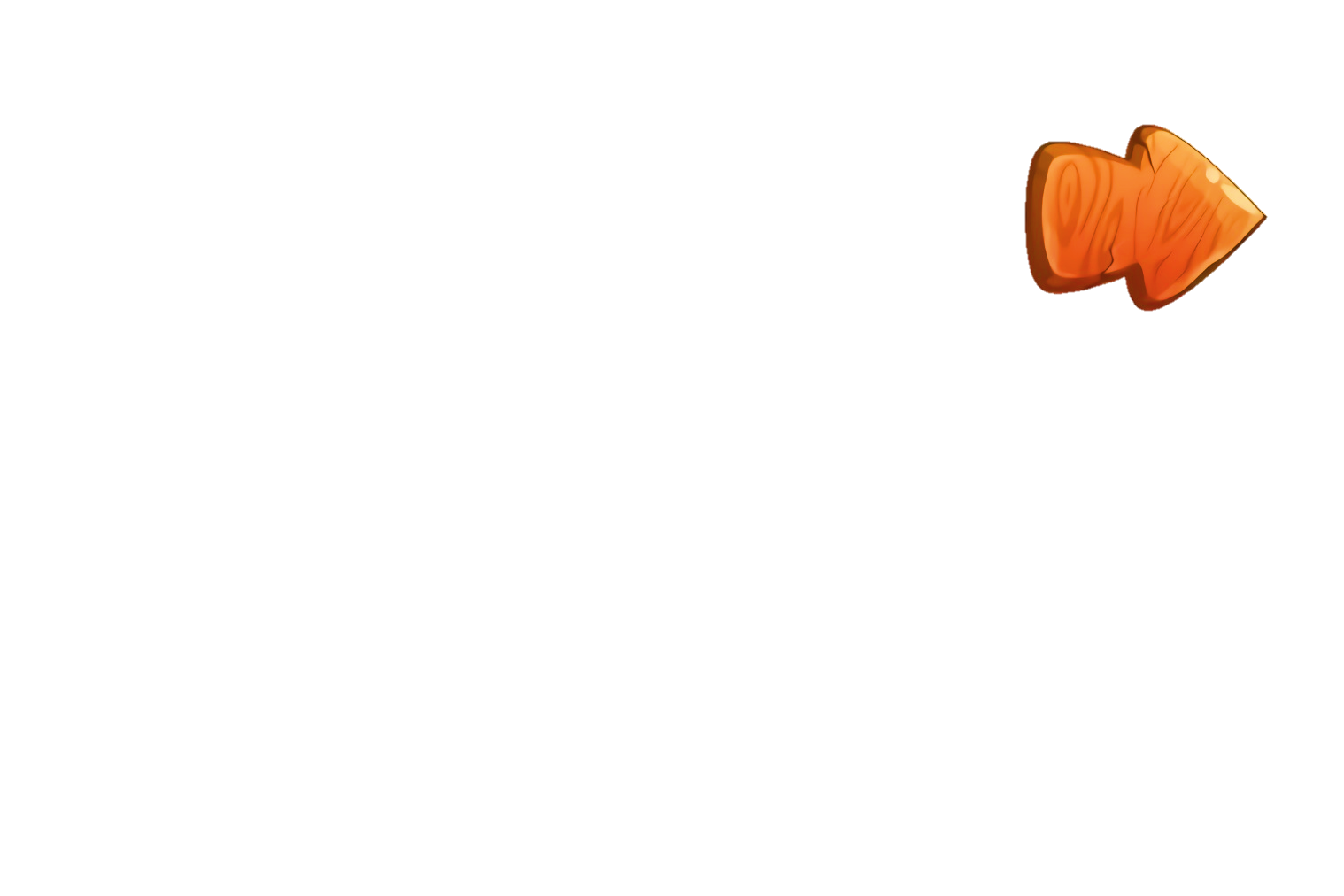 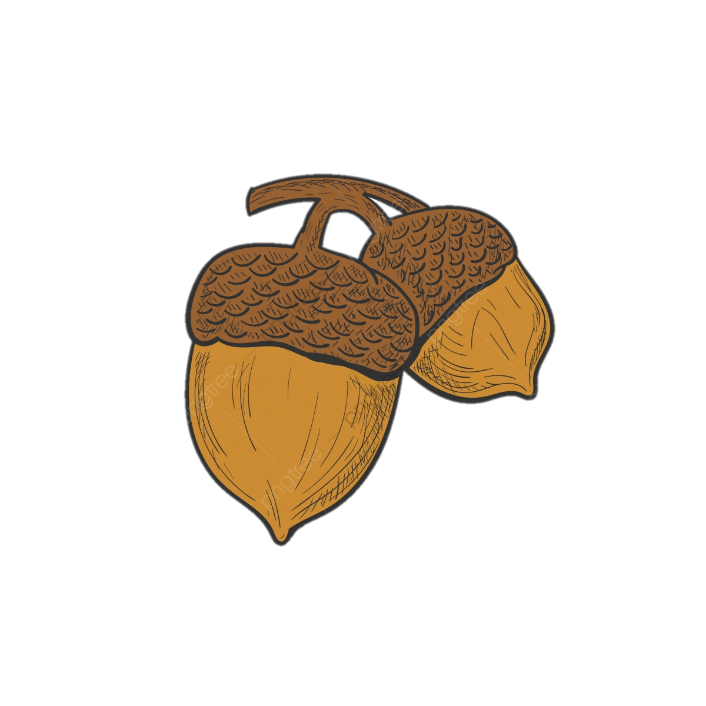 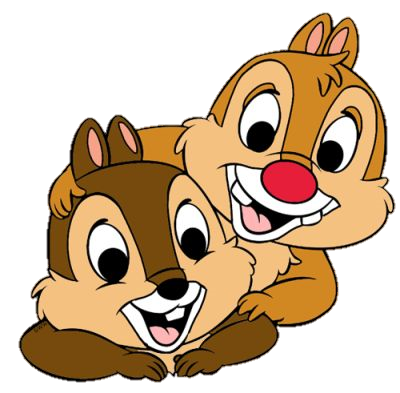 25 – 16 = ?
A
B
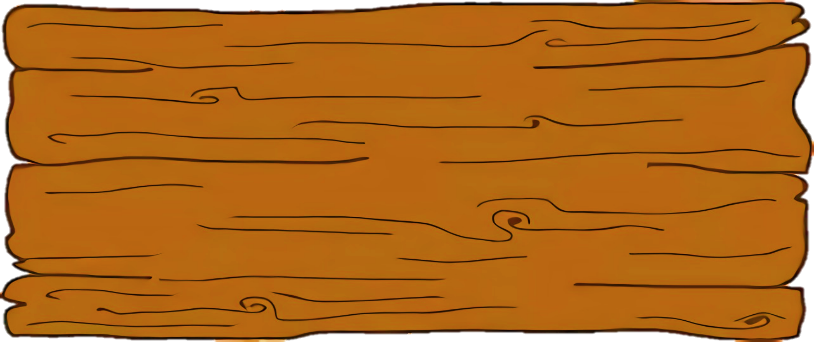 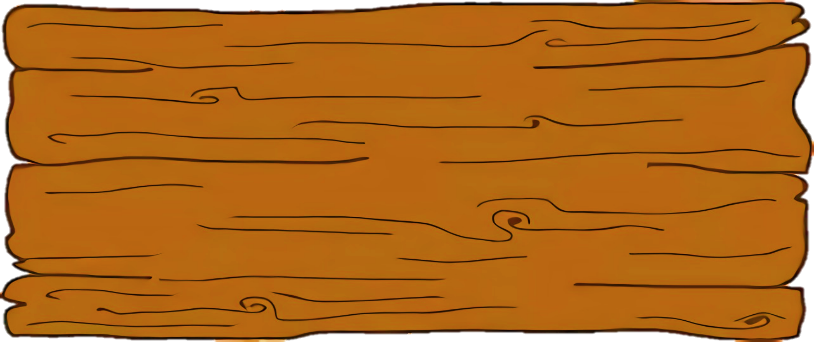 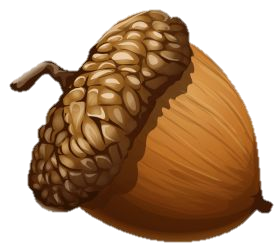 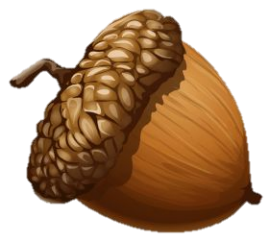 9
11
C
D
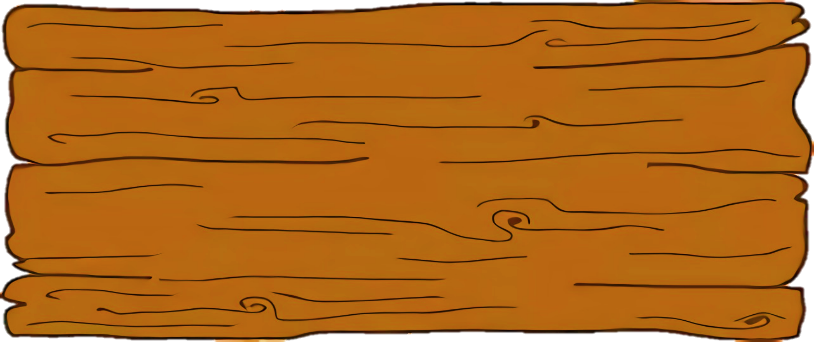 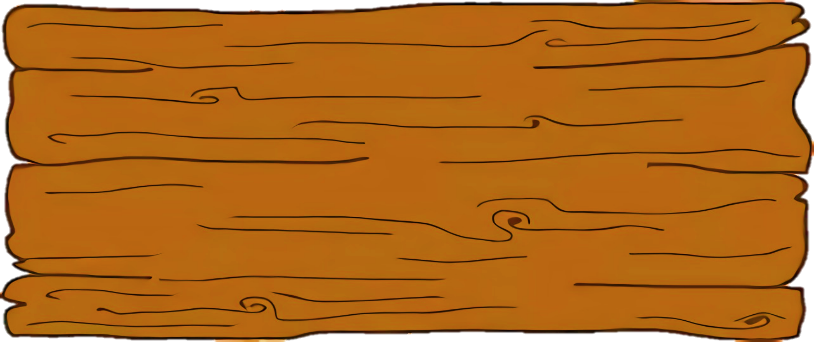 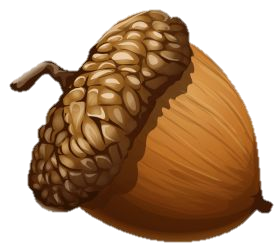 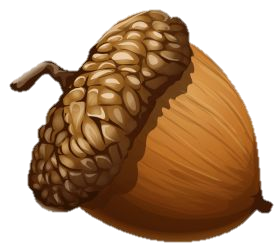 18
19
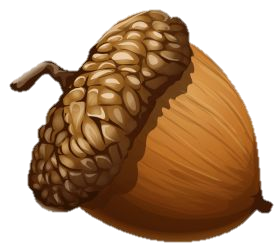 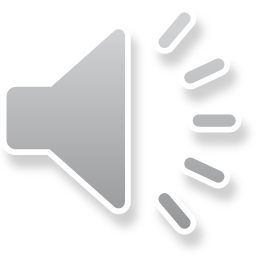 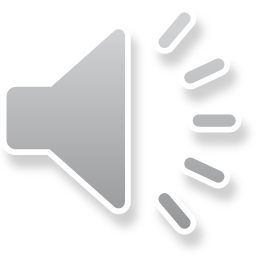 Sai mất rồi!!!
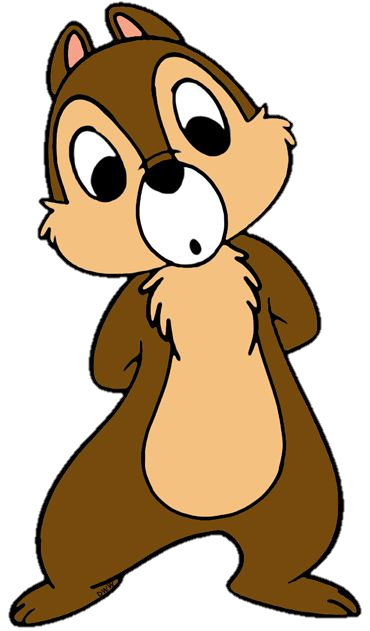 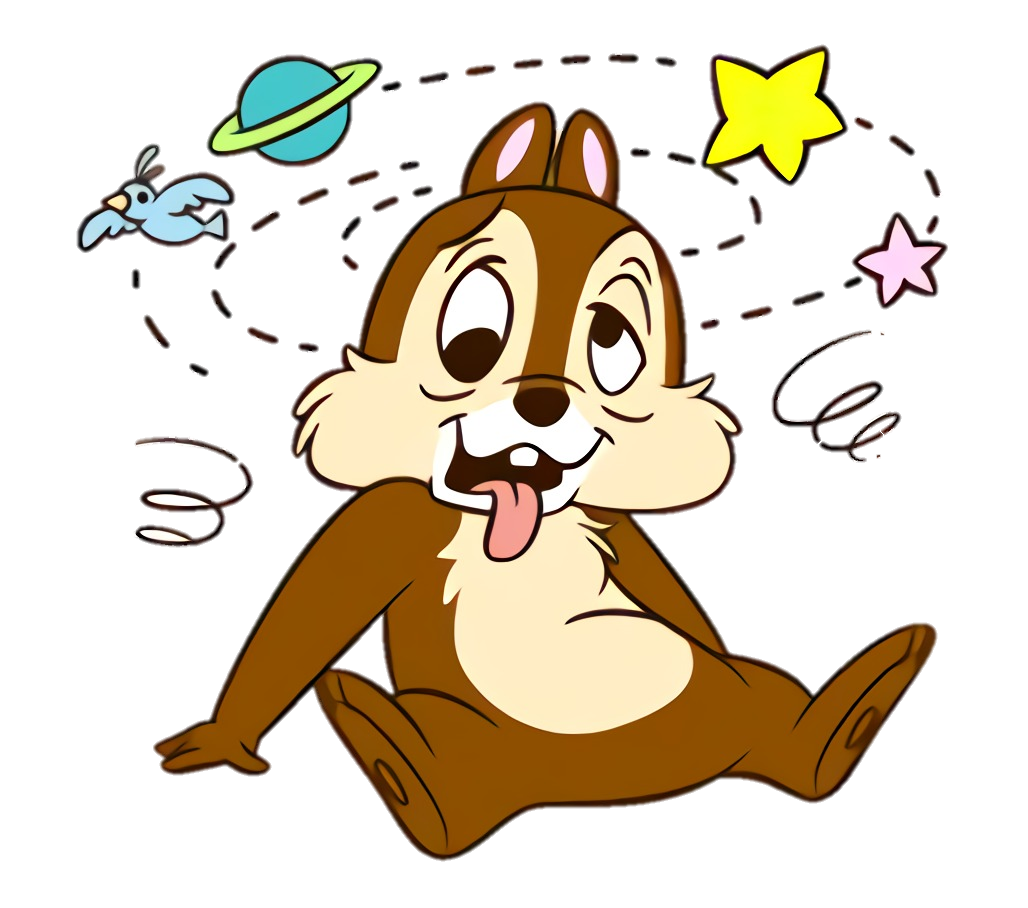 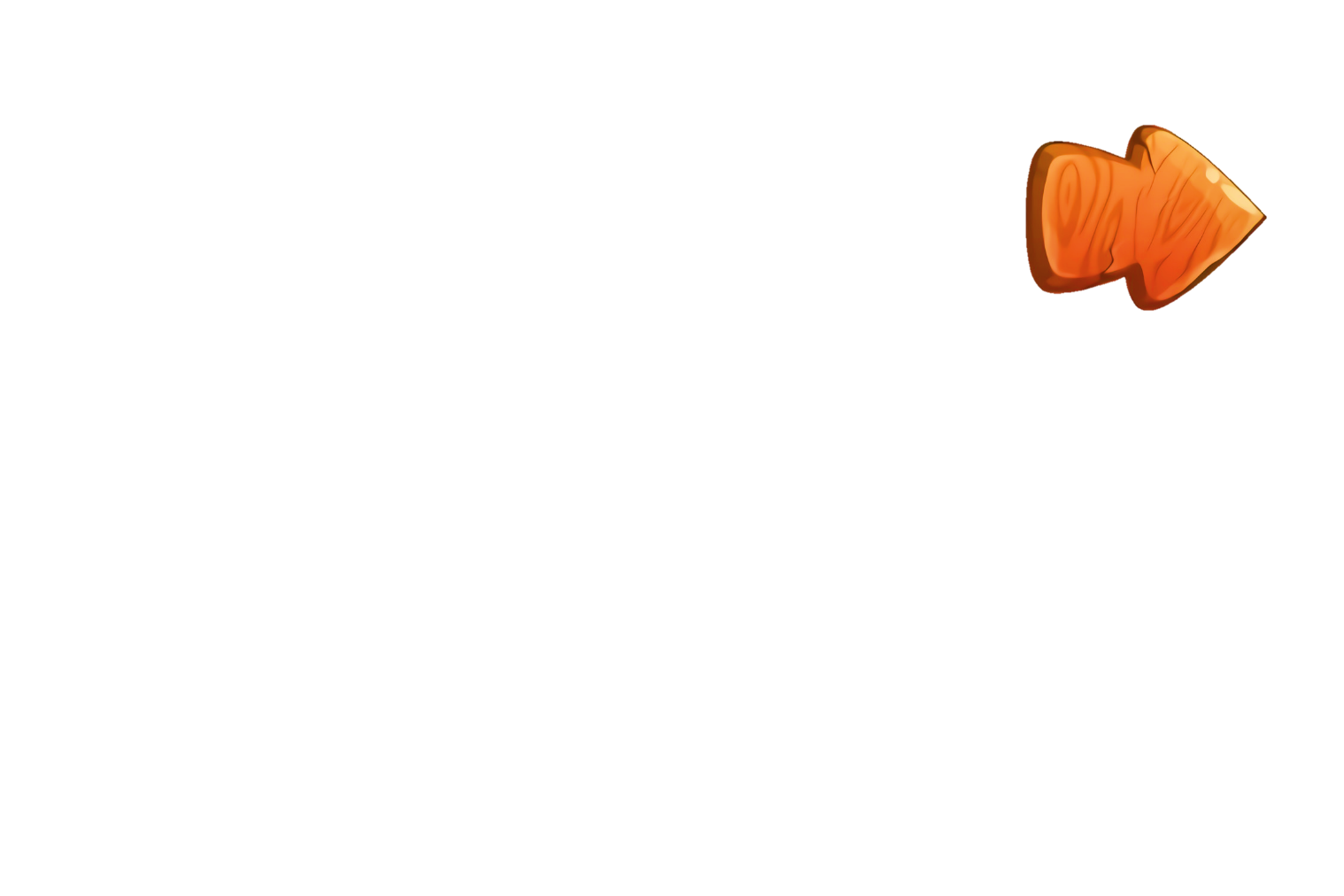 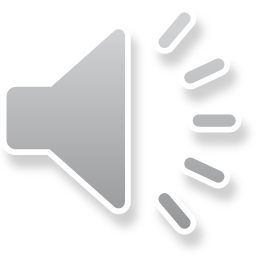 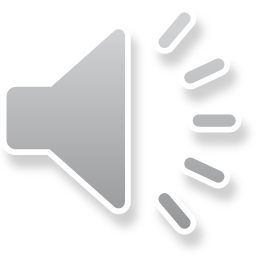 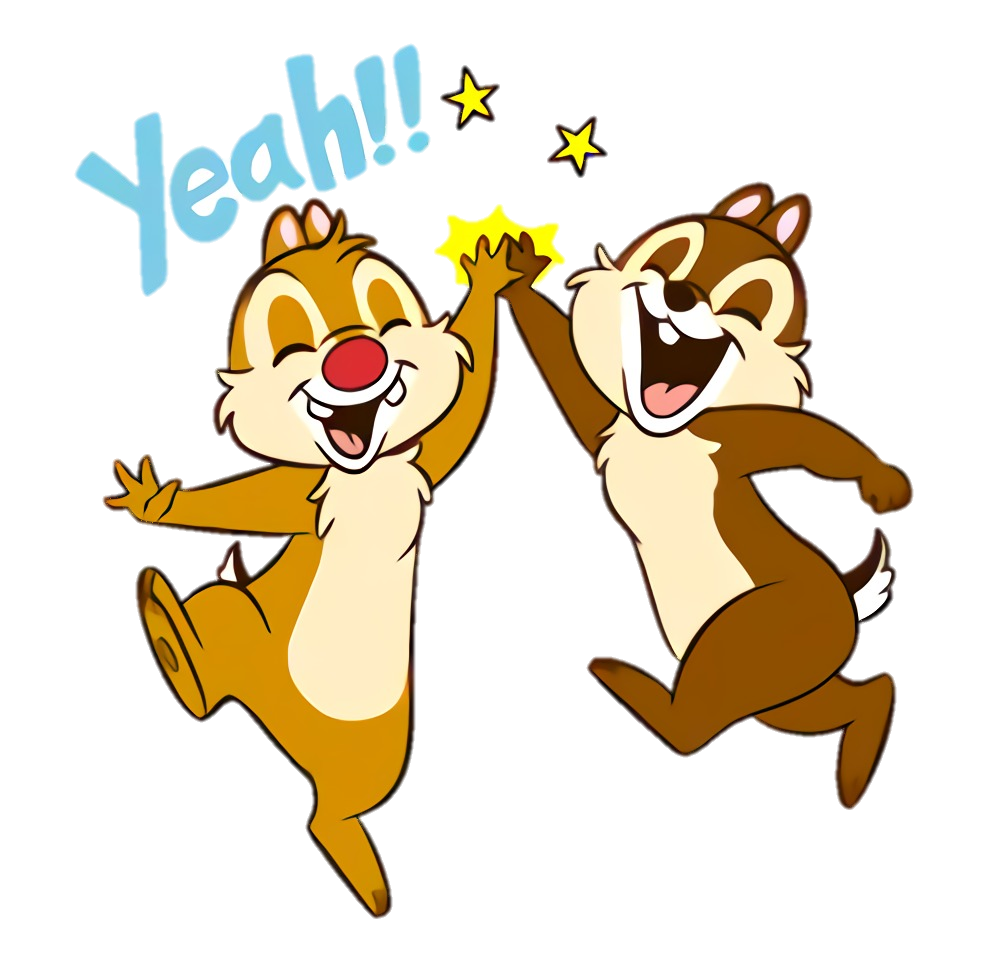 +1
Đúng rồi!
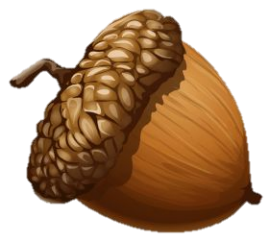 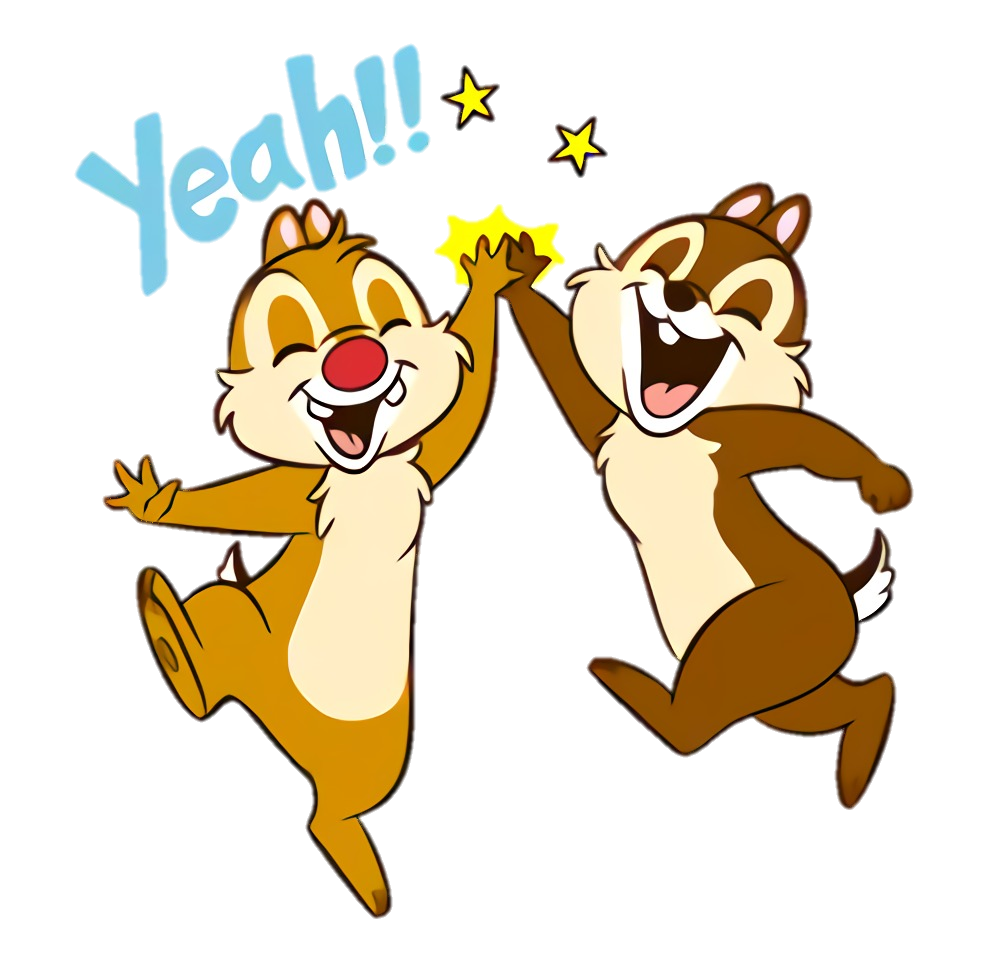 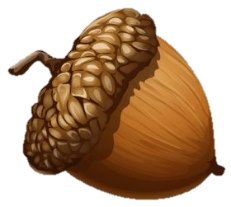 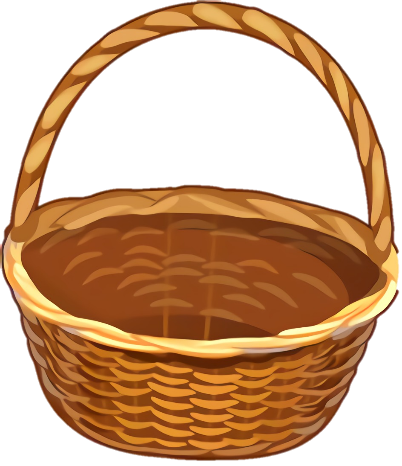 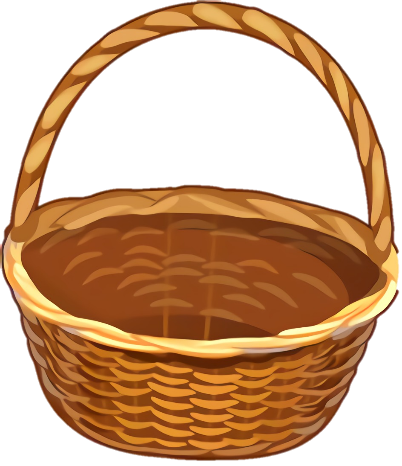 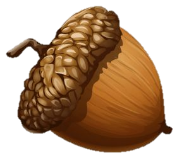 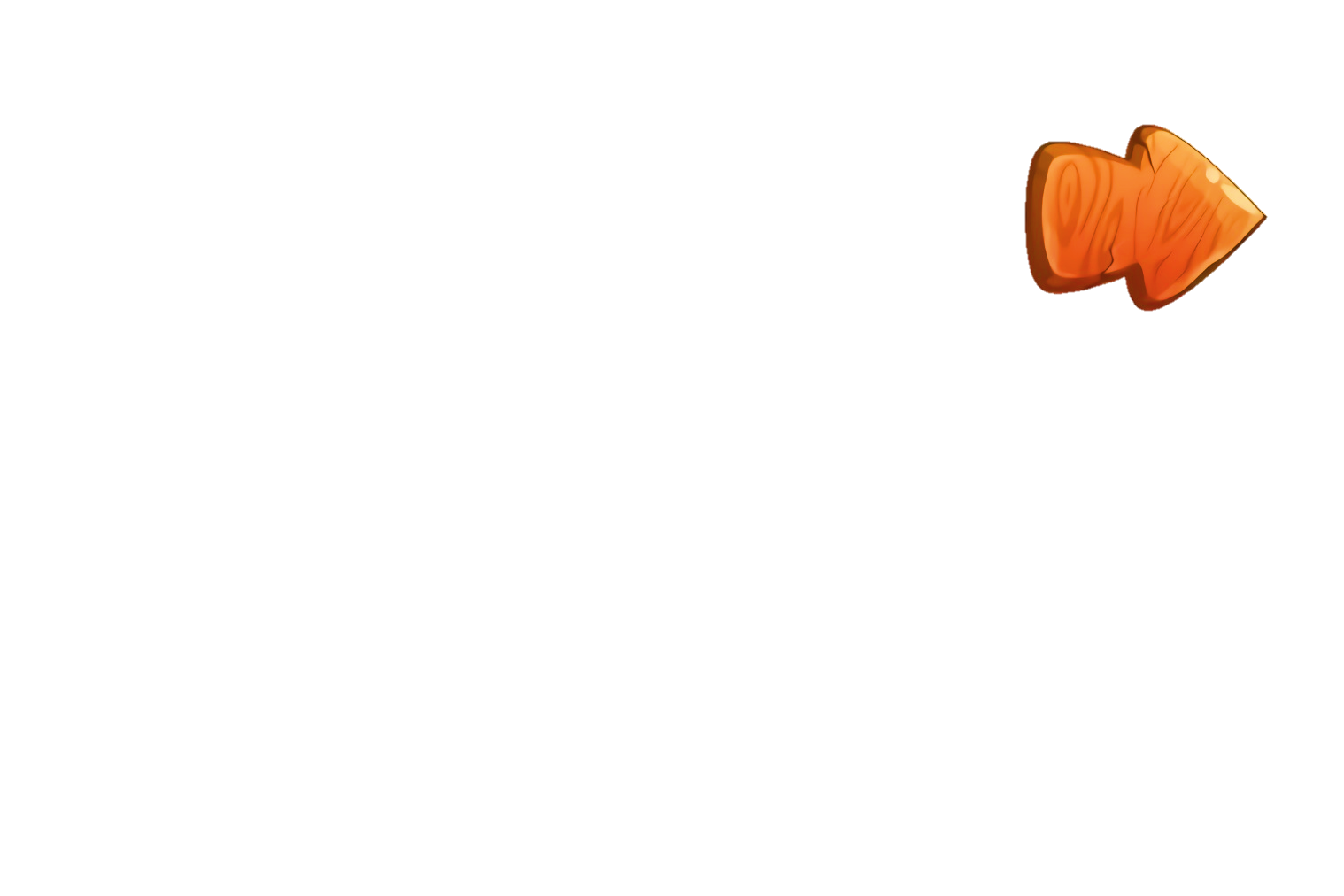 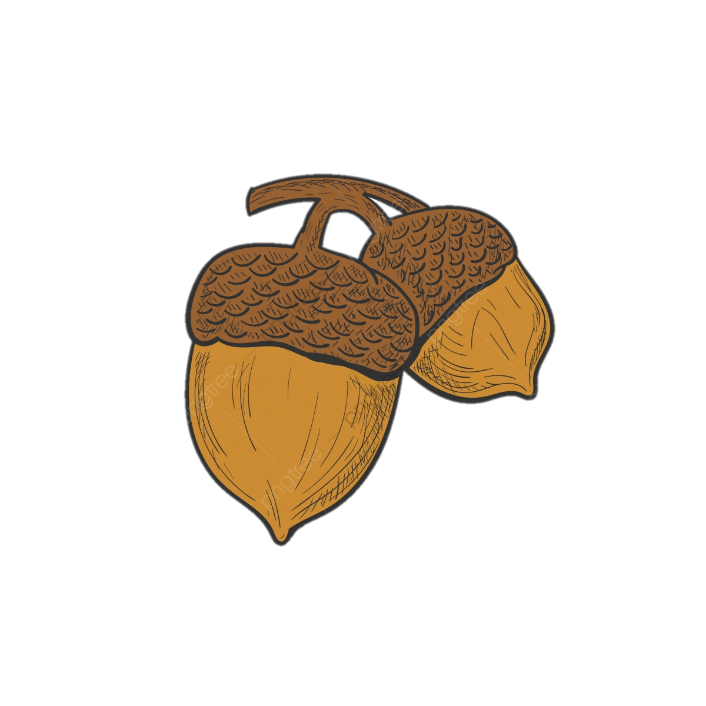 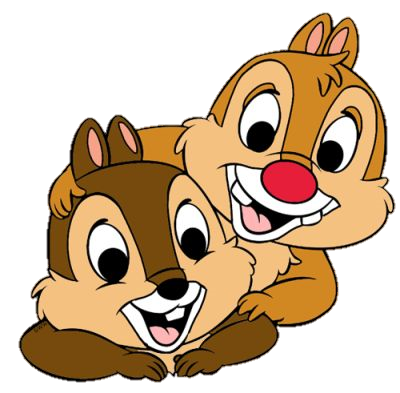 75-60 = ?
A
B
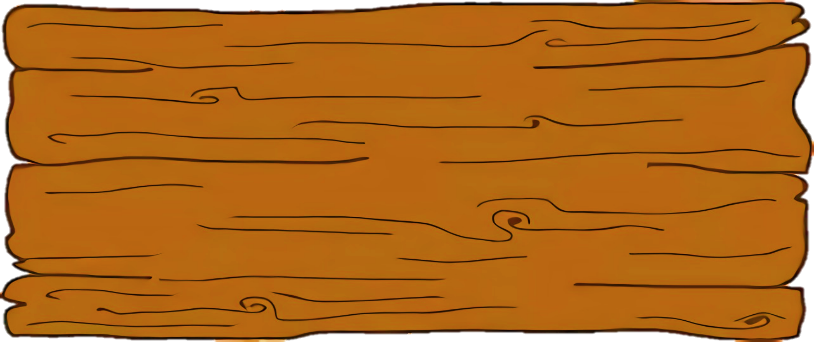 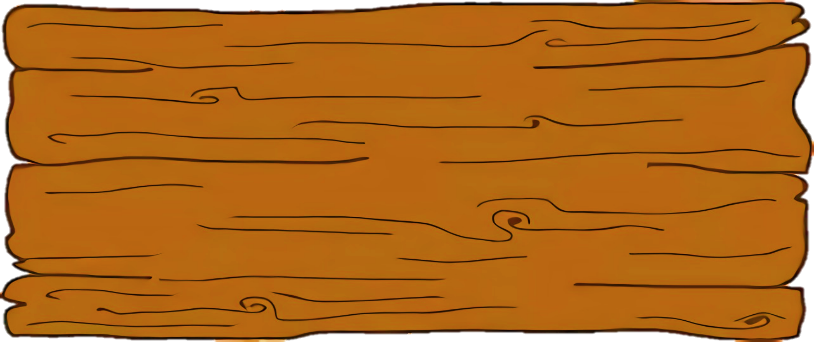 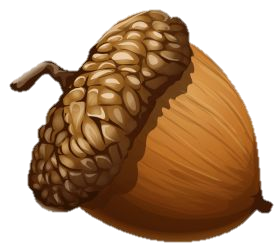 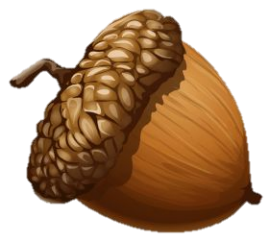 15
17
C
D
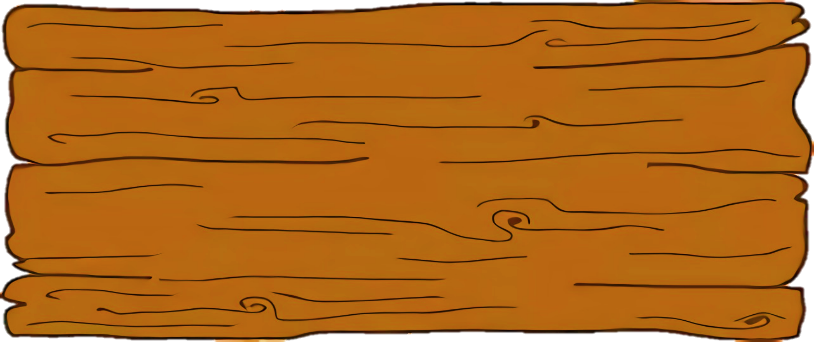 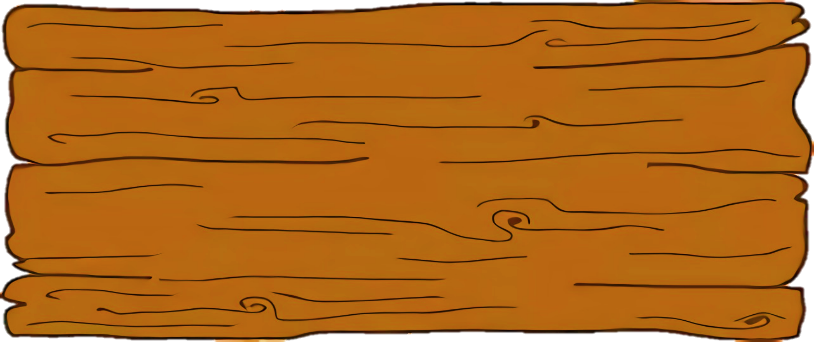 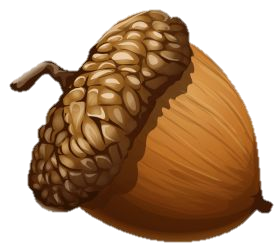 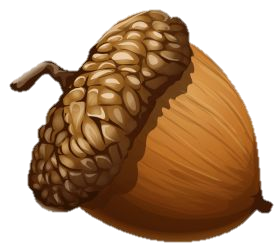 18
16
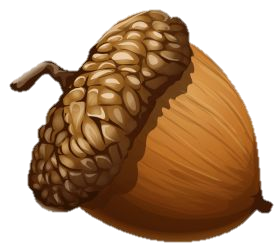 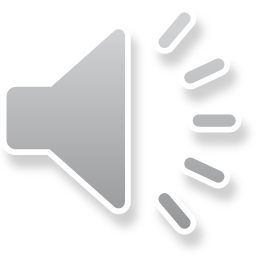 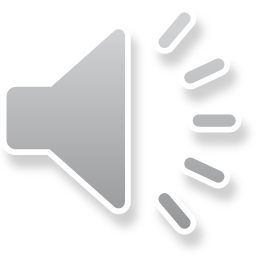 Sai mất rồi!!!
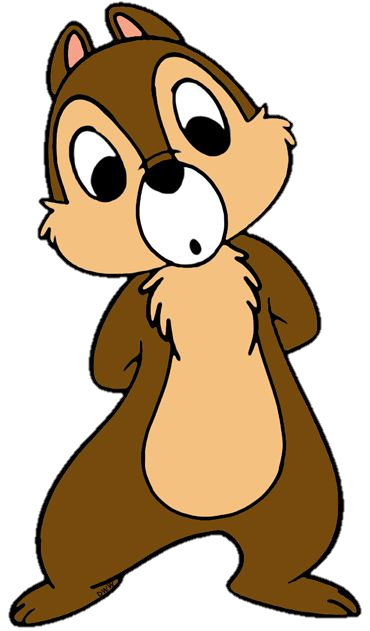 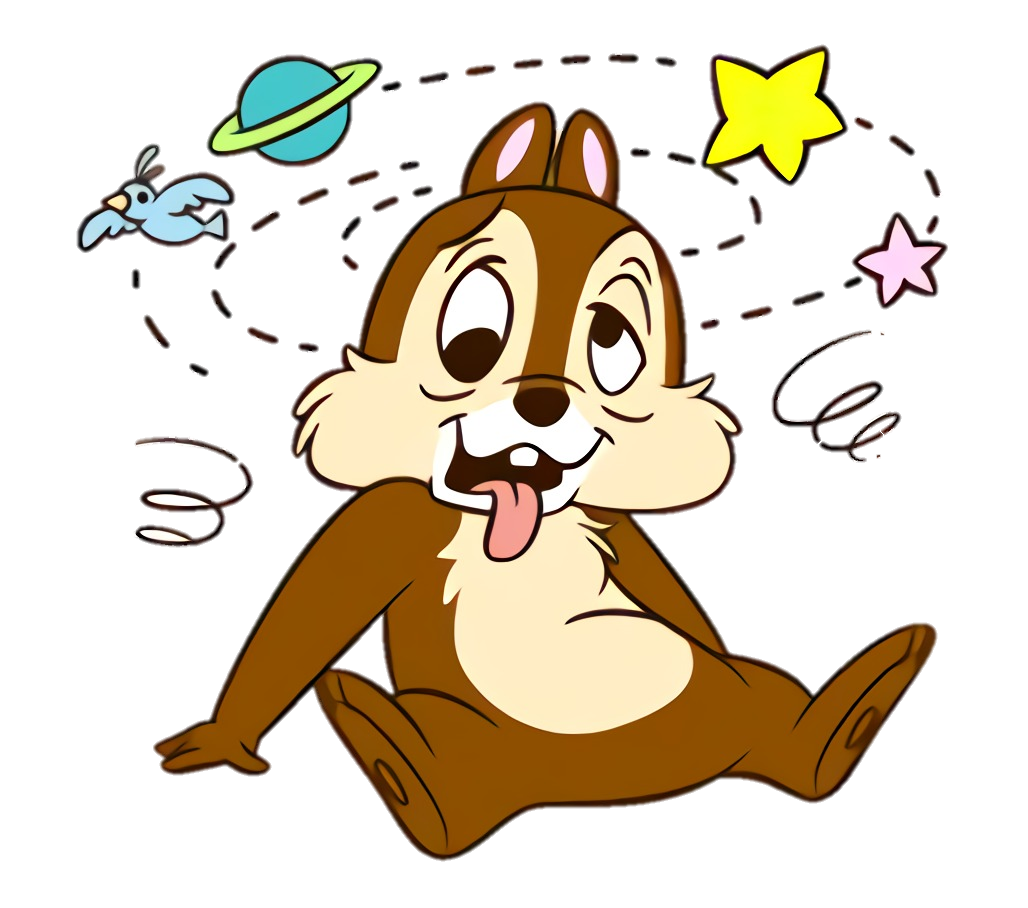 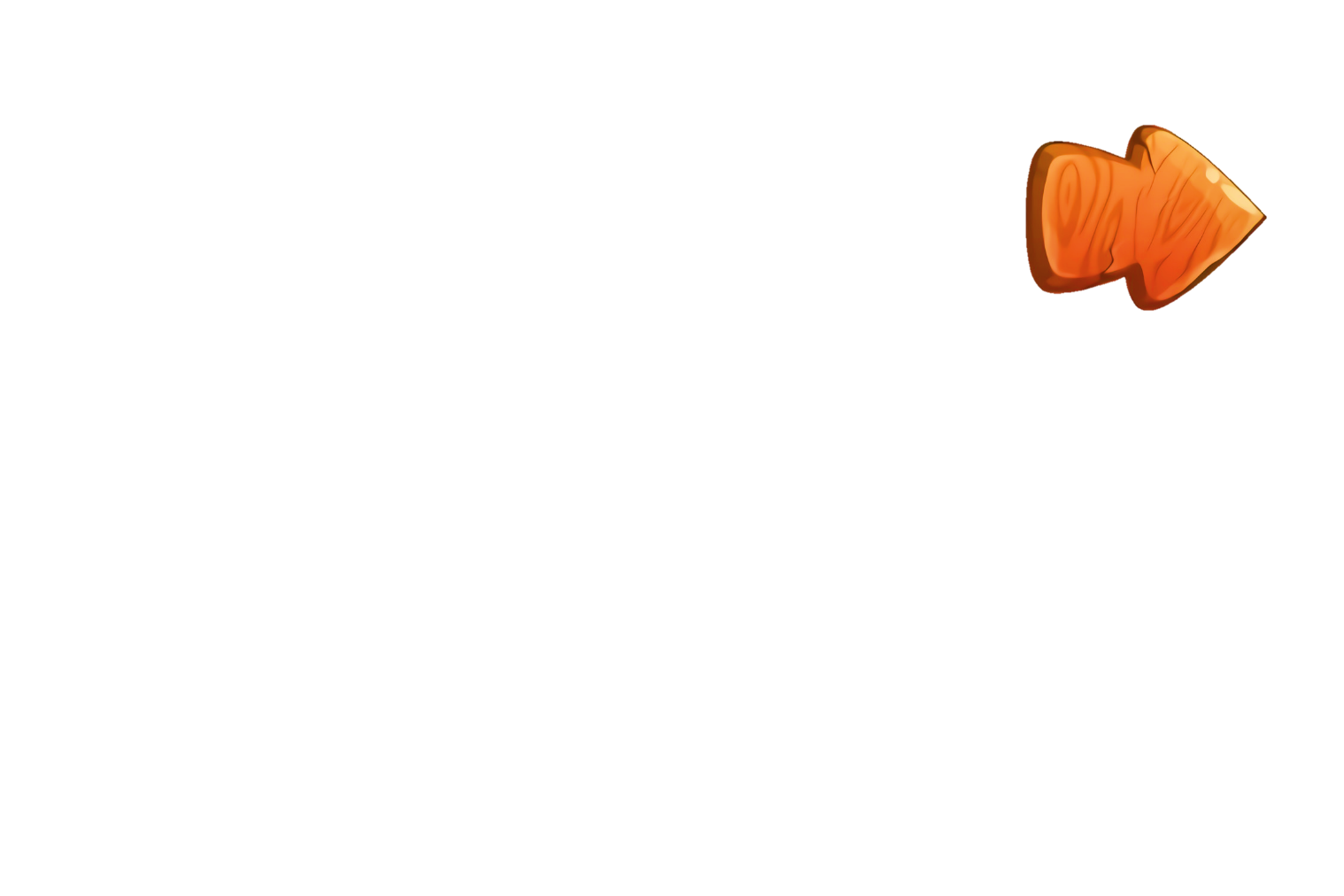 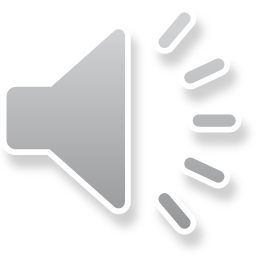 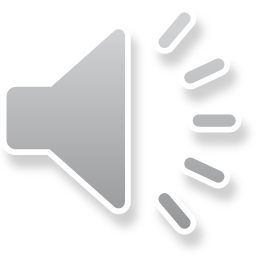 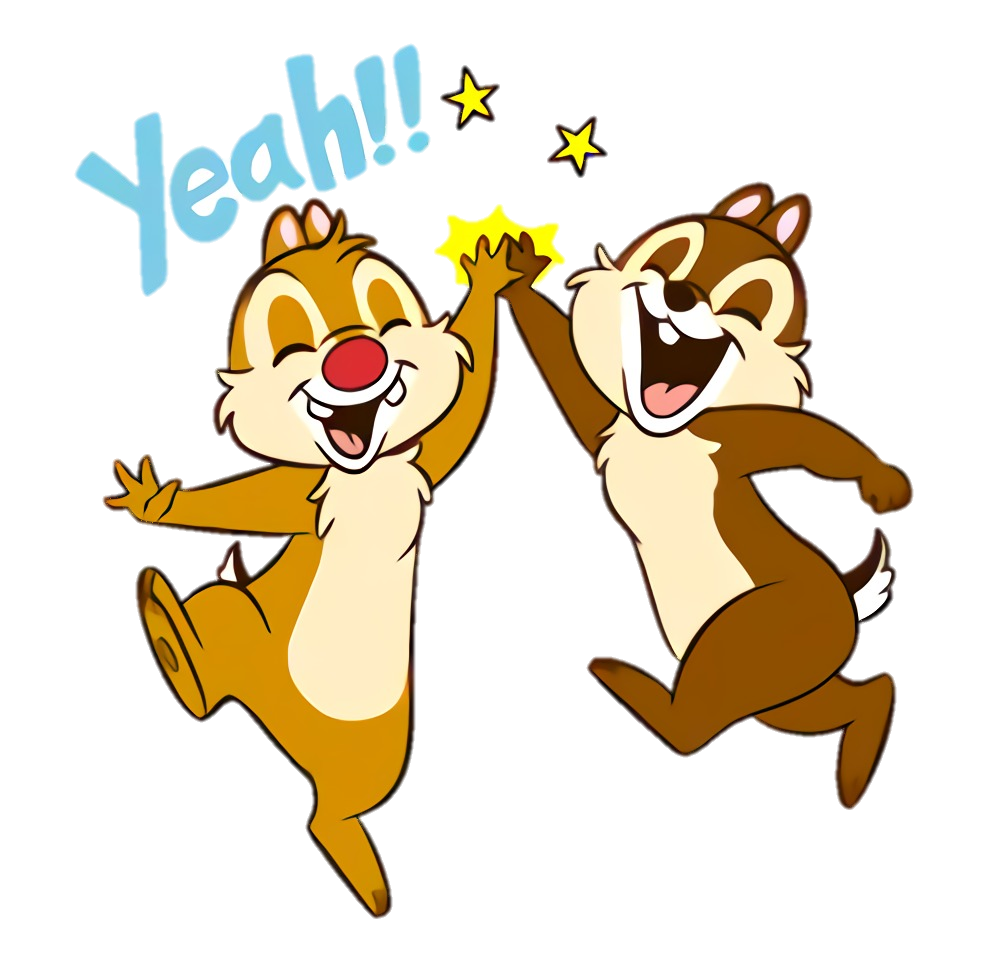 +1
Đúng rồi!
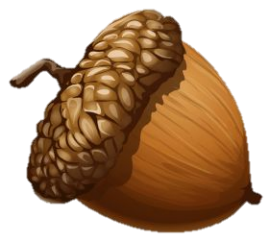 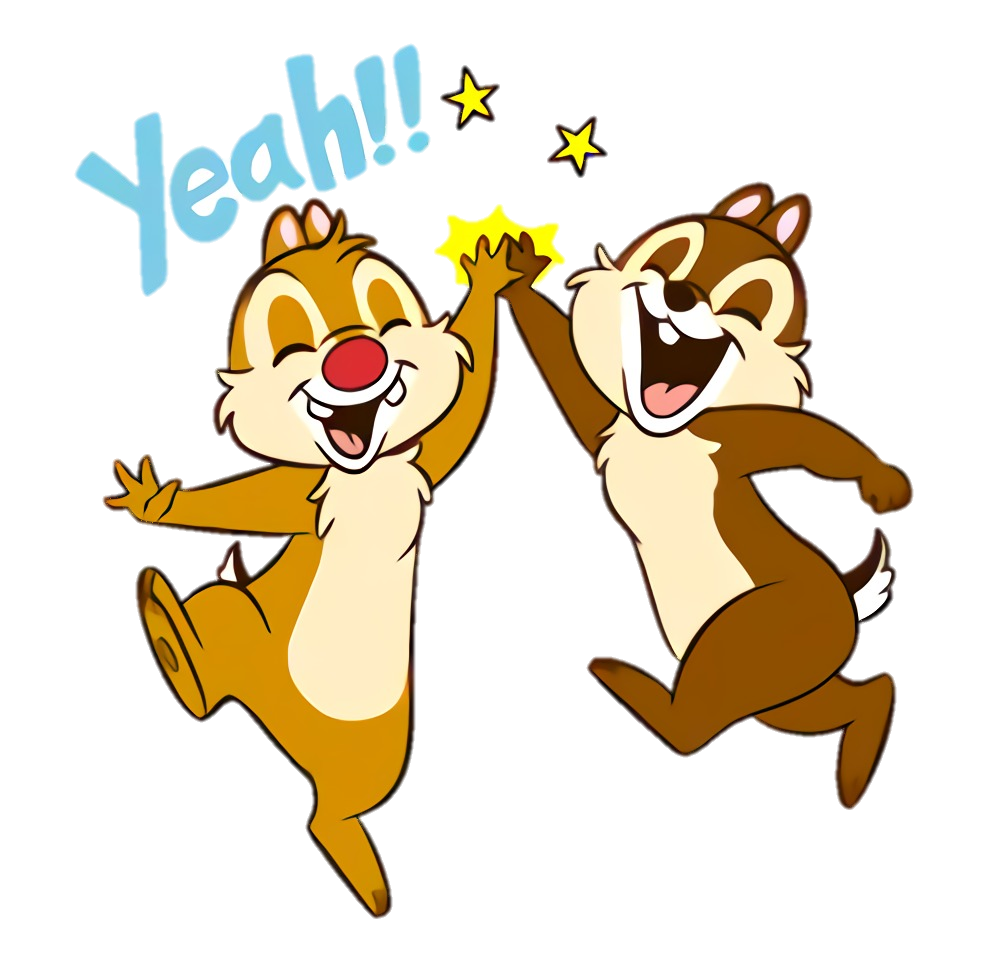 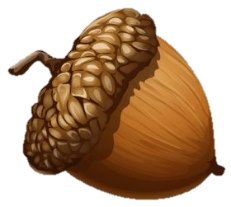 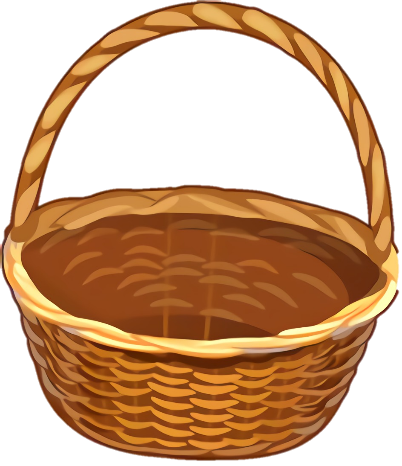 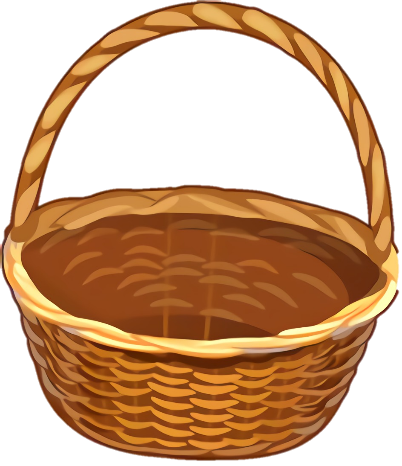 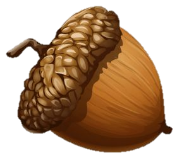 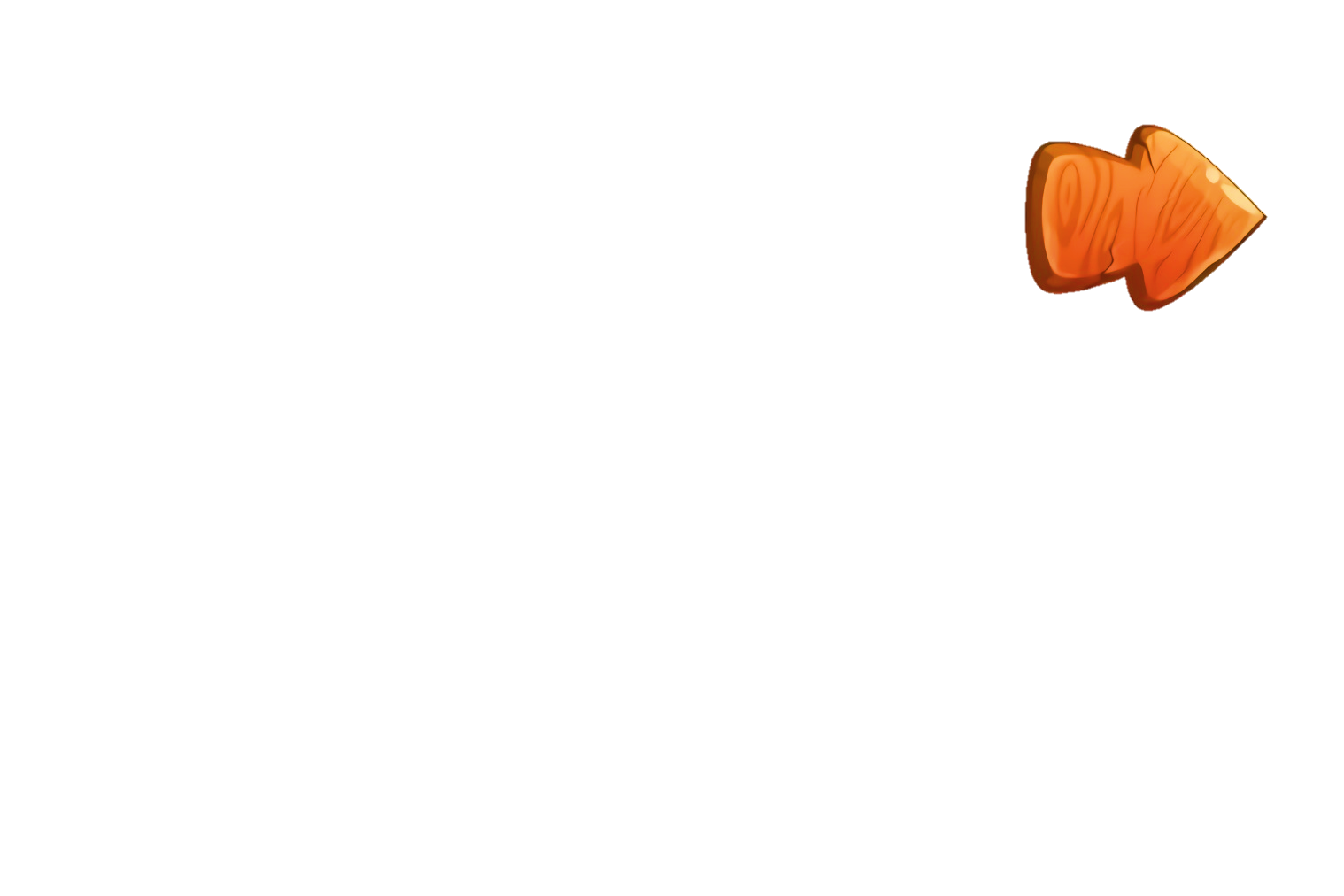 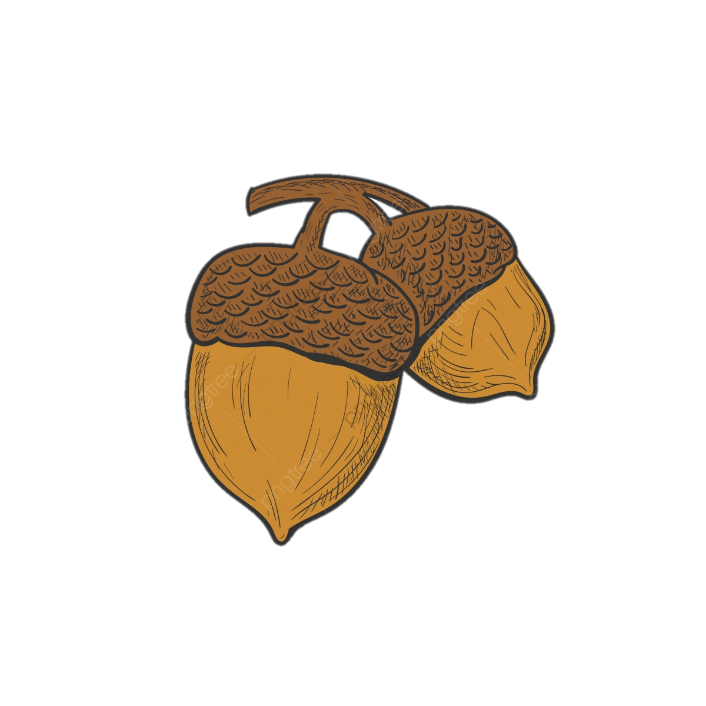 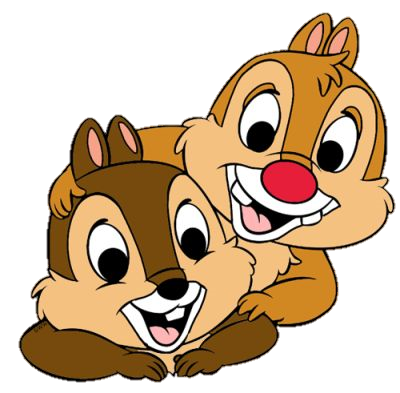 5 + 2 + 10 = ?
A
B
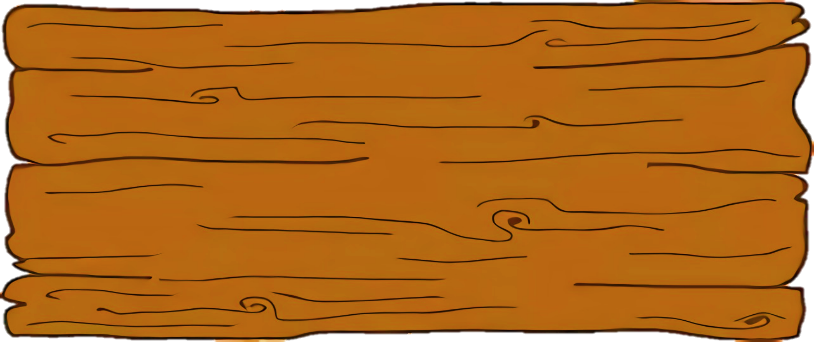 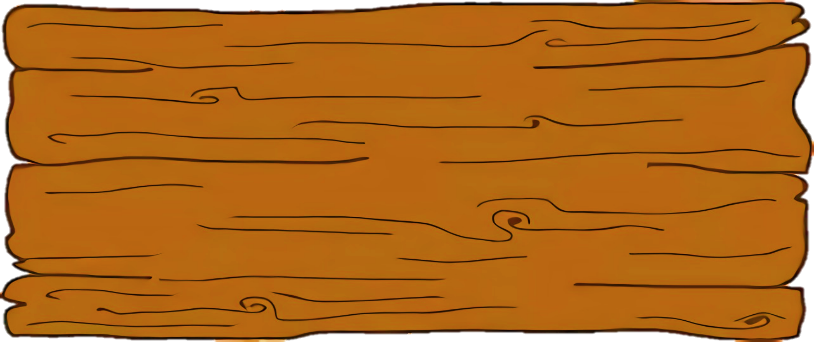 17
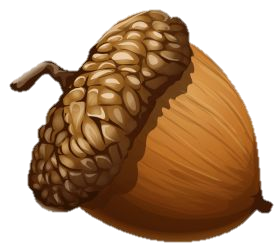 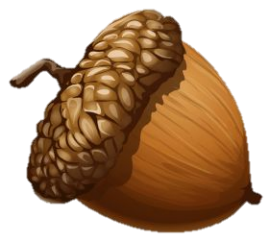 27
C
D
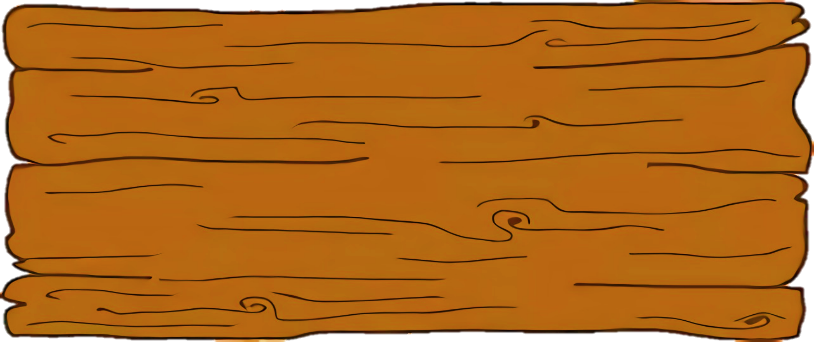 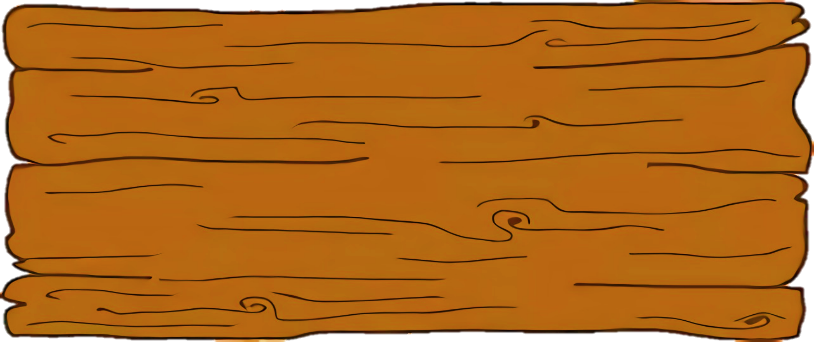 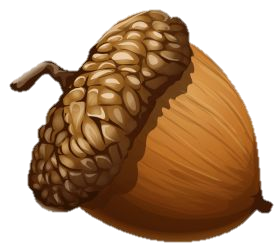 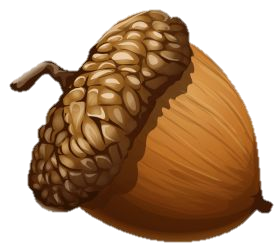 18
28
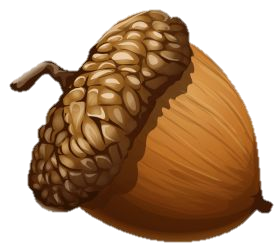 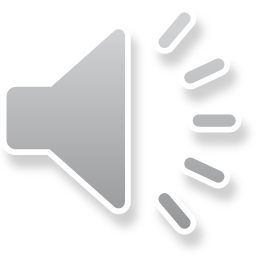 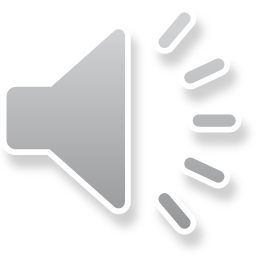 Sai mất rồi!!!
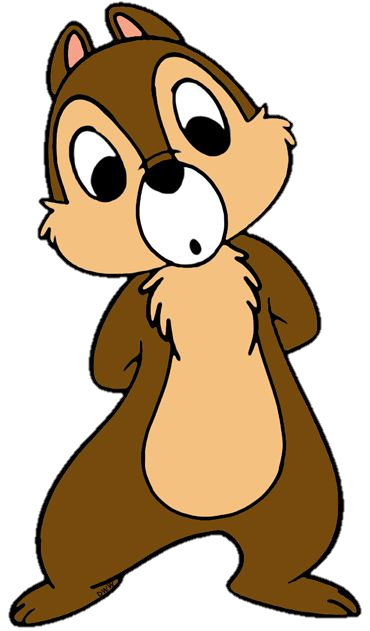 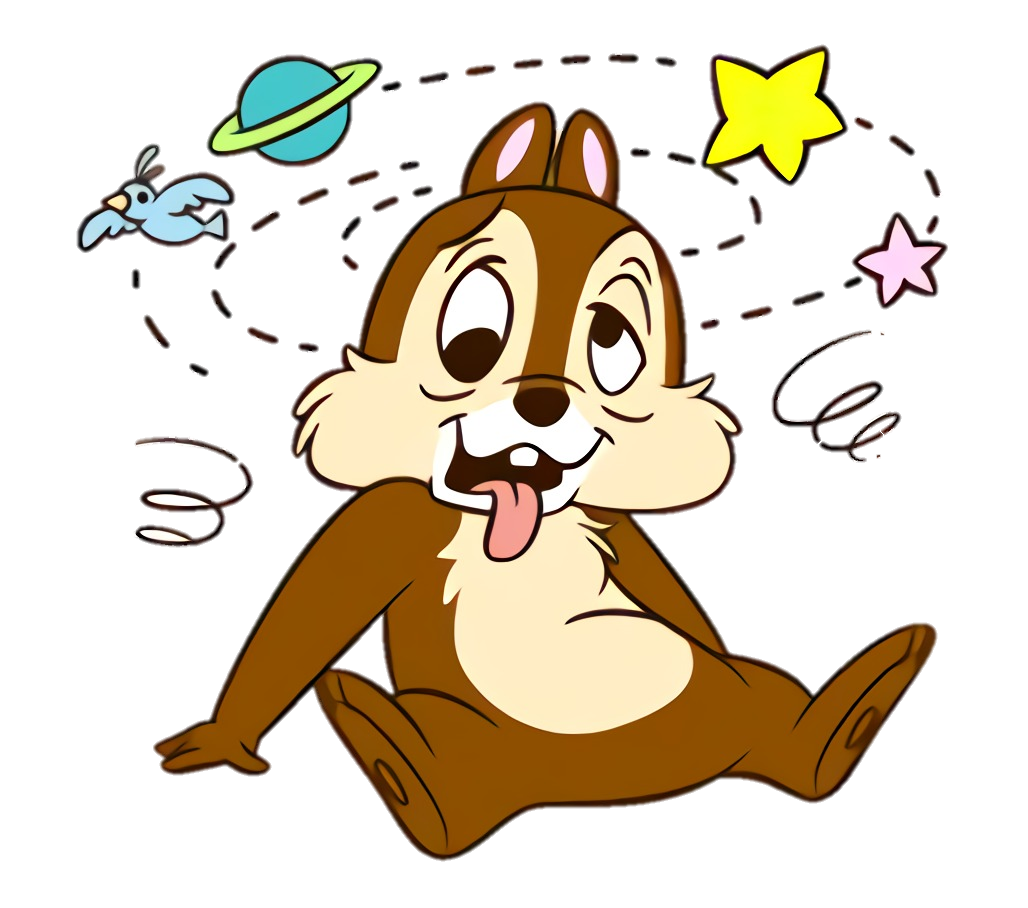 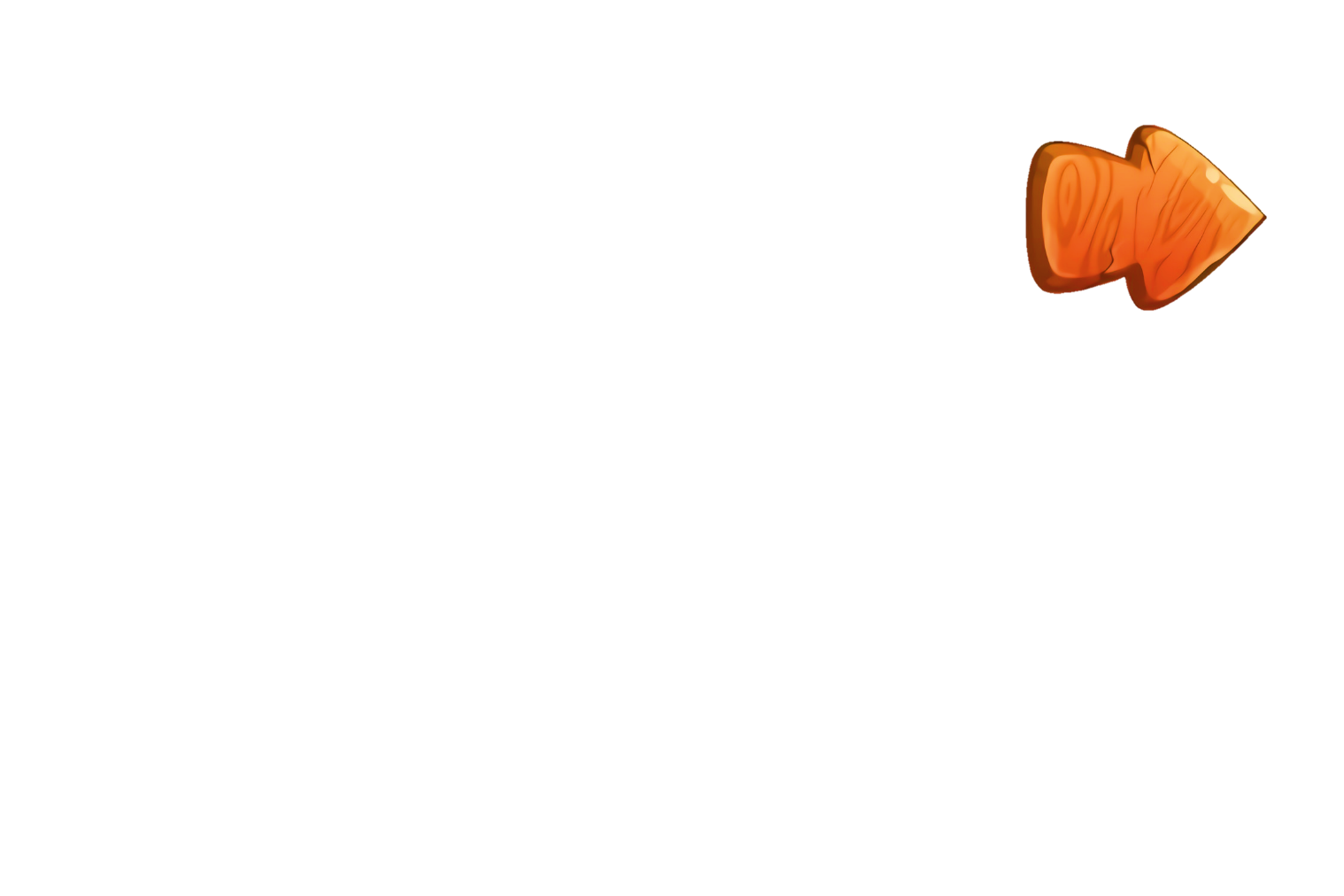 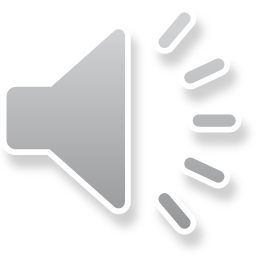 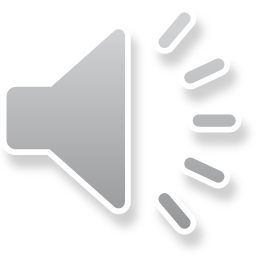 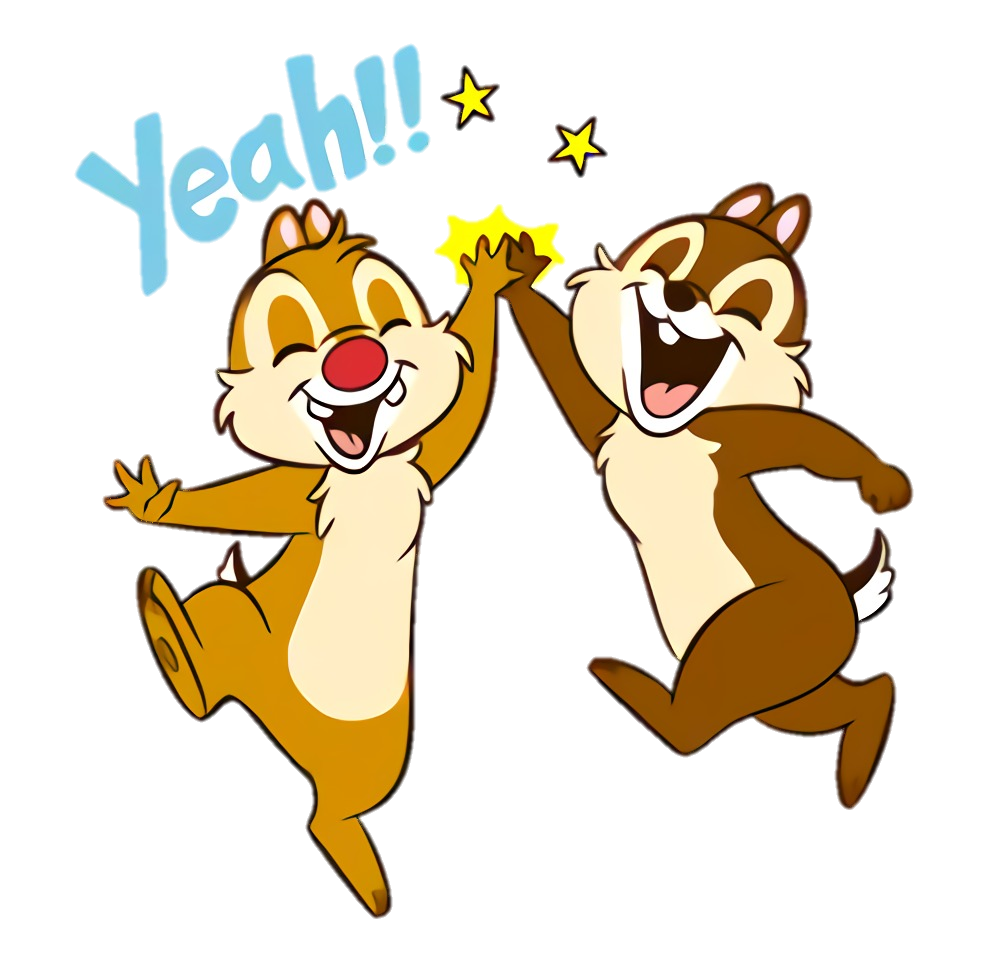 +1
Đúng rồi!
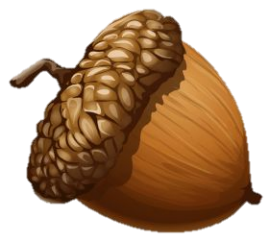 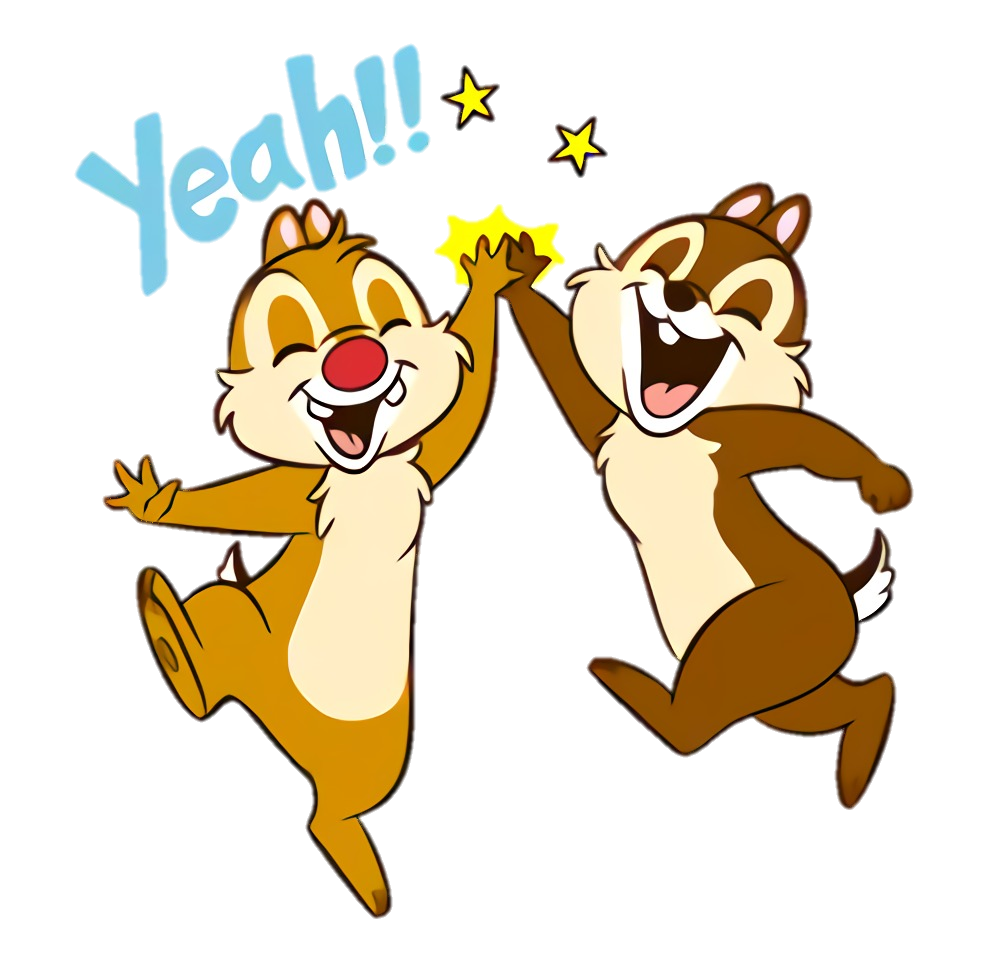 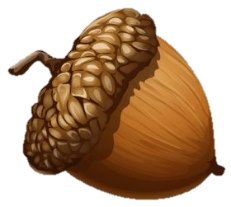 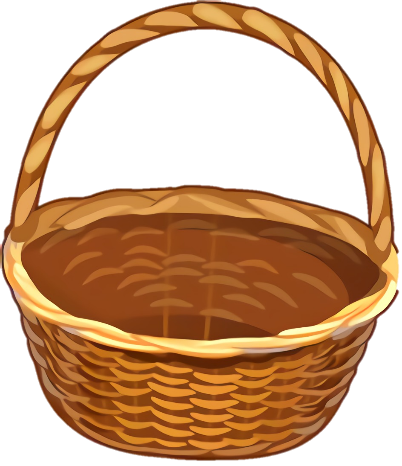 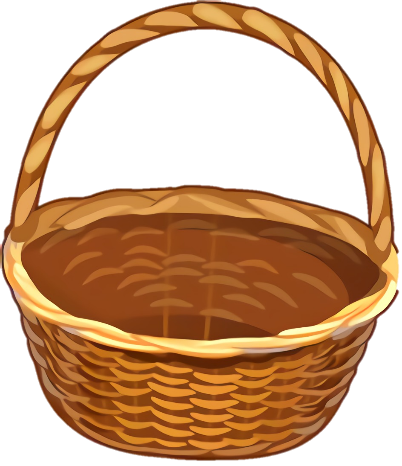 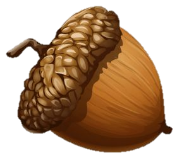 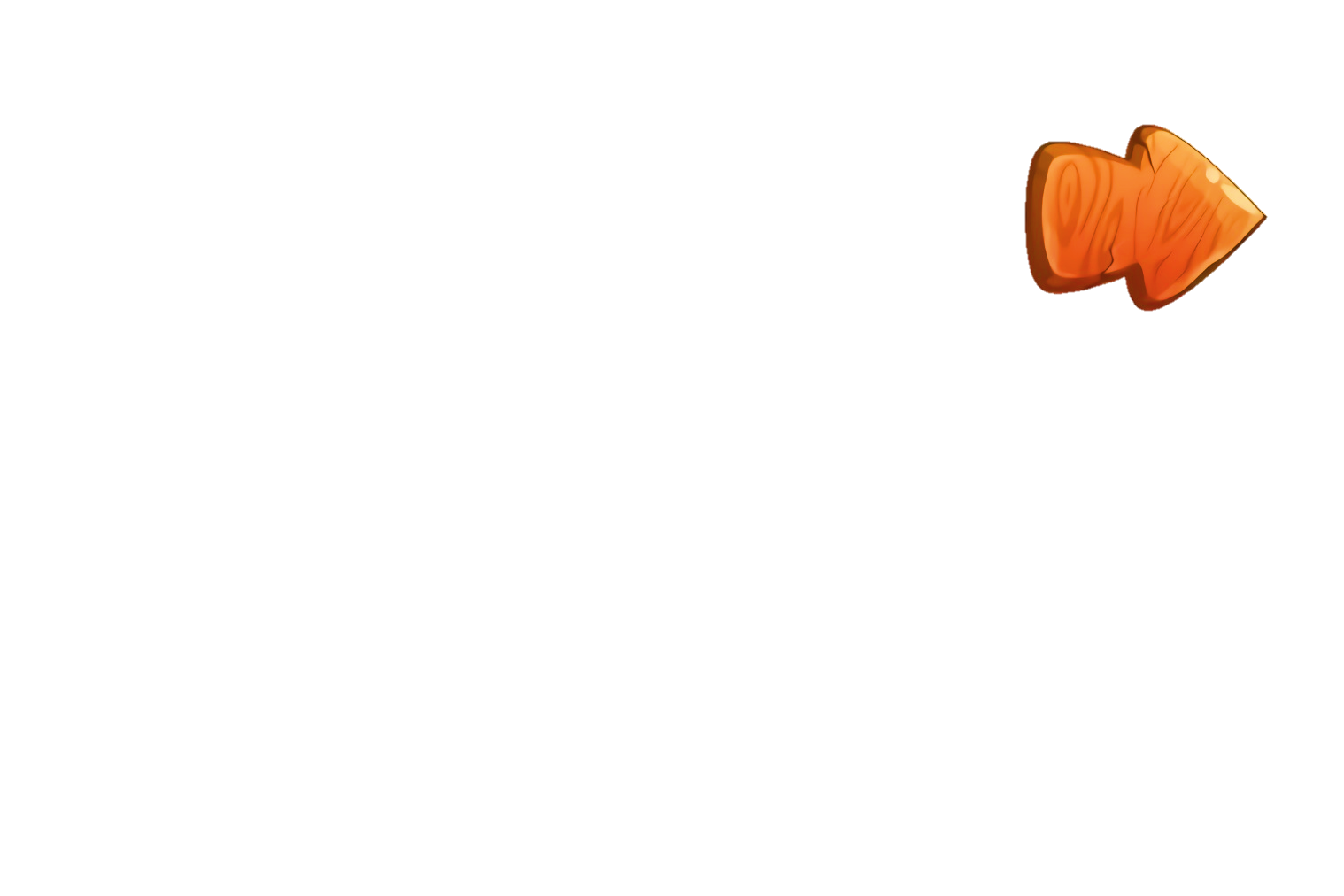 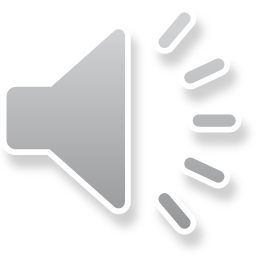 NO BỤNG RỒI!!!
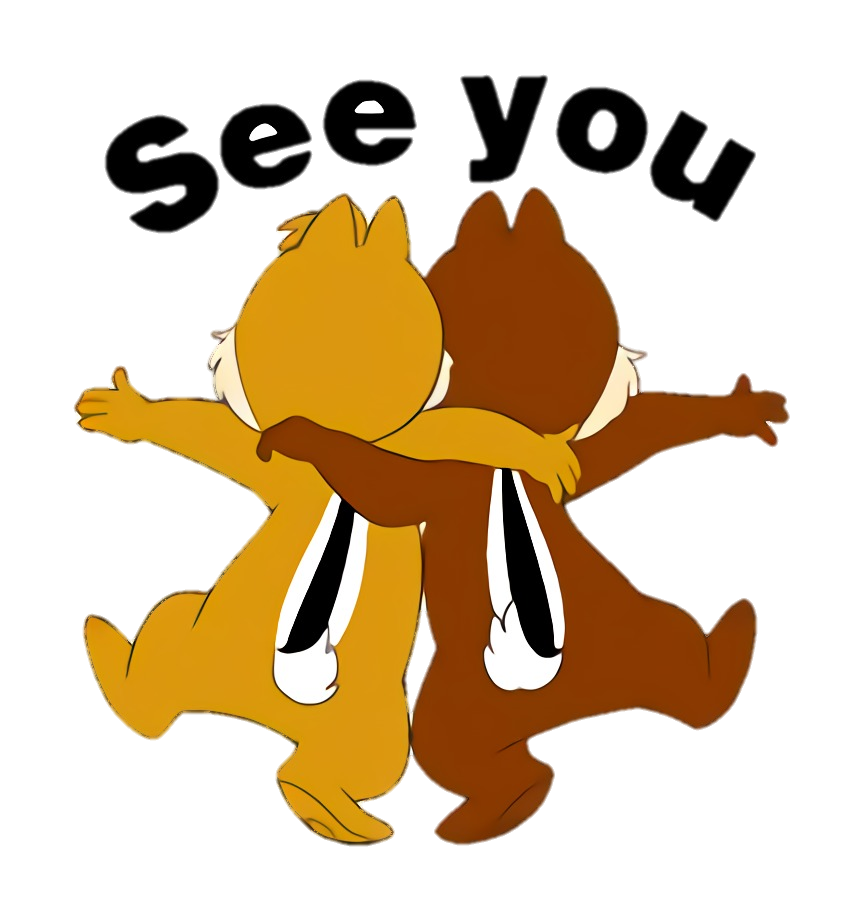 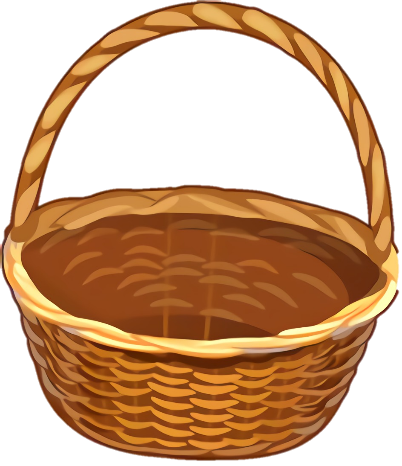 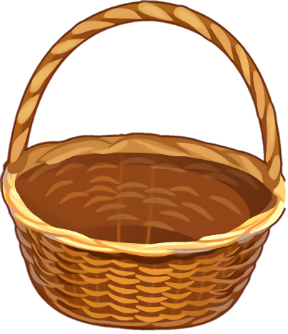 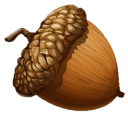 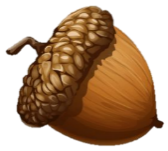 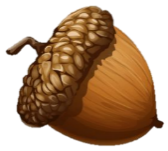 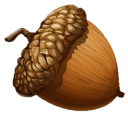 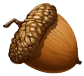 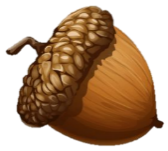 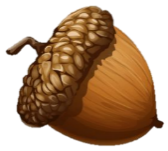 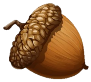 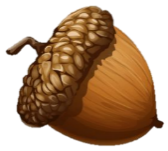 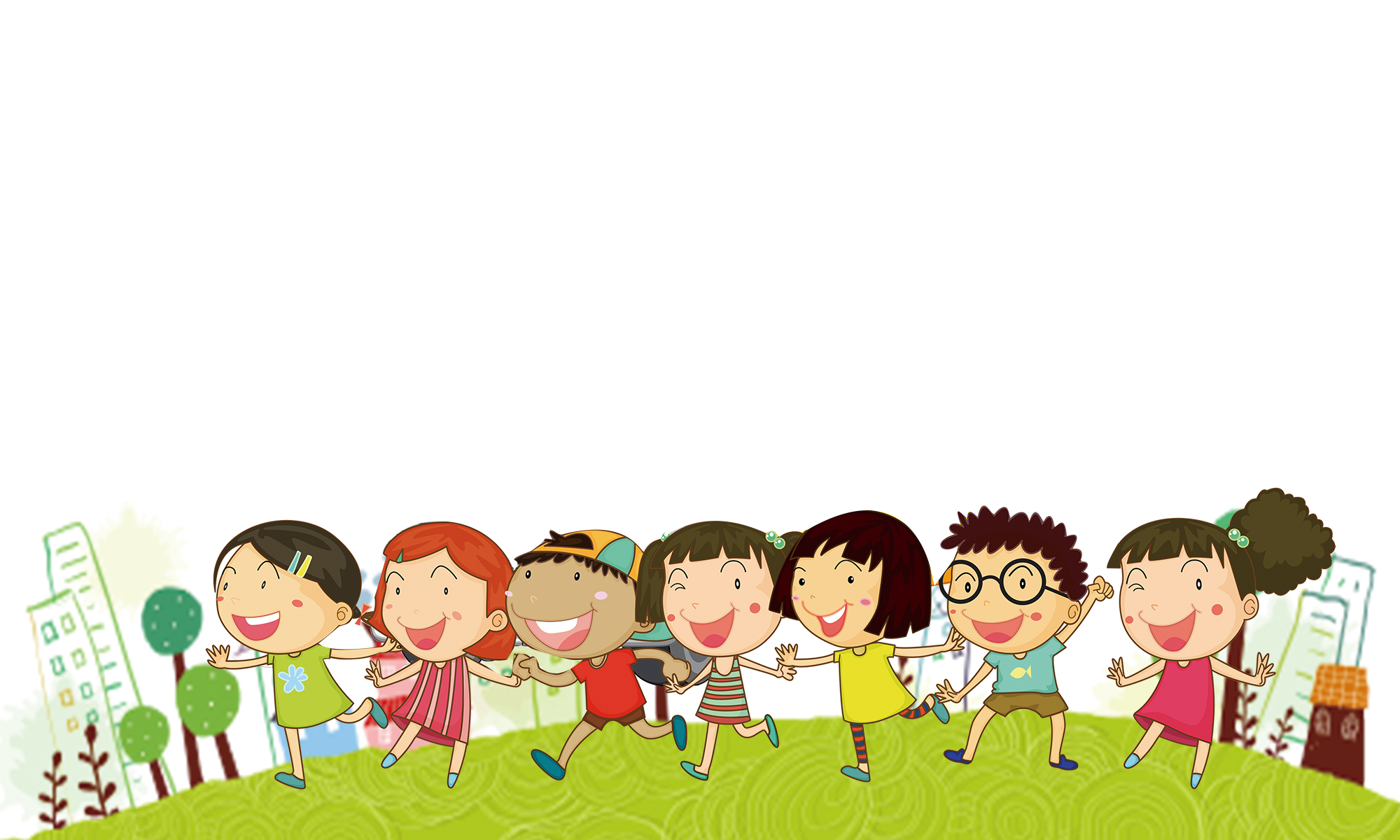 CHỦ ĐỀ 12
PHÉP CỘNG, PHÉP TRỪ TRONG PHẠM VI 1000
BÀI 59: PHÉP CỘNG (KHÔNG NHỚ) TRONG PHẠM VI 1000
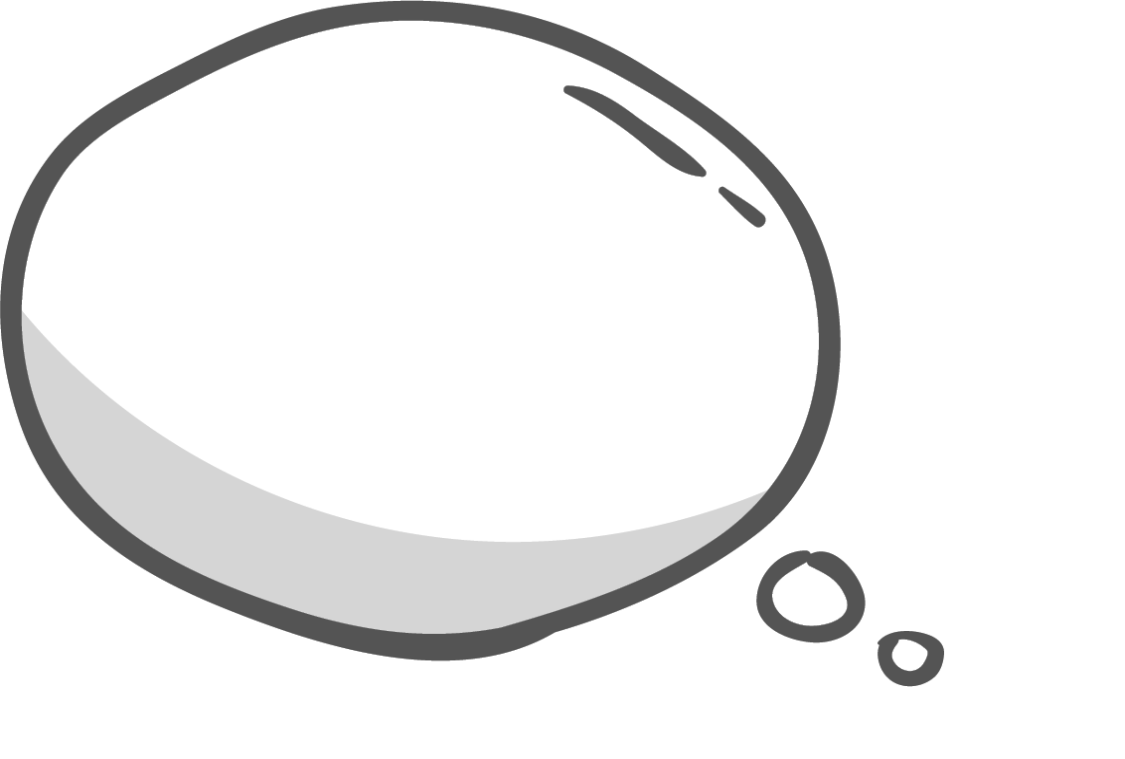 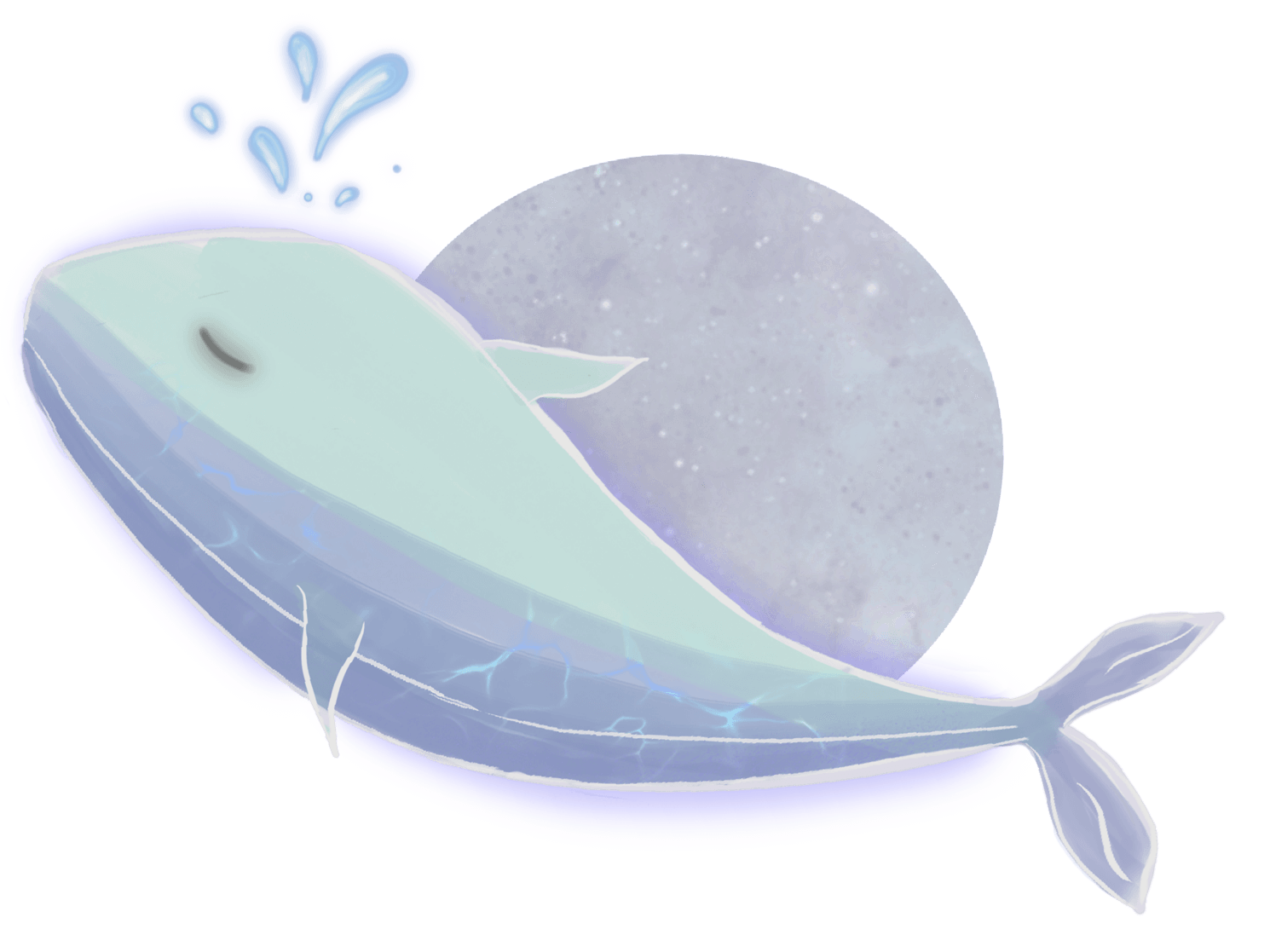 Tiết 1
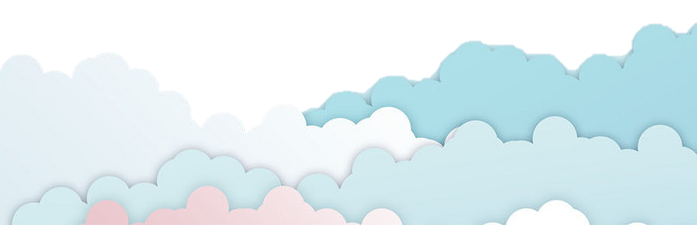 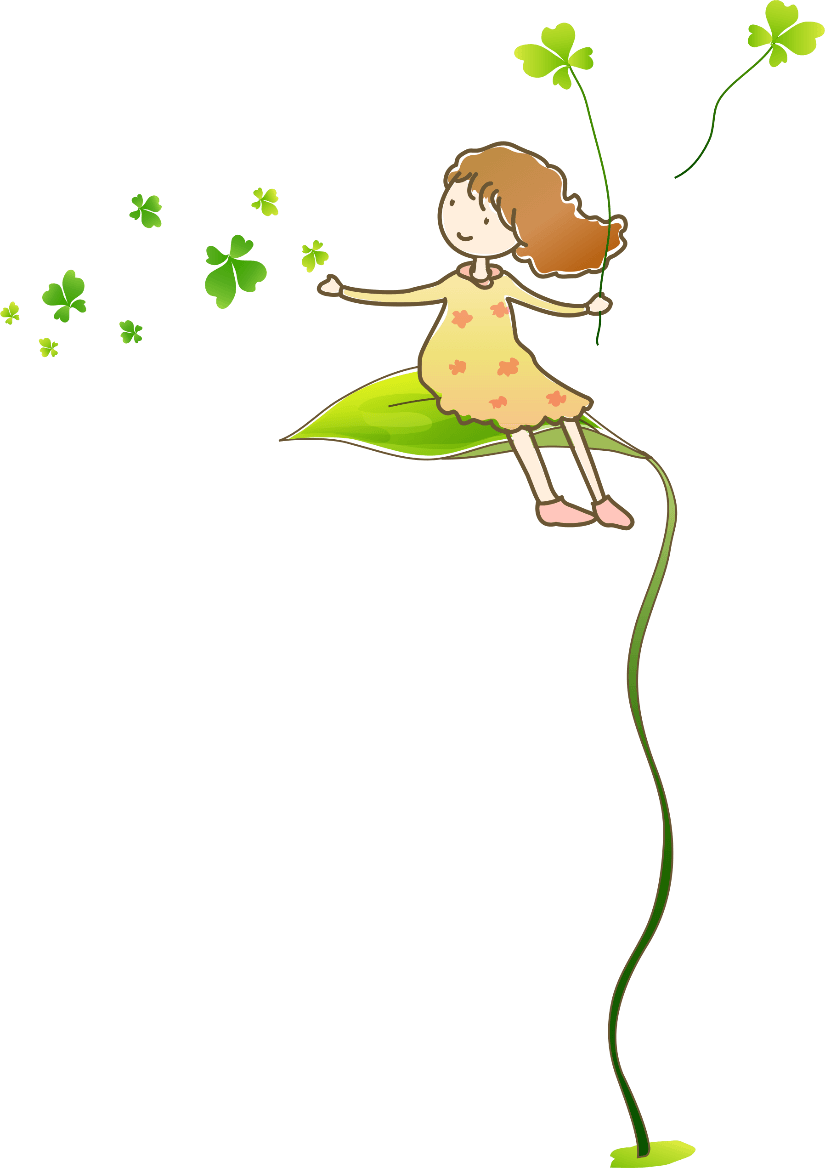 KHÁM PHÁ
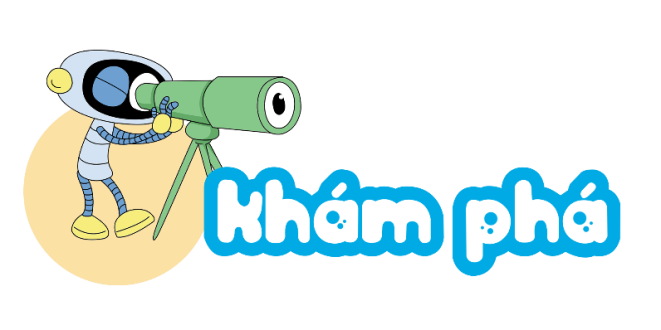 Tập 2 có 312 trang
Tập 1 có 264 trang
Cả hai tập có bao nhiêu trang?
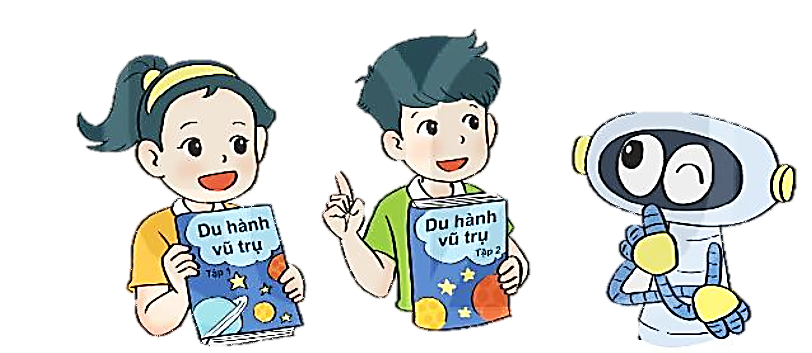 264 + 312 = ?
2
6
4
+
3
1
2
264
312
4 cộng 2 bằng 6, viết 6
6 cộng 1 bằng 7, viết 7
2 cộng 3 bằng 5, viết 5
+
5
7
6
264 + 312 = 576
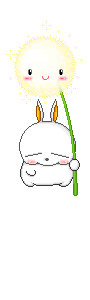 HOẠT ĐỘNG
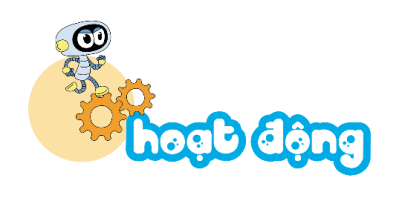 1
Tính  ?
247
351
703
204
526
  32
815
  60
+
+
+
+
598
907
558
875
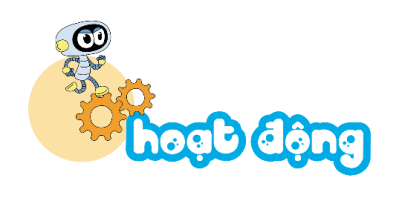 2
Đặt tính rồi tính ?
460
231
375
622
800
  37
923
    6
460 + 231          375 + 622             800 + 37           923 + 6
+
+
+
+
691
997
837
929
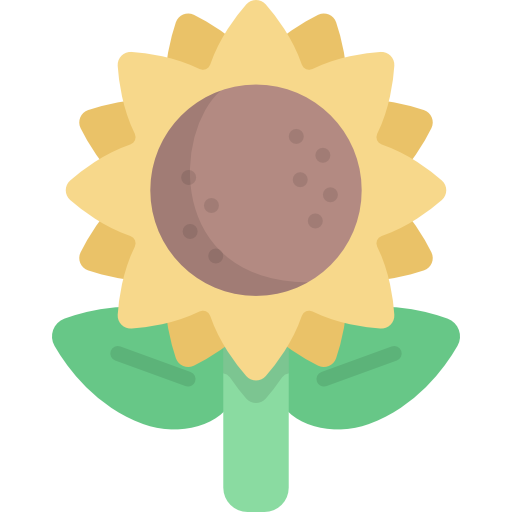 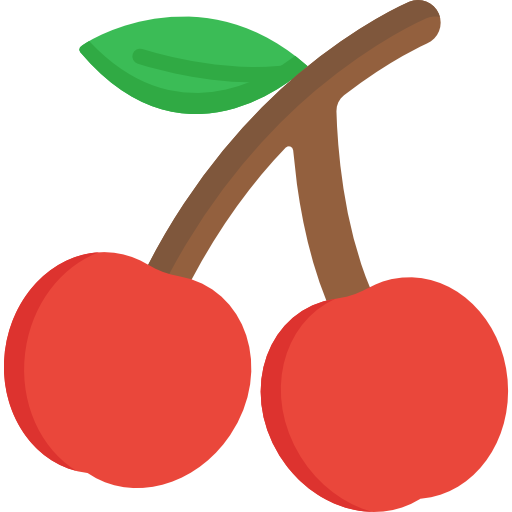 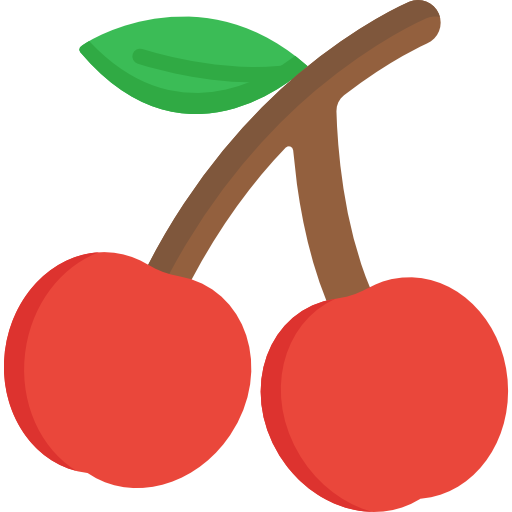 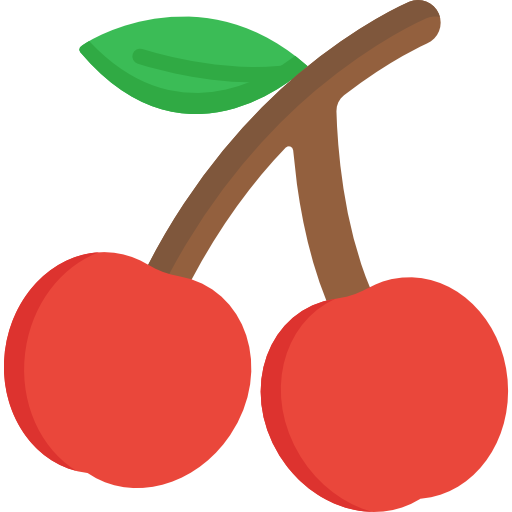 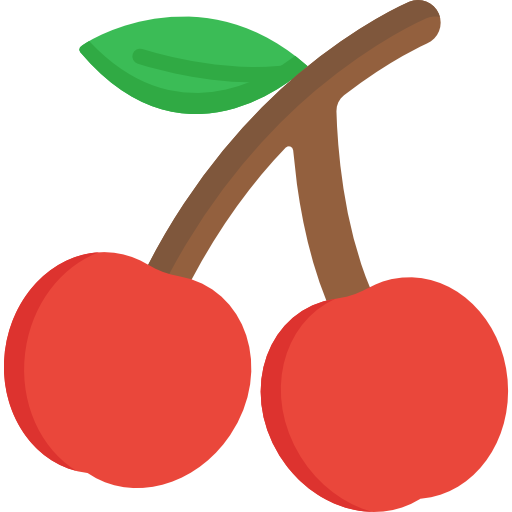 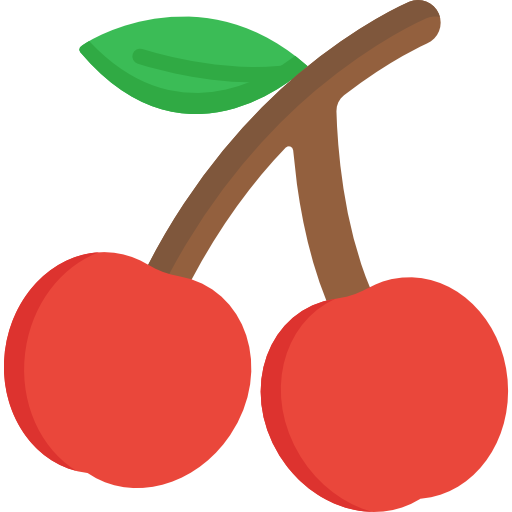 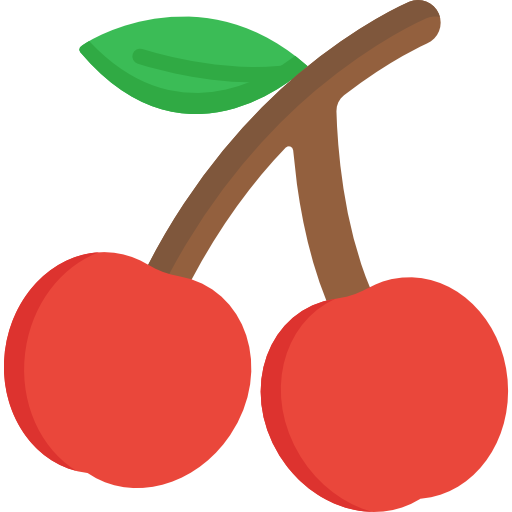 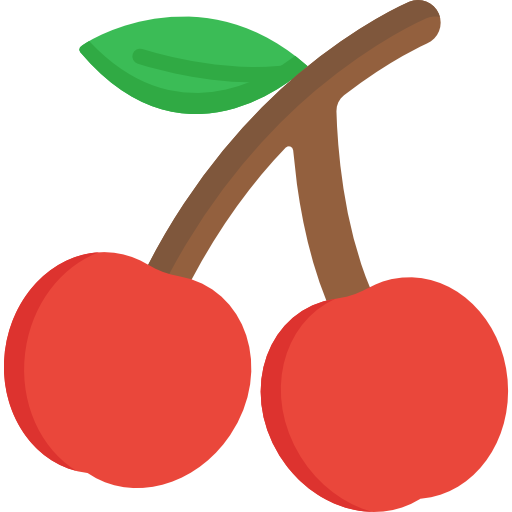 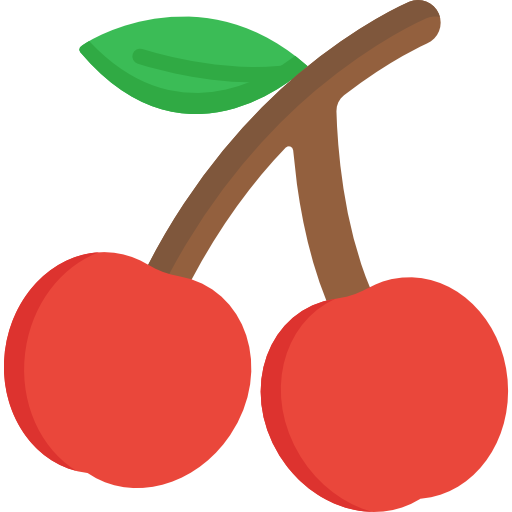 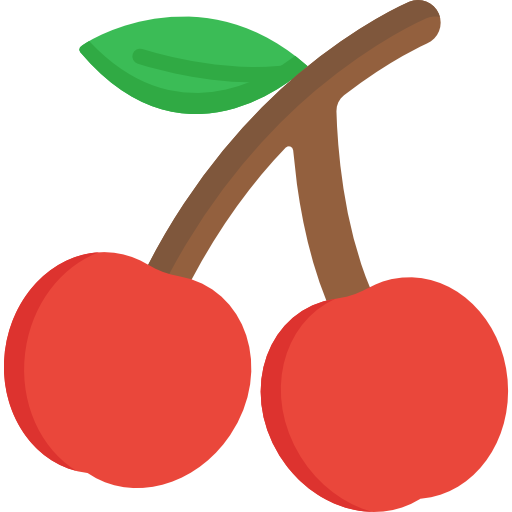 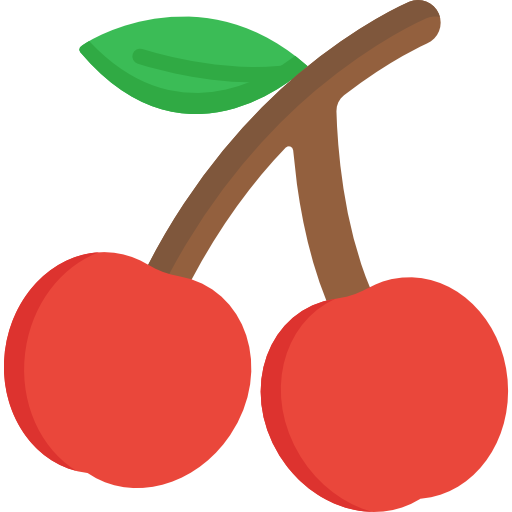 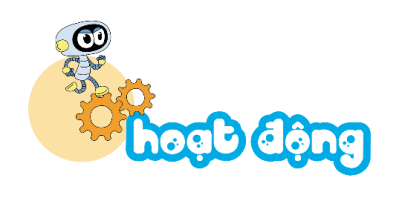 Mèo và hà mã vớt được những hòm đựng ngọc trai. Số ngọc trai được ghi trên mỗi hòm.
3
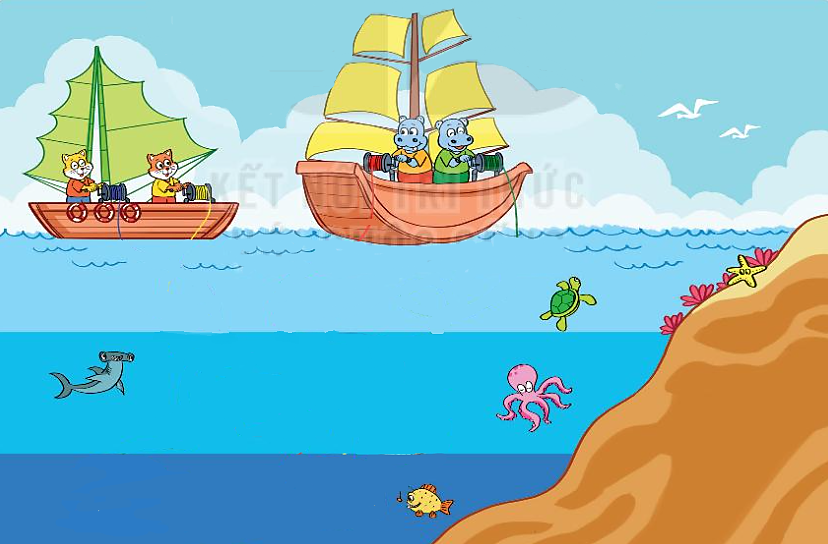 Số  ?
Thuyền của mèo vớt được tất cả    ?    viên ngọc trai.
Thuyền của hà mã vớt được tất cả   ?     viên ngọc trai.
?
478
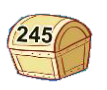 ?
457
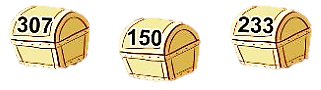 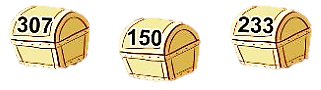 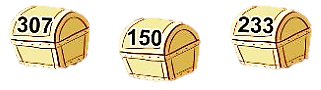 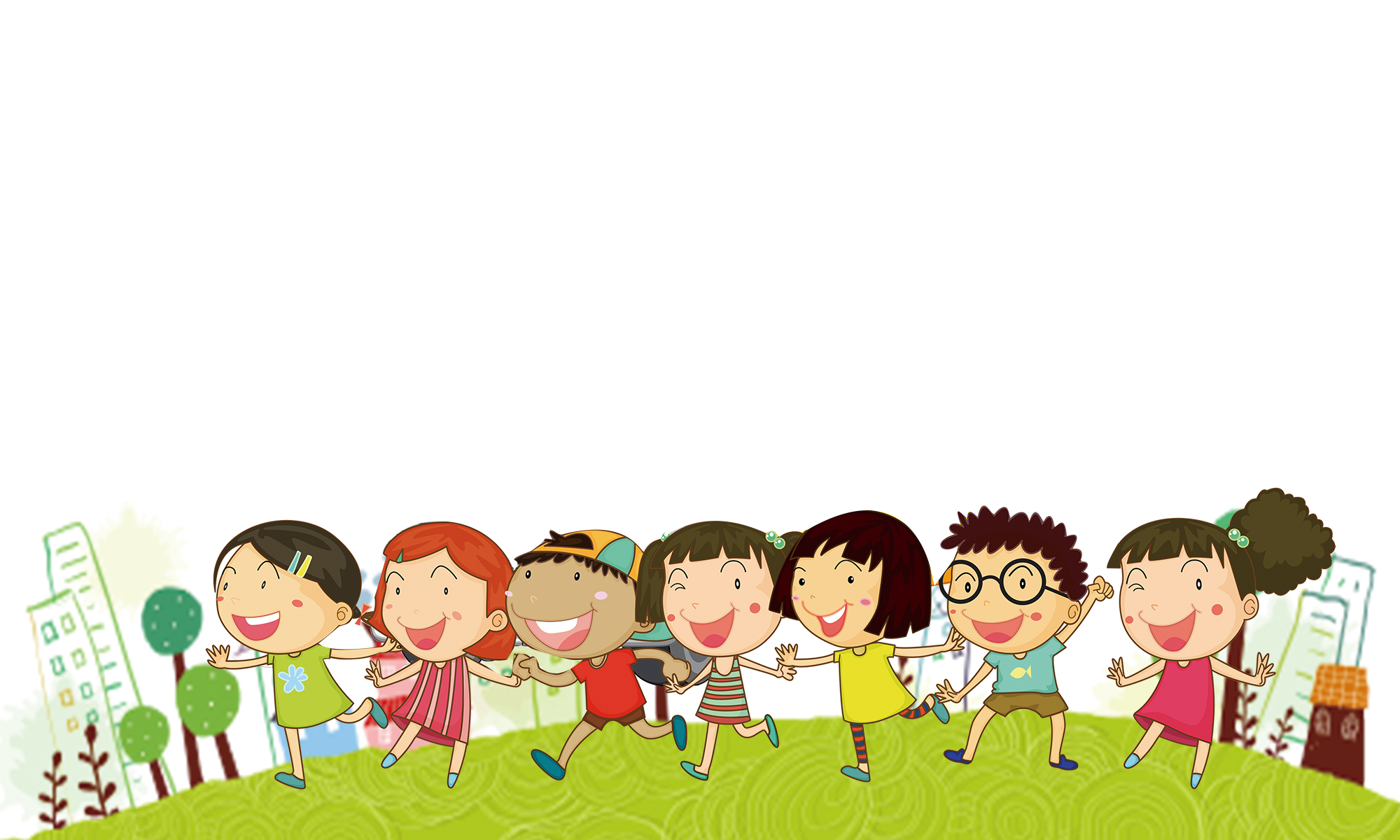 CỦNG CỐ KIẾN THỨC